PLEASESTANDBY
OUR LIVESTREAM
WILL BEGIN SOON
WELCOME
THANKS FOR JOINING US!
SONG:
Redeemed
#458
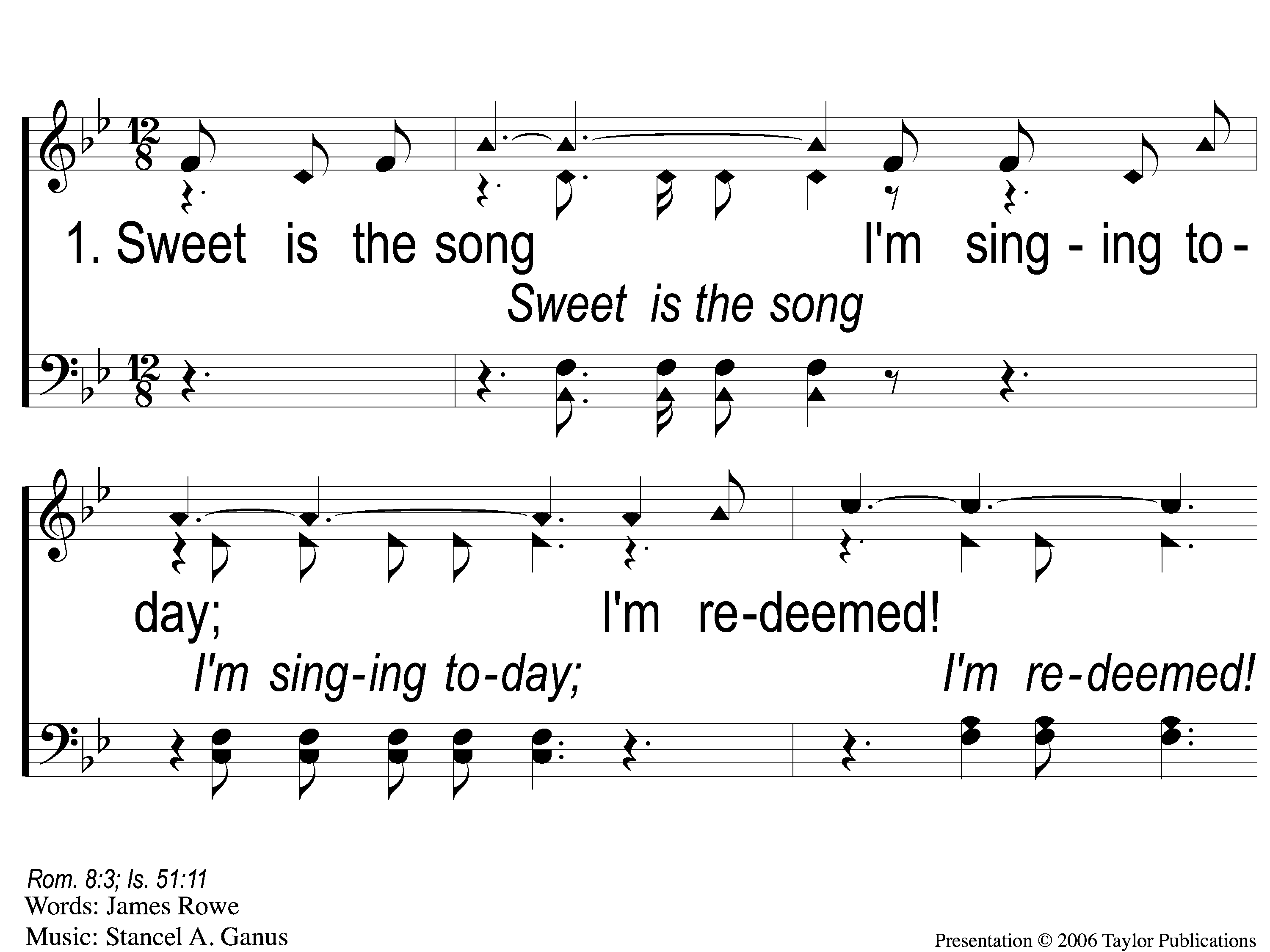 458
Redeemed
1-1 Redeemed - Sweet is the Song
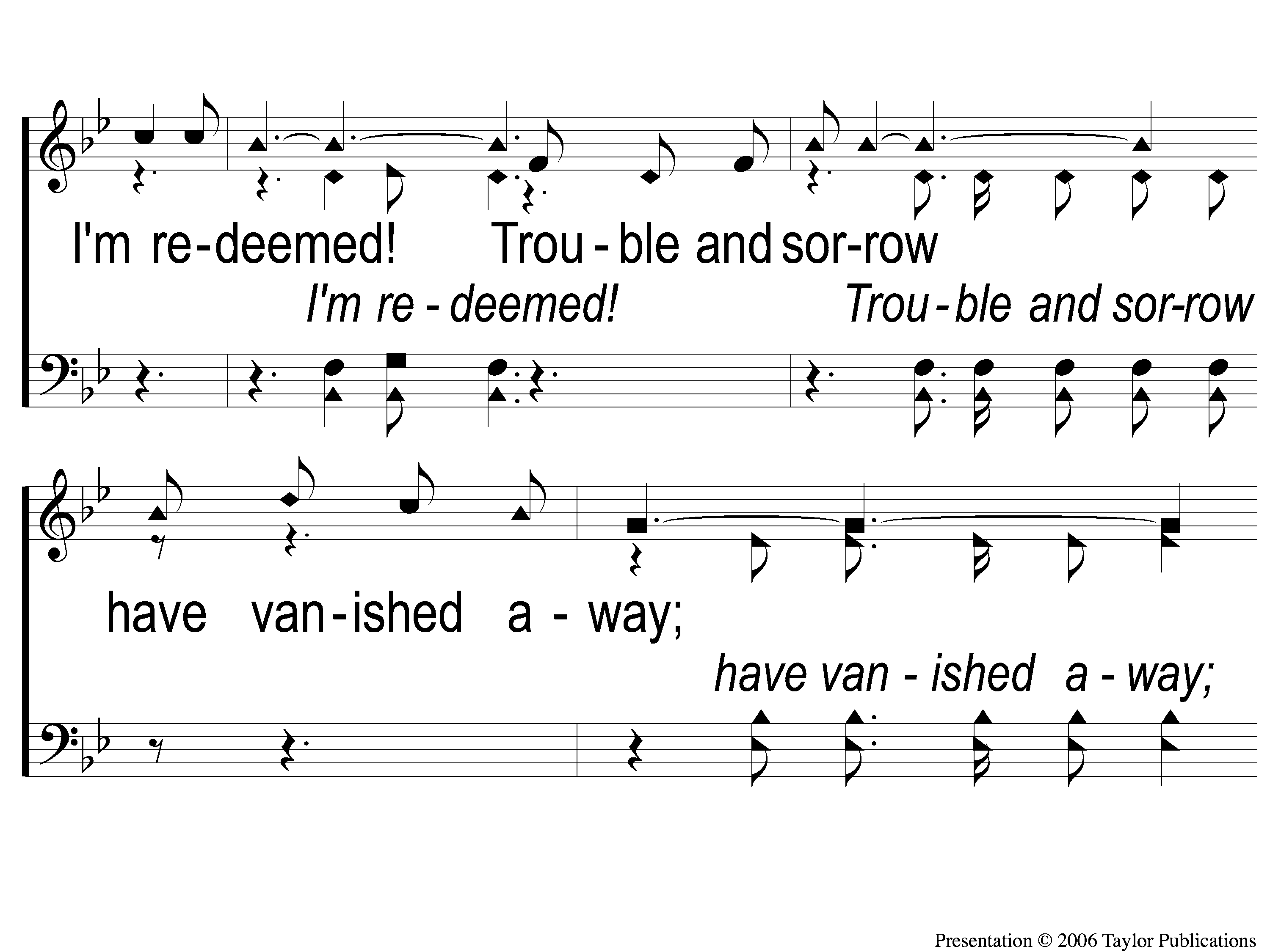 458
Redeemed
1-2 Redeemed - Sweet is the Song
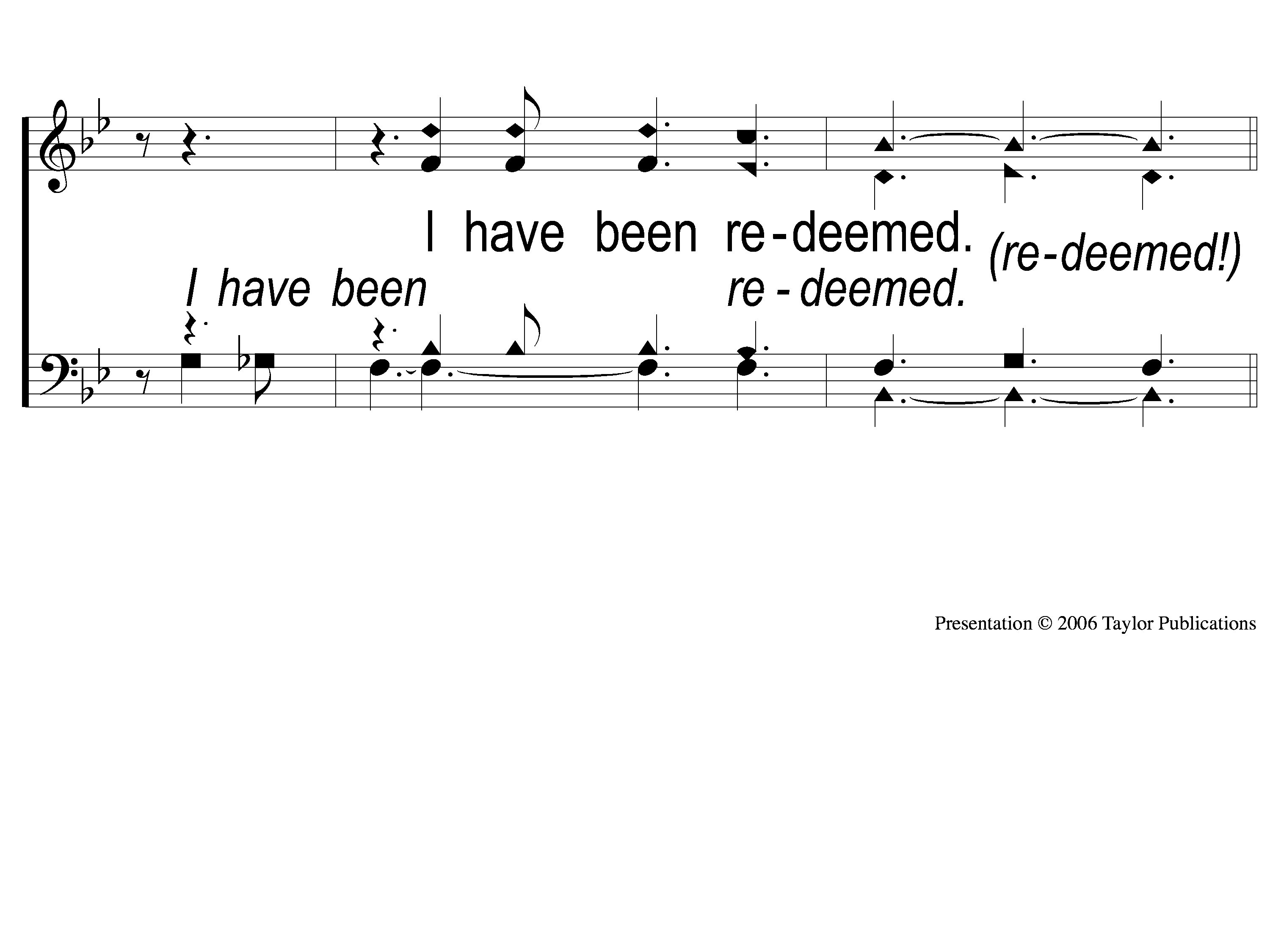 458
Redeemed
1-3 Redeemed - Sweet is the Song
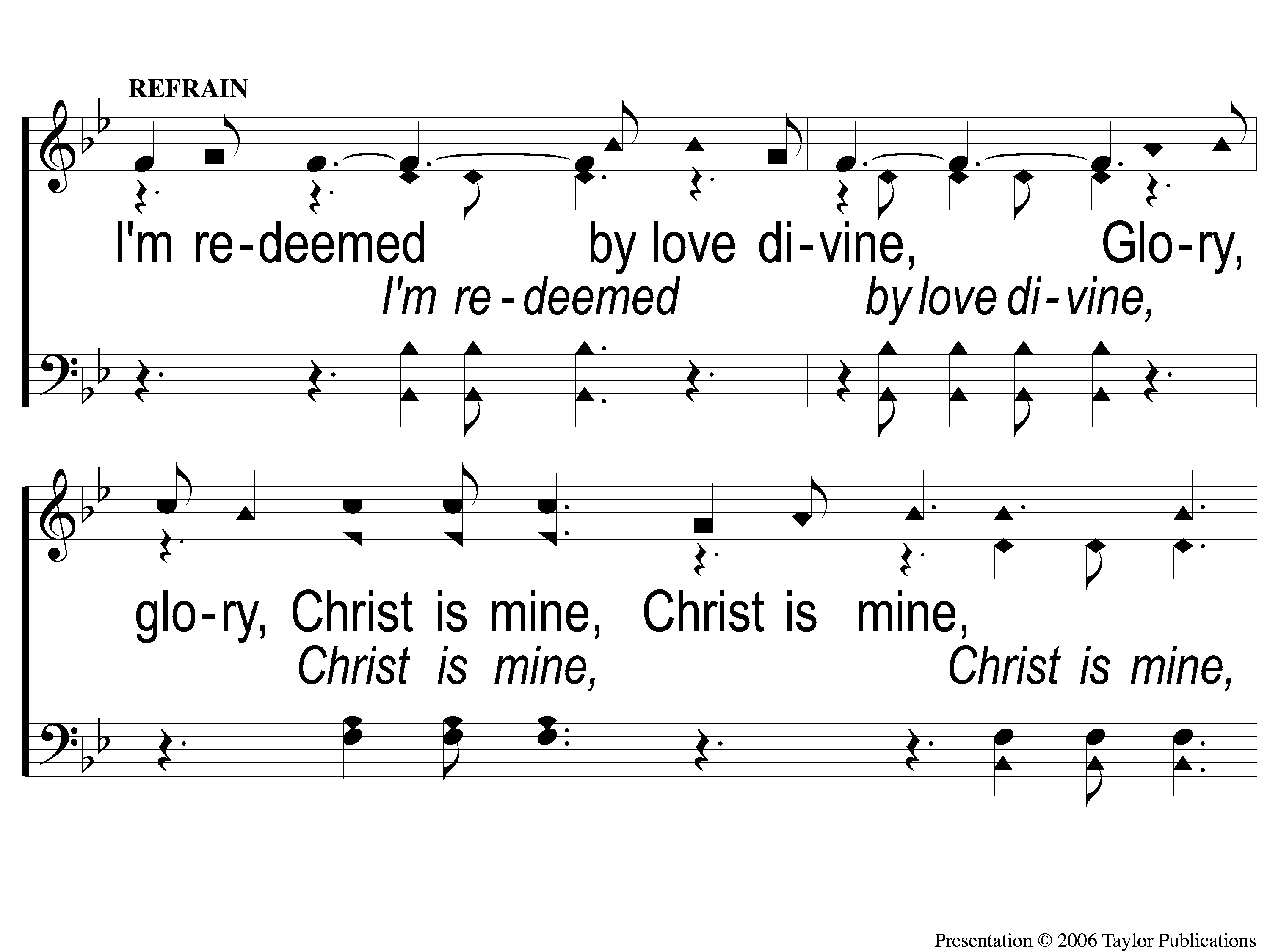 458
Redeemed
C-1 Redeemed - Sweet is the Song
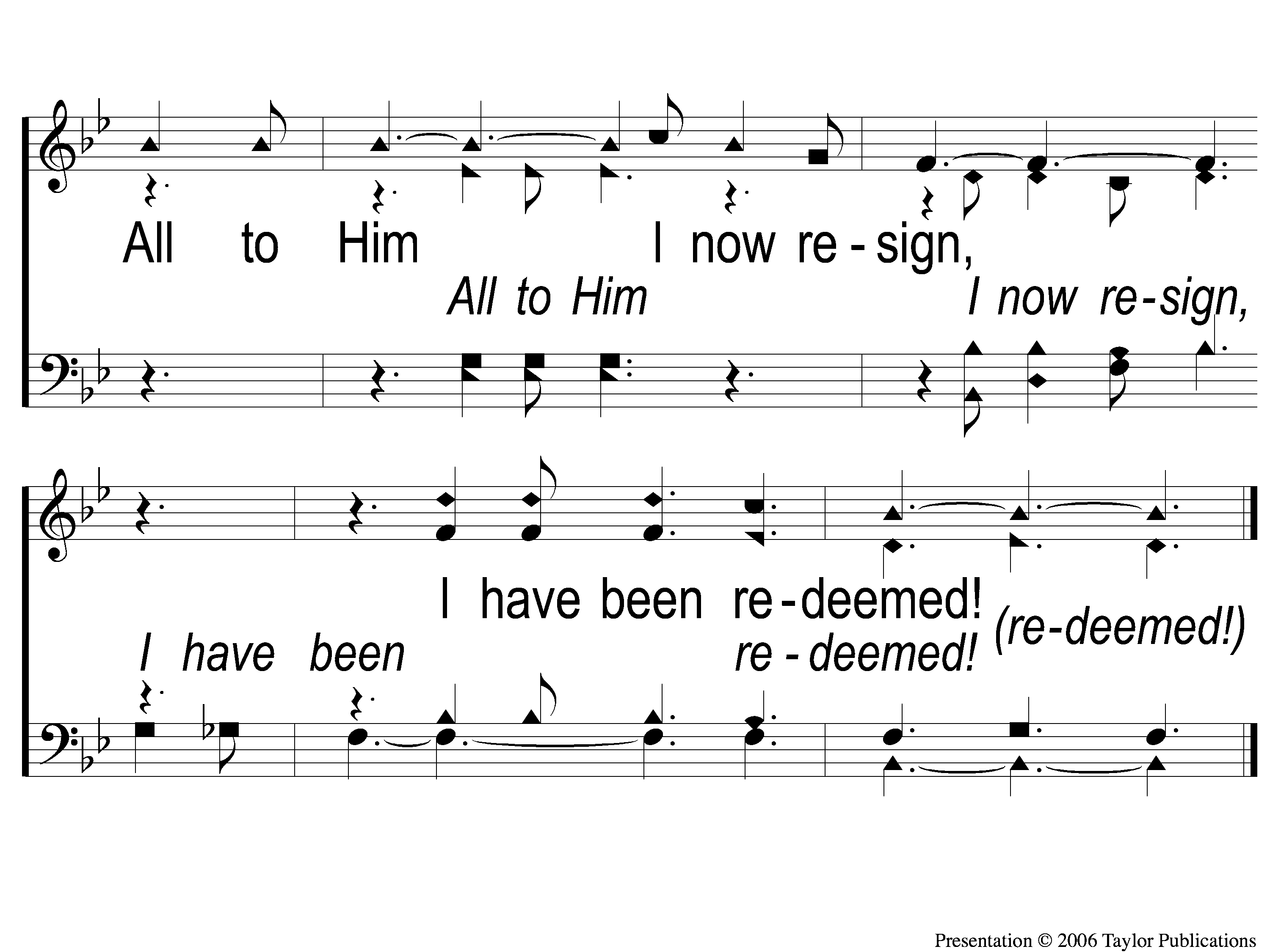 458
Redeemed
C-2 Redeemed - Sweet is the Song
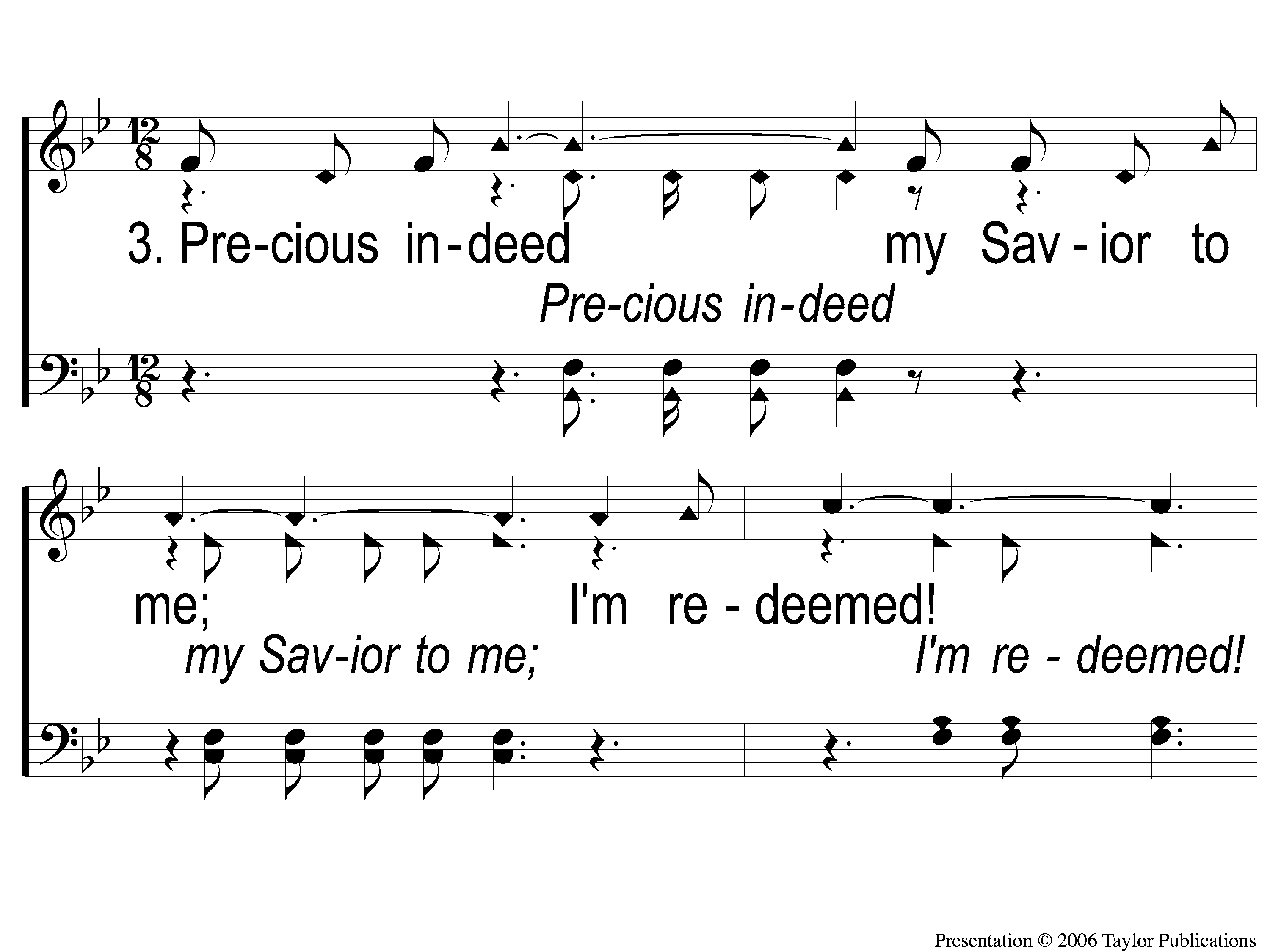 458
Redeemed
3-1 Redeemed - Sweet is the Song
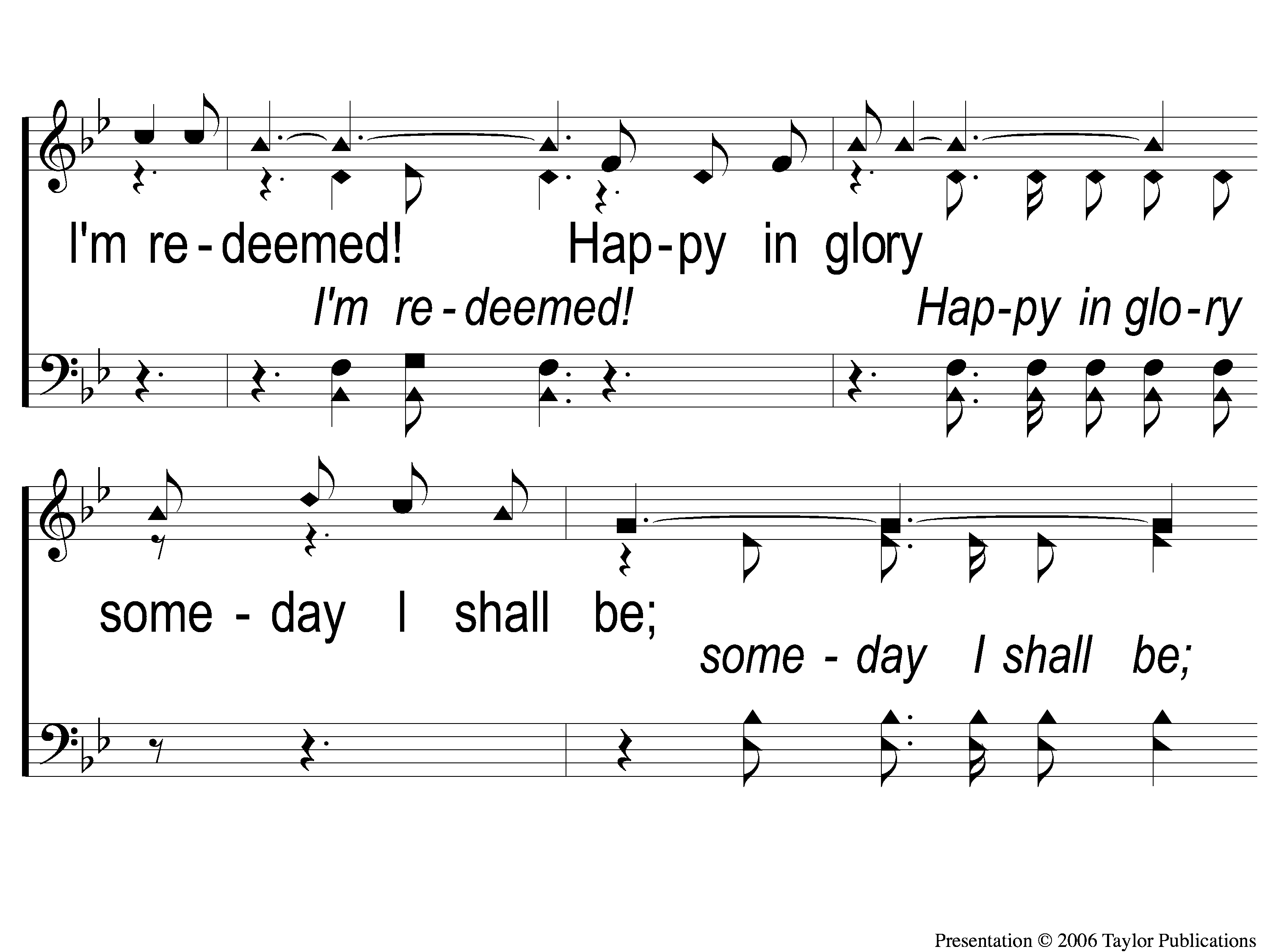 458
Redeemed
3-2 Redeemed - Sweet is the Song
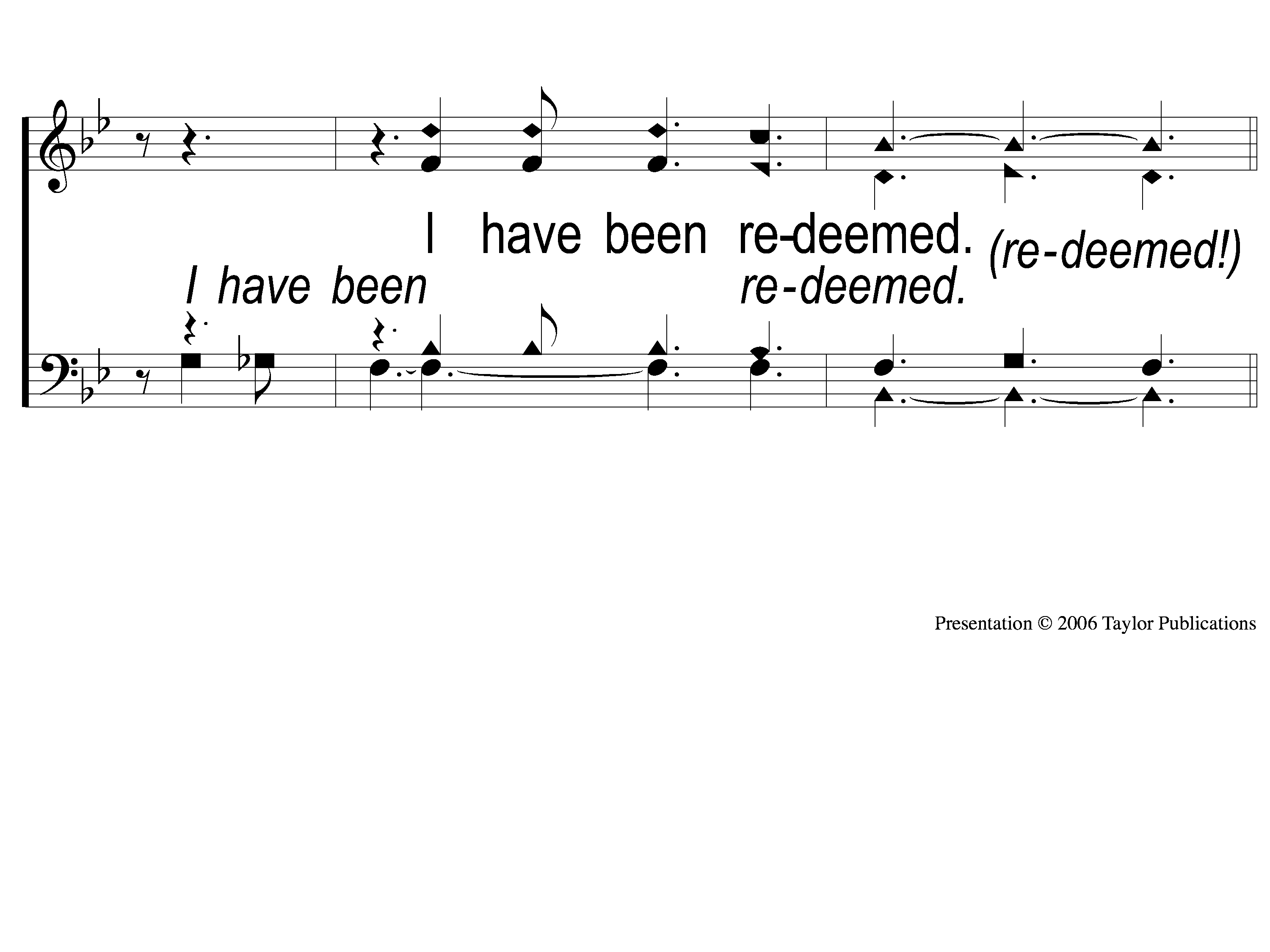 458
Redeemed
3-3 Redeemed - Sweet is the Song
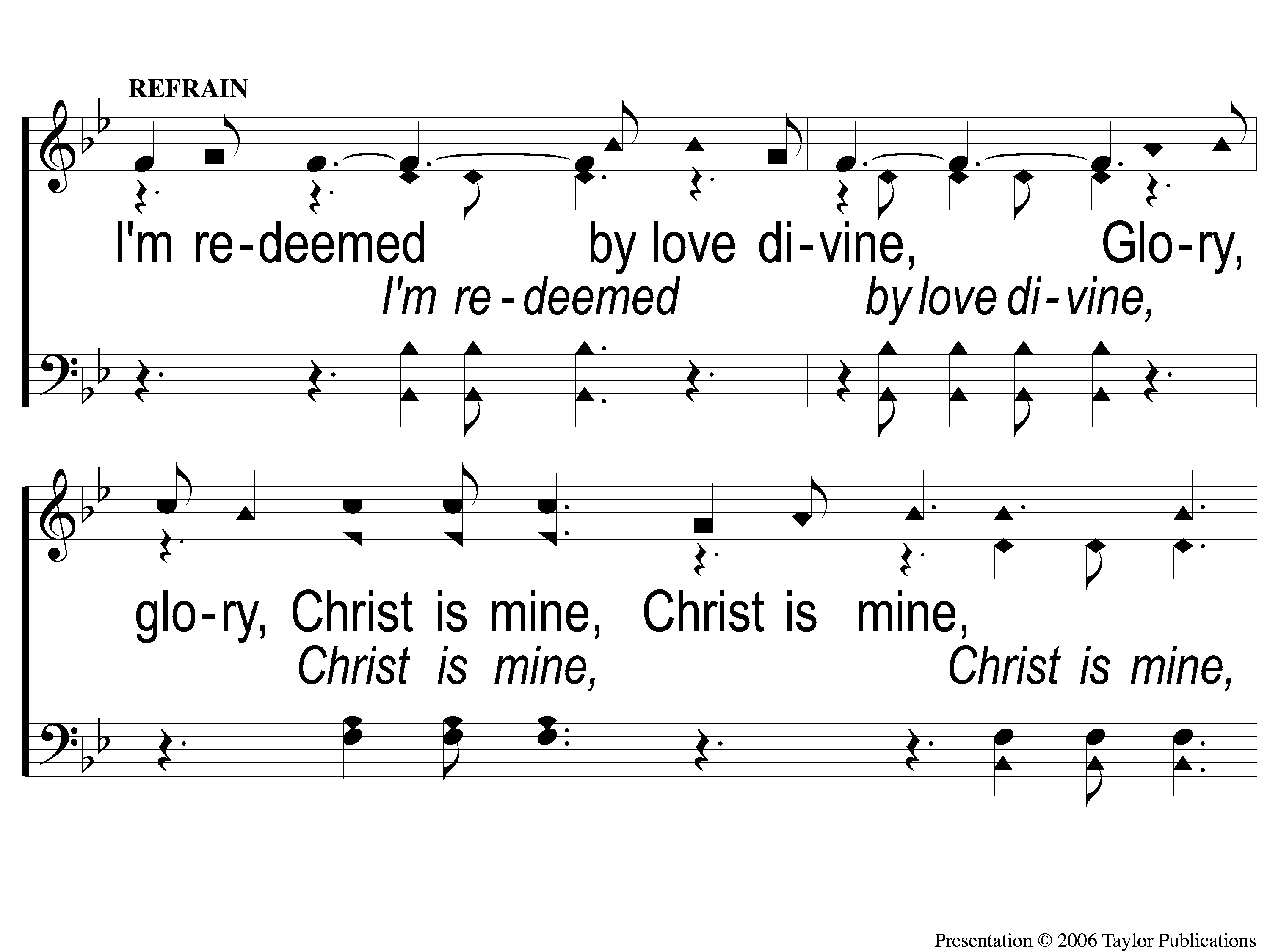 458
Redeemed
C-1 Redeemed - Sweet is the Song
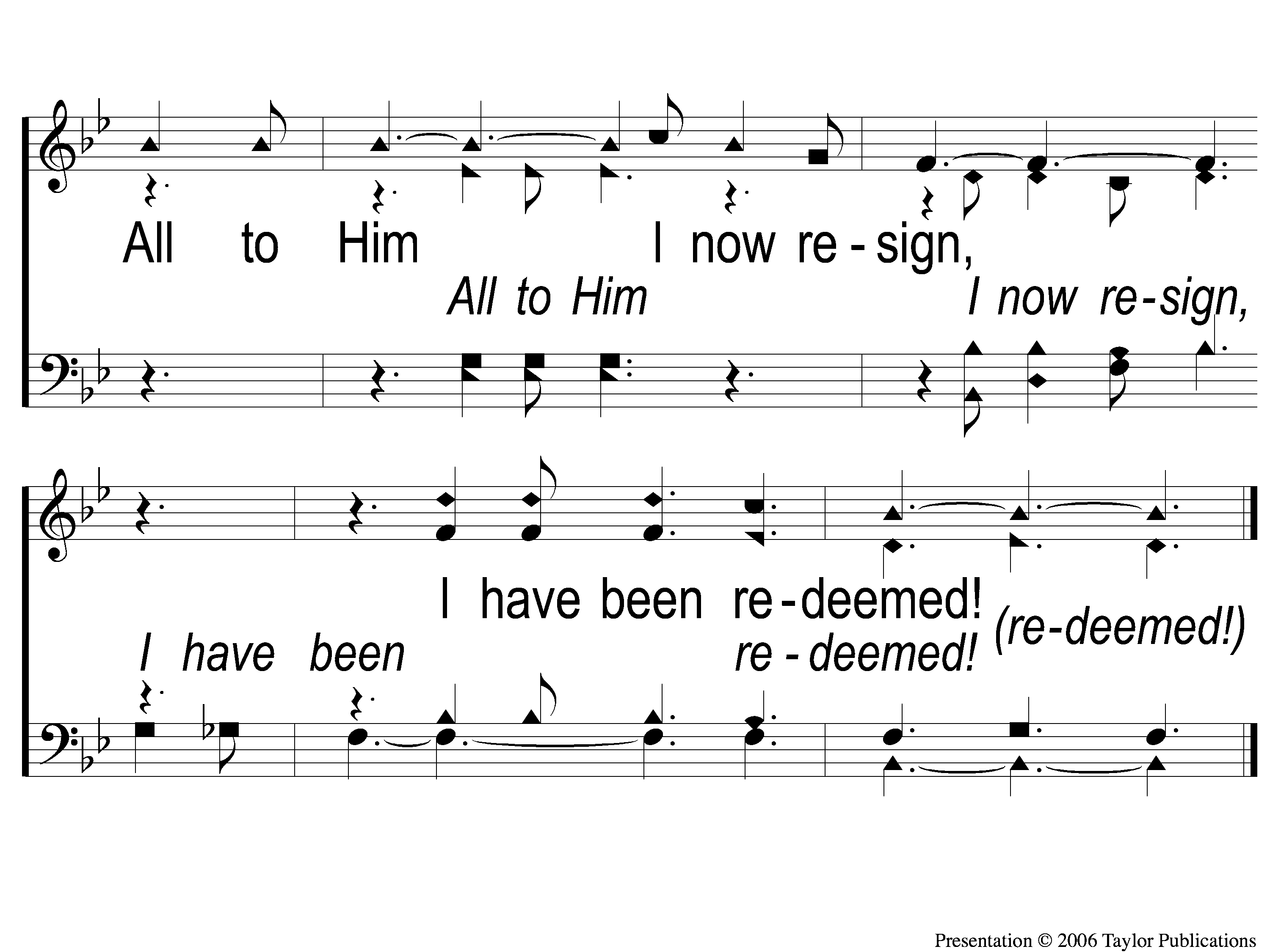 458
Redeemed
C-2 Redeemed - Sweet is the Song
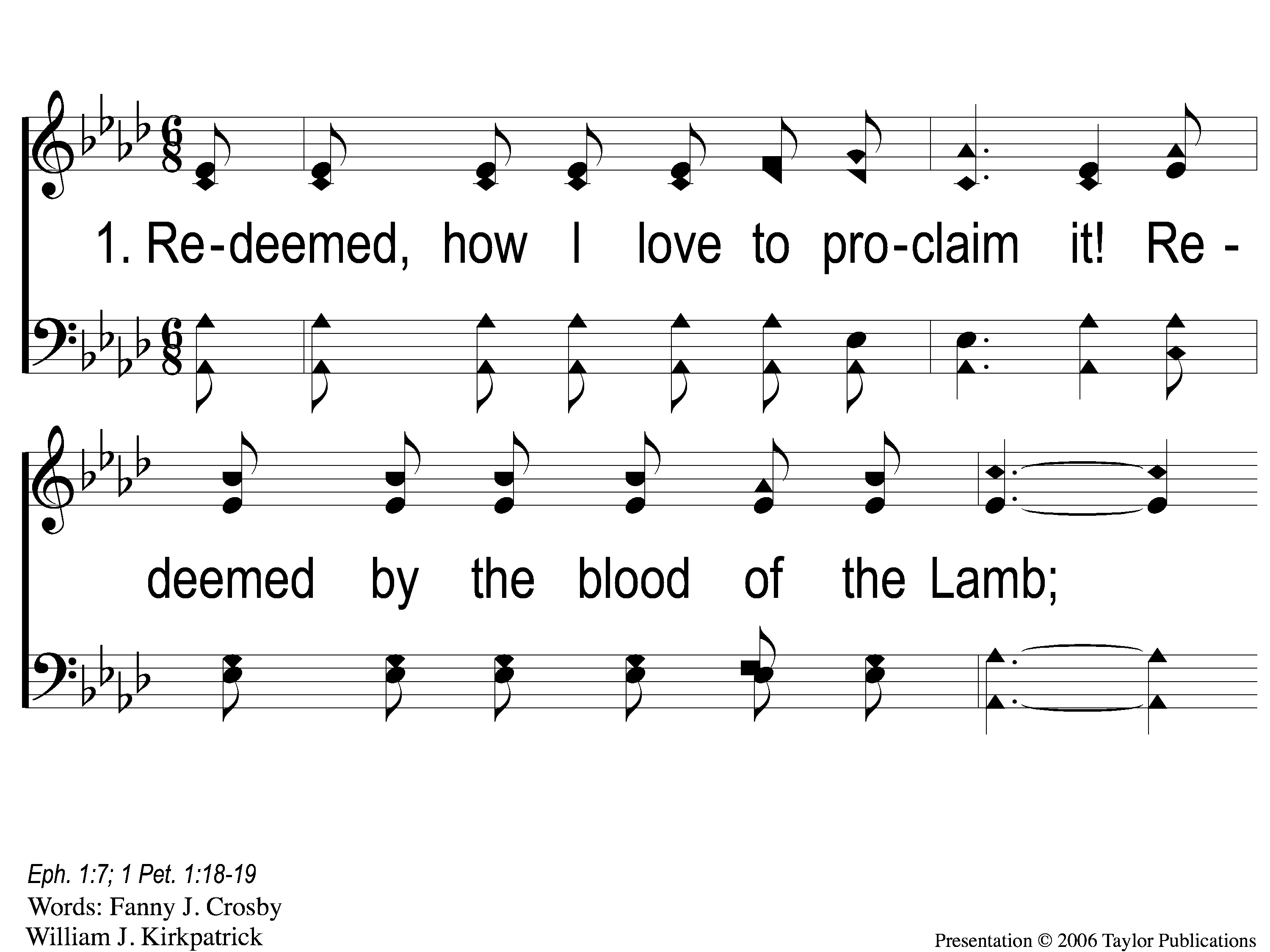 514
Redeemed
1-1 Redeemed
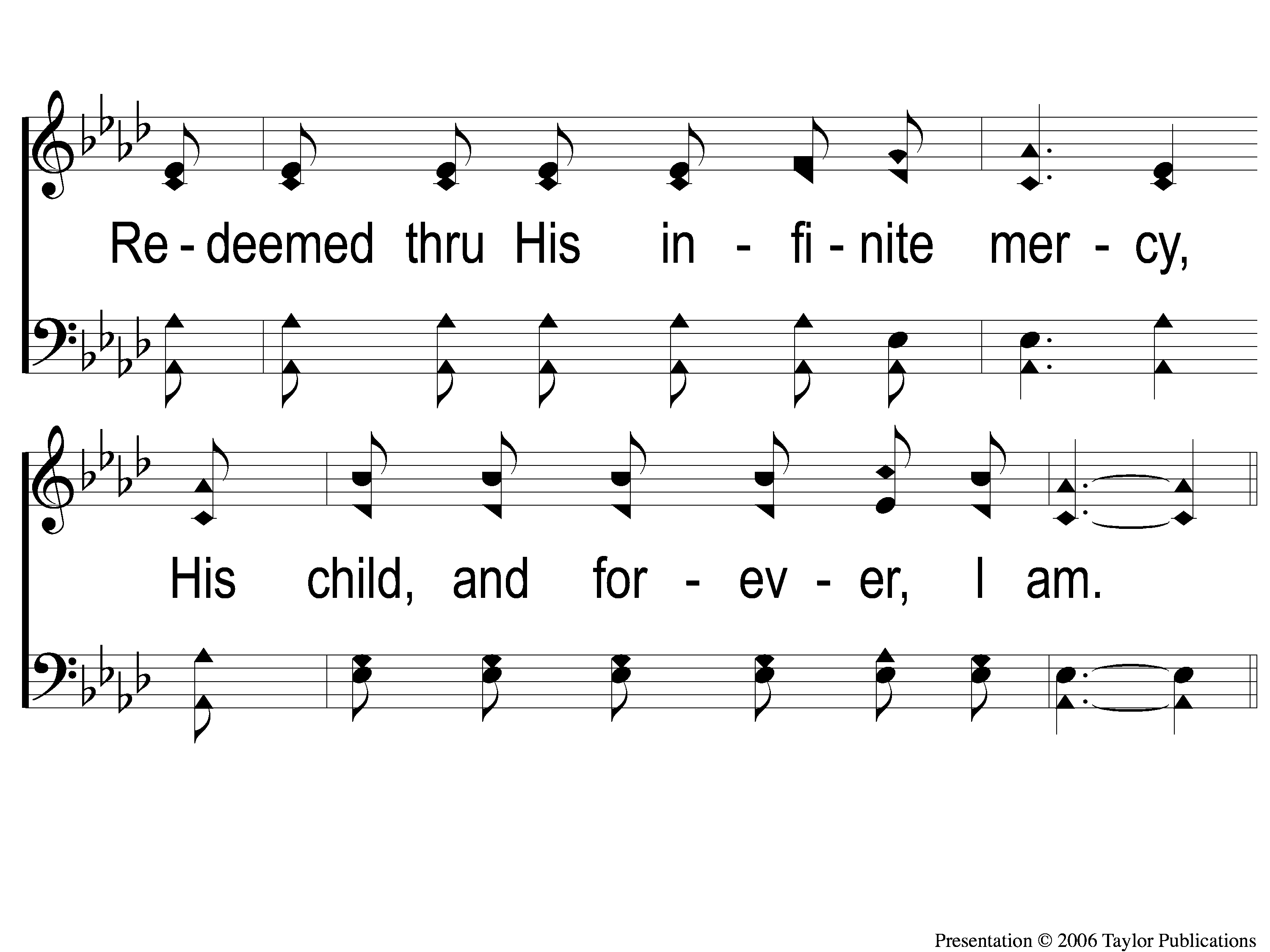 514
Redeemed
1-2 Redeemed
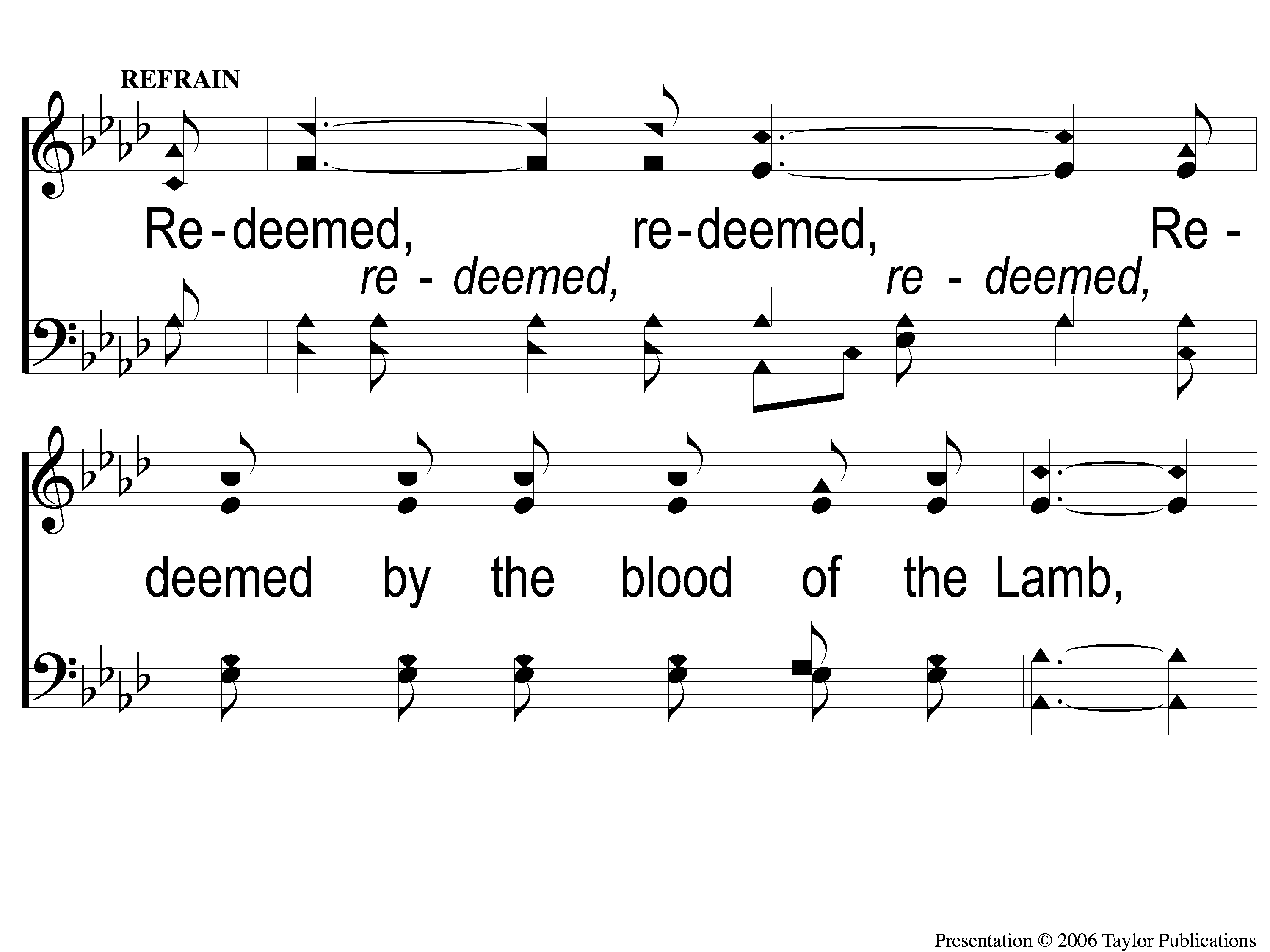 514
Redeemed
C-1 Redeemed
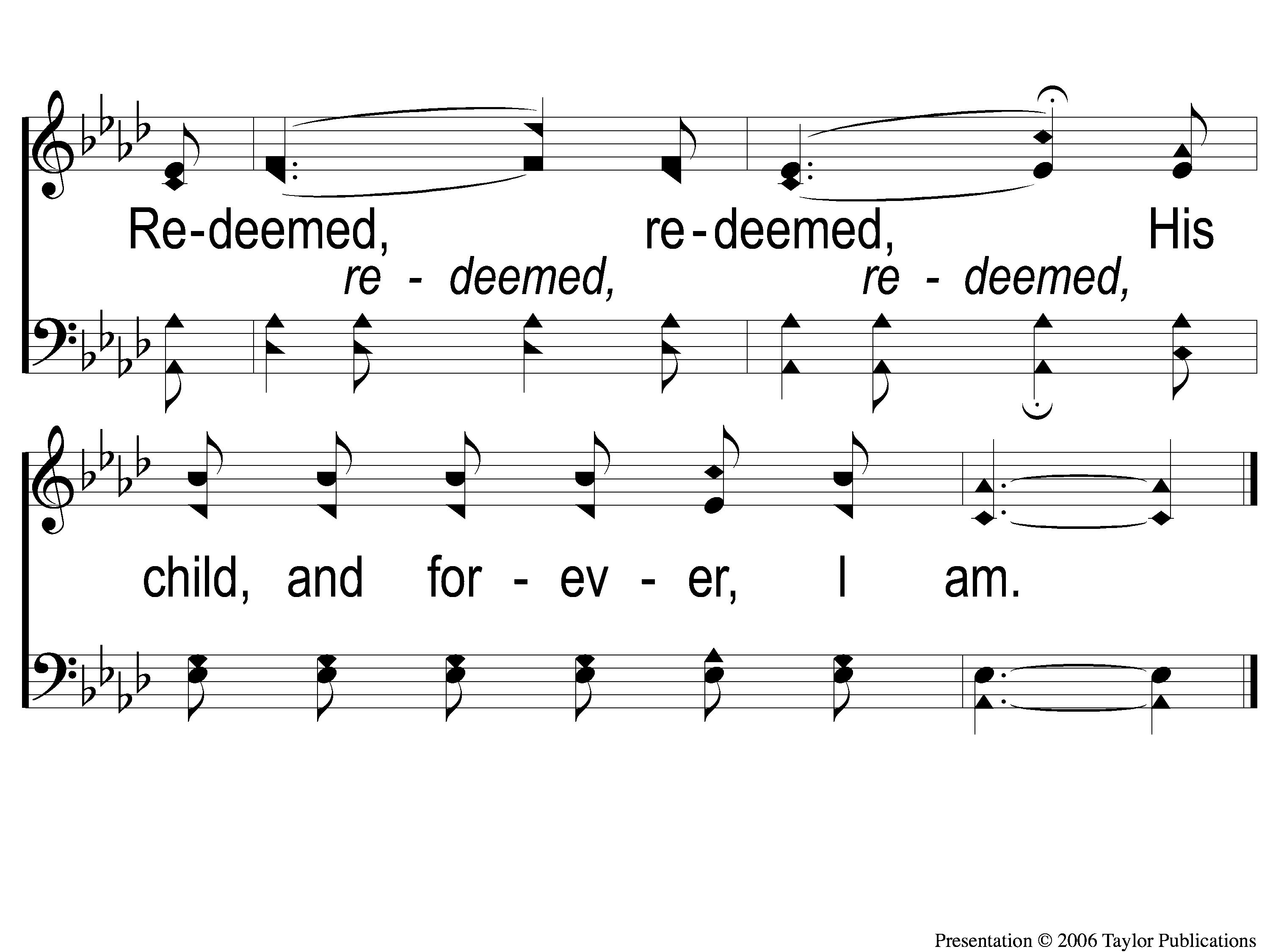 514
Redeemed
C-2 Redeemed
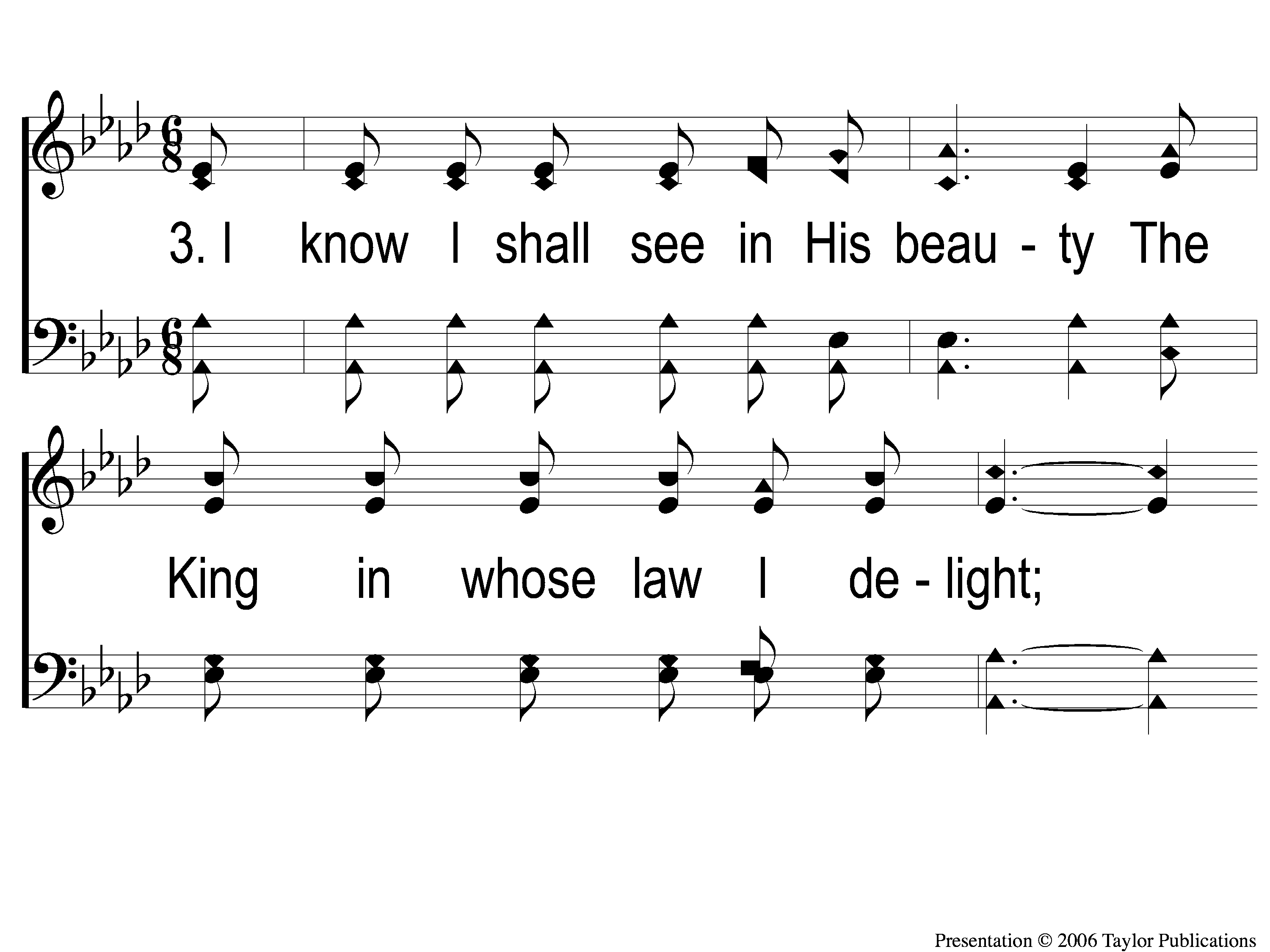 514
Redeemed
3-1 Redeemed
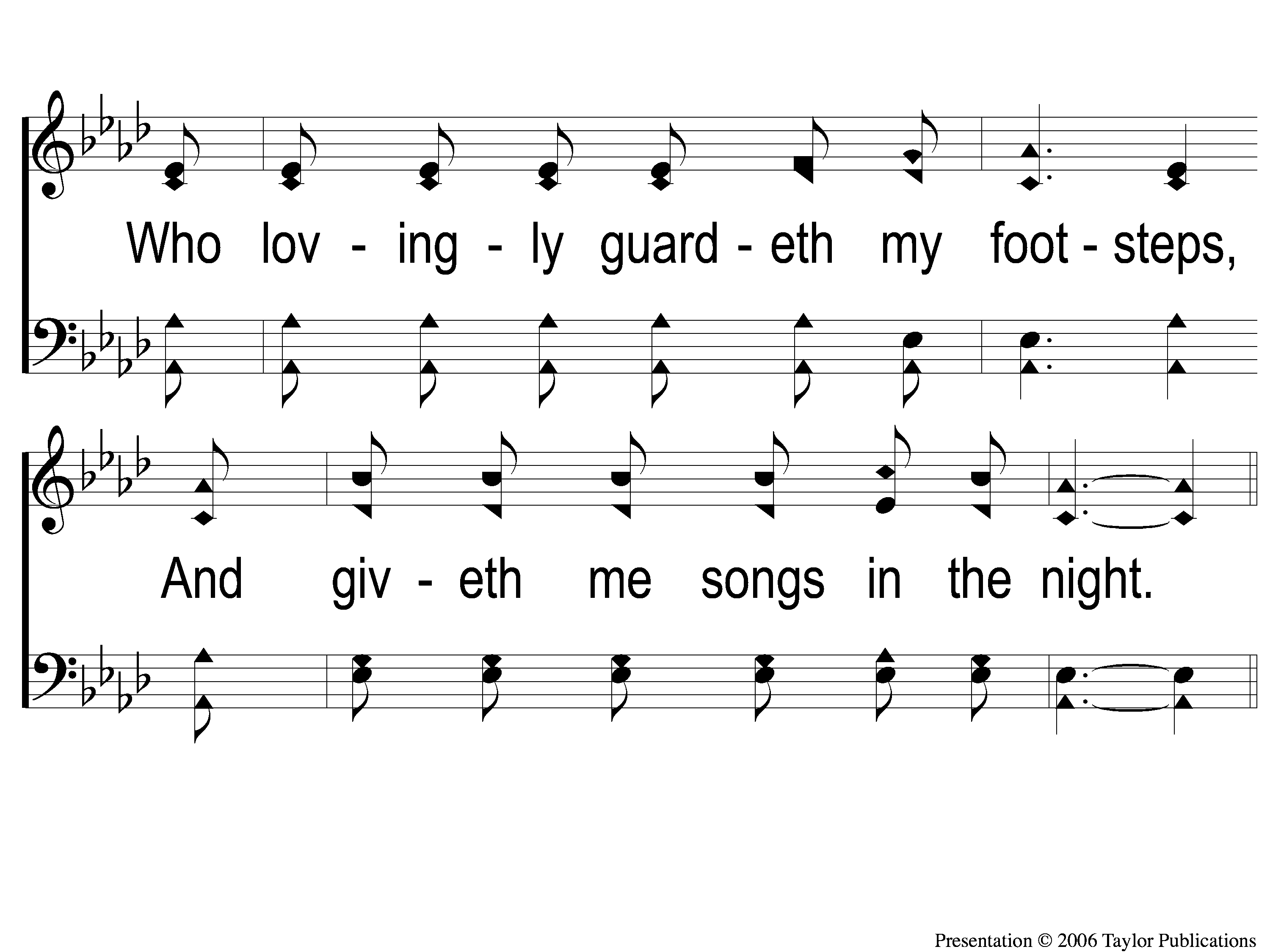 514
Redeemed
3-2 Redeemed
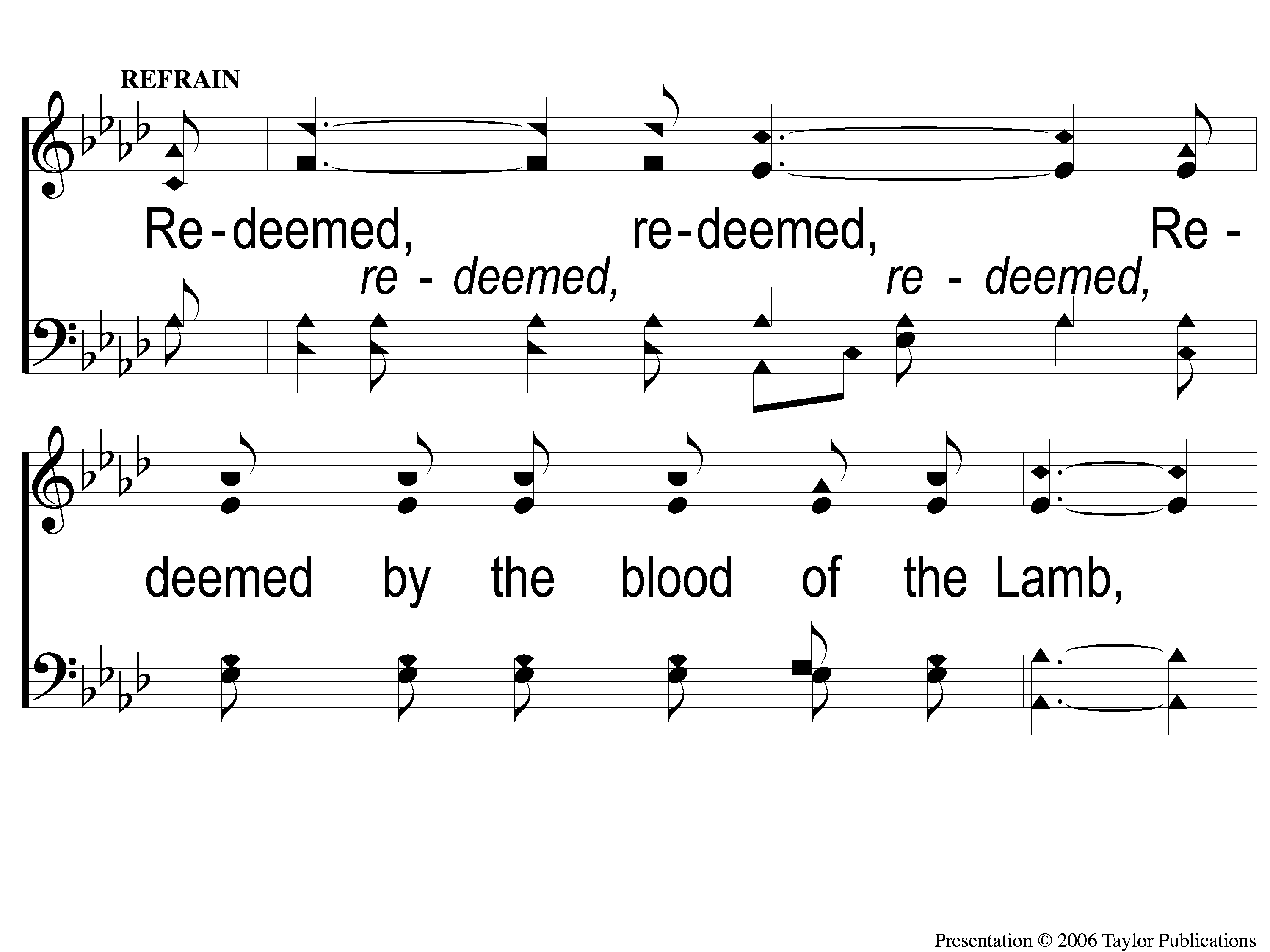 514
Redeemed
C-1 Redeemed
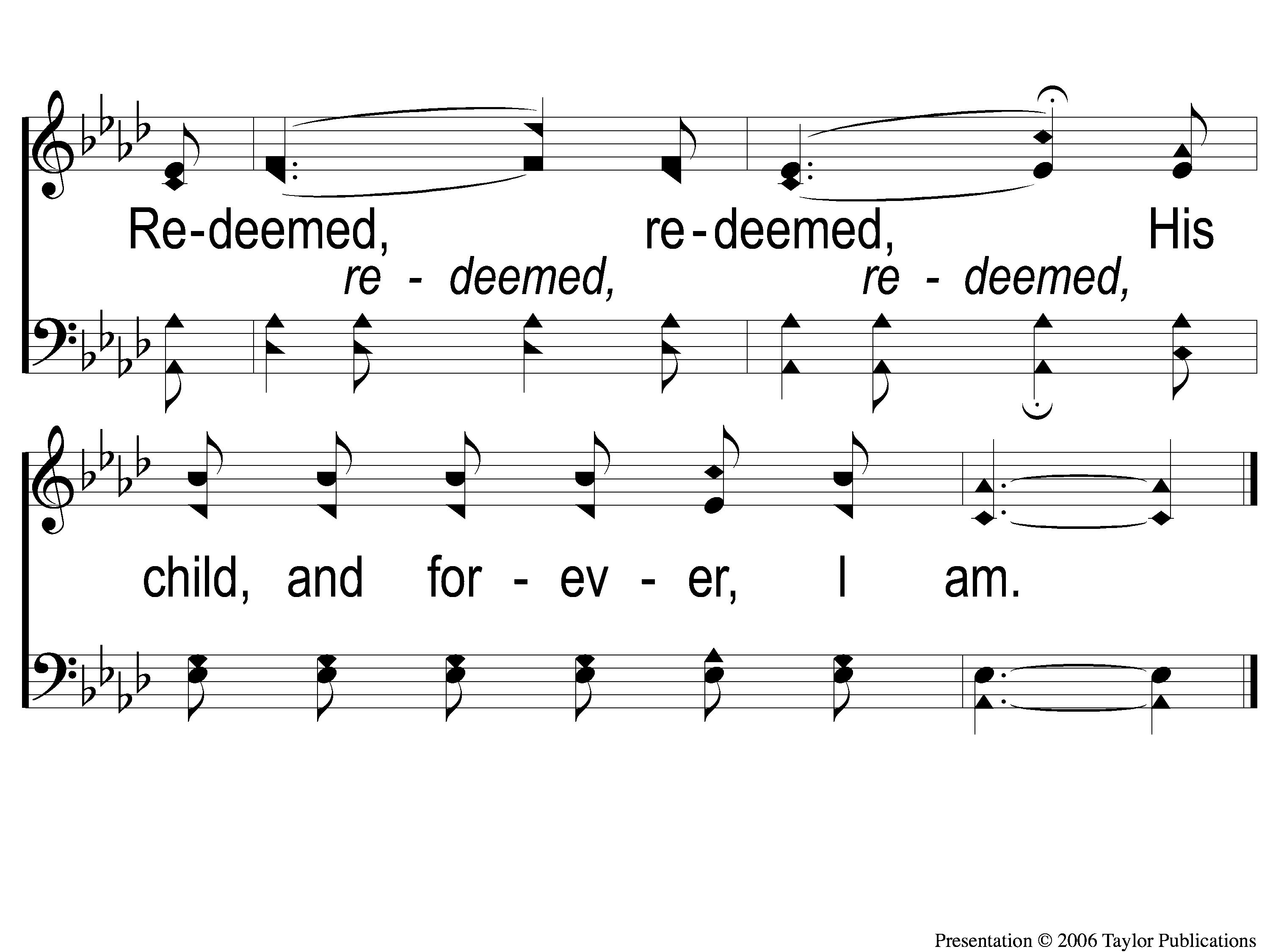 514
Redeemed
C-2 Redeemed
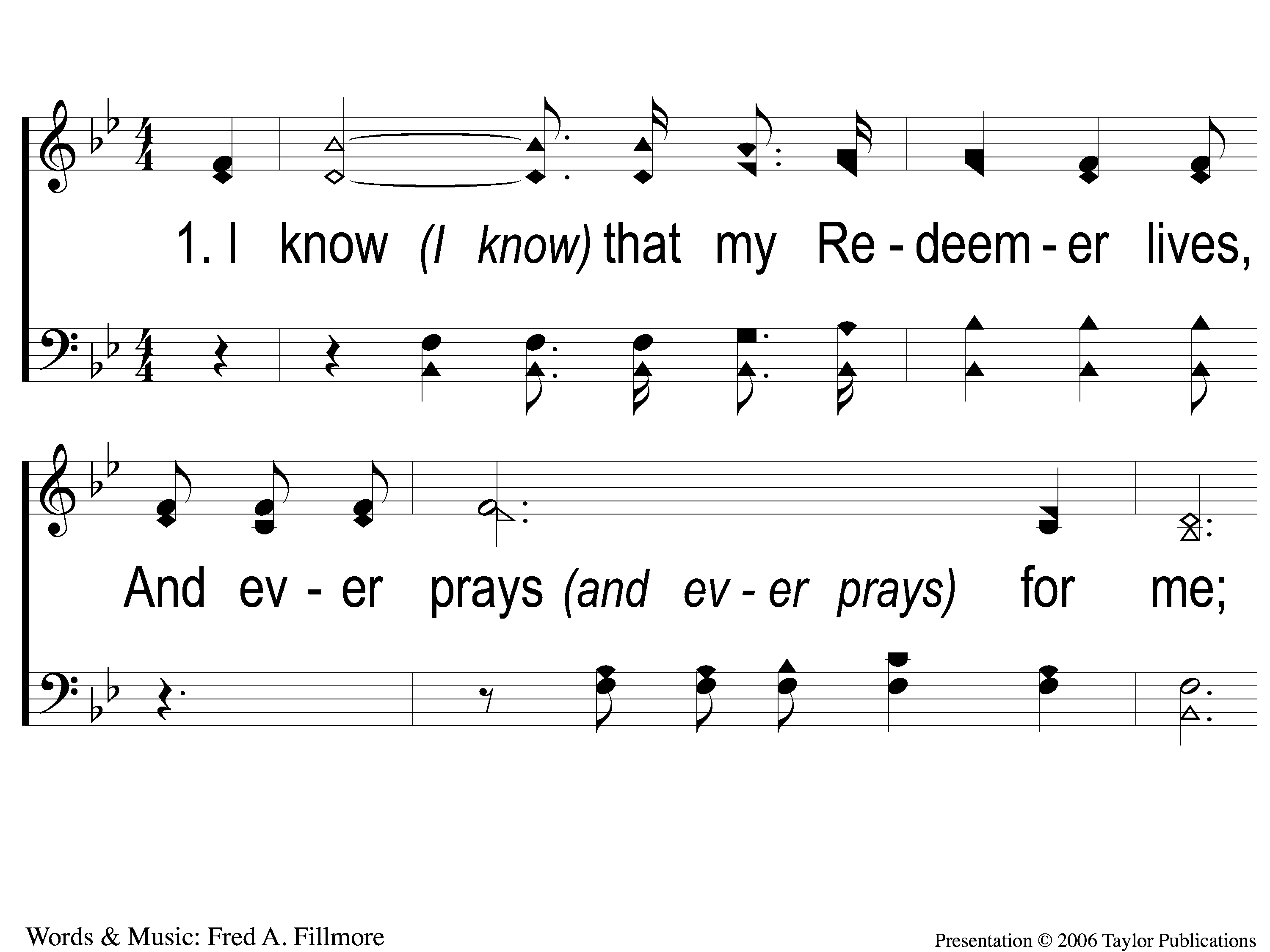 I Know That My Redeemer Lives
528
1-1 I Know That My Redeemer Lives
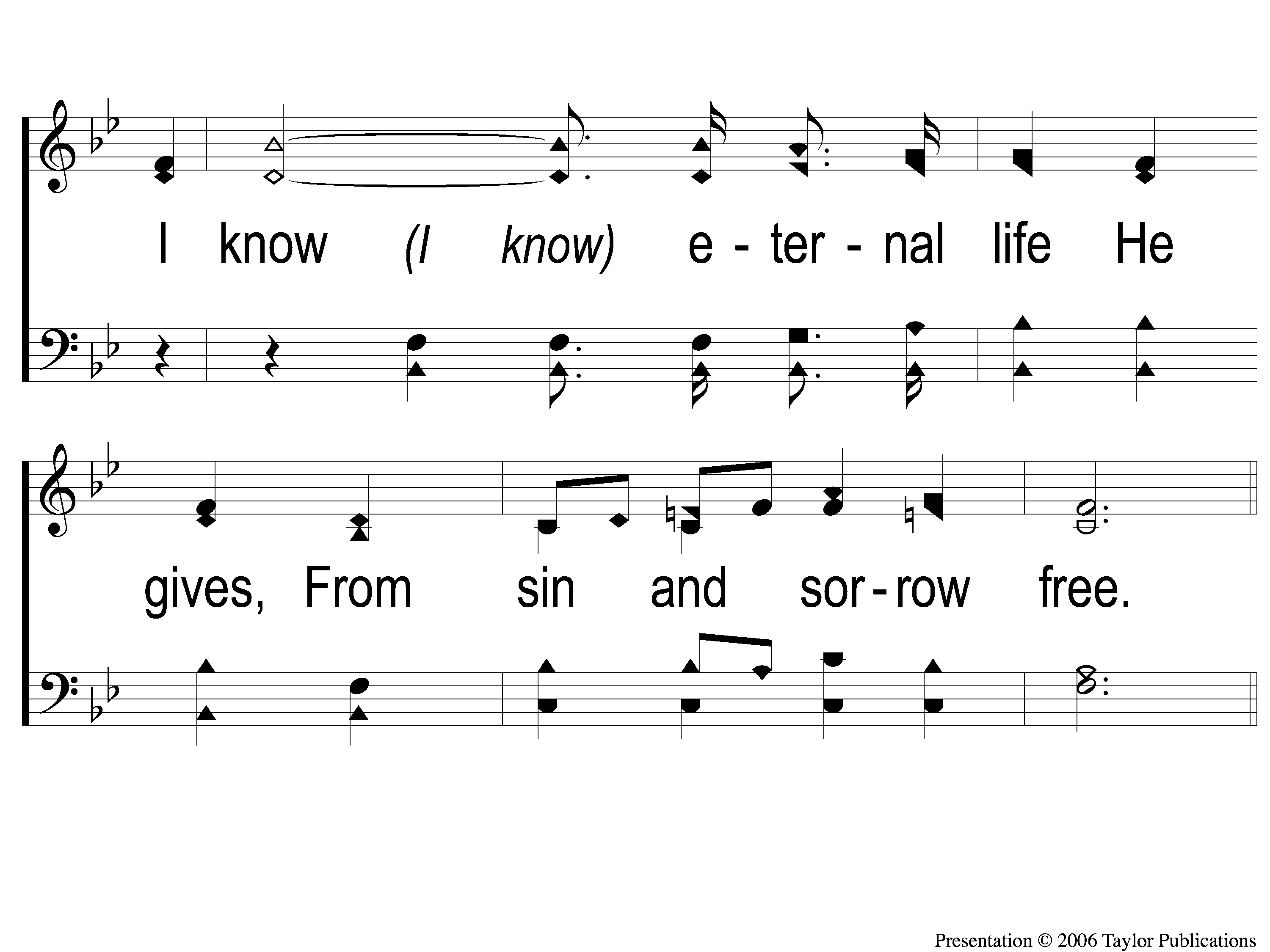 I Know That My Redeemer Lives
528
1-2 I Know That My Redeemer Lives
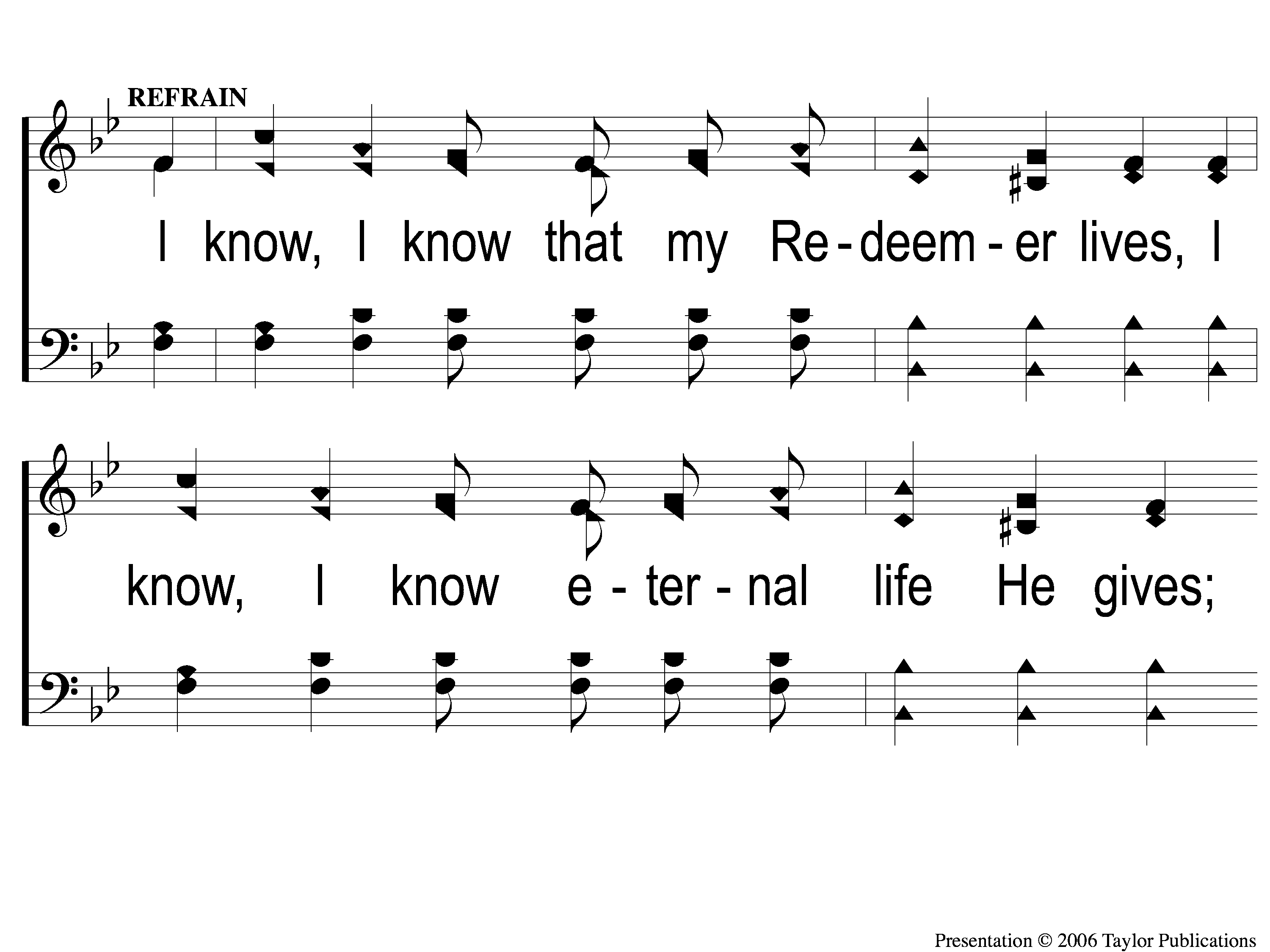 I Know That My Redeemer Lives
528
C-1 I Know That My Redeemer Lives
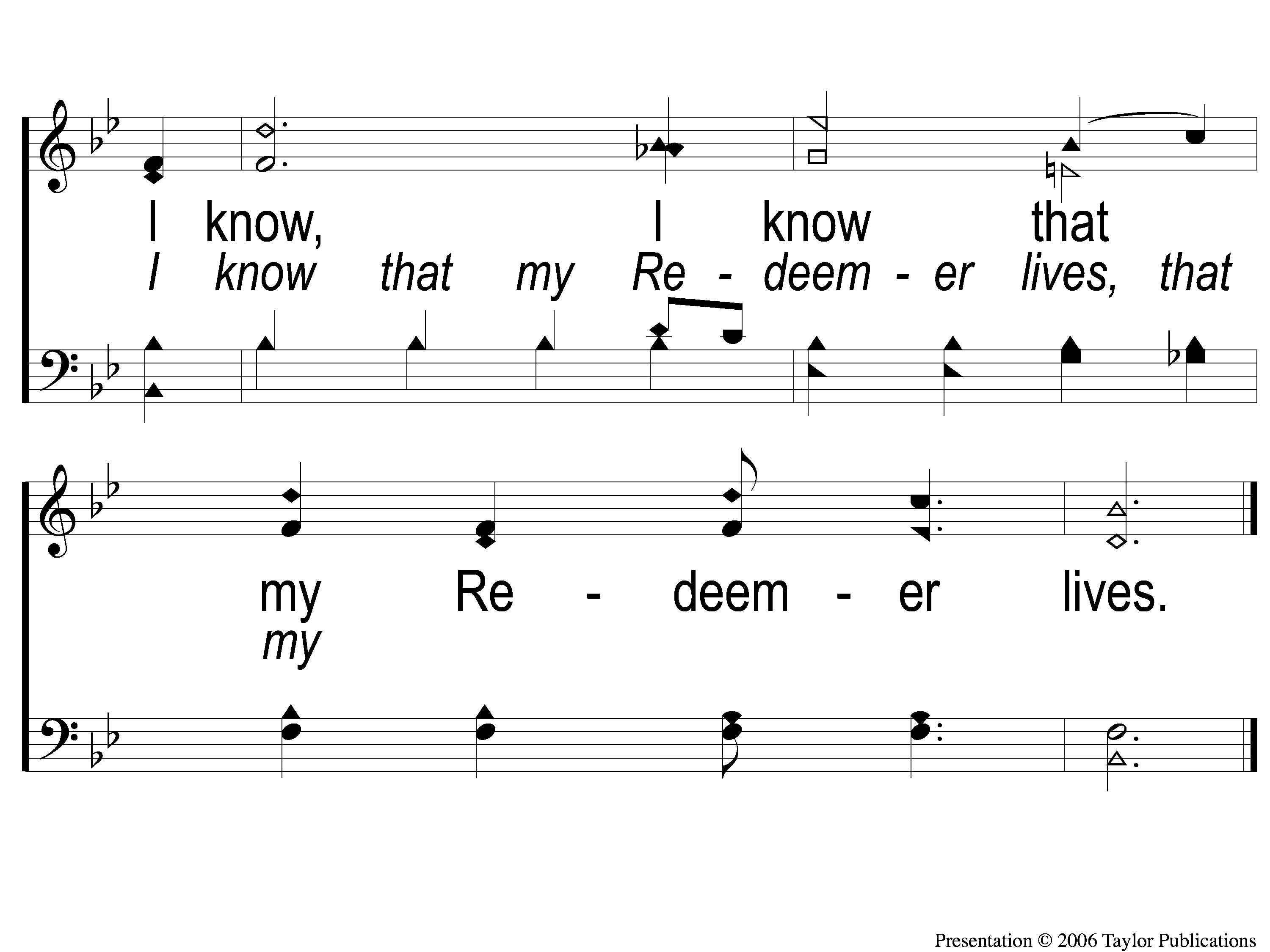 I Know That My Redeemer Lives
528
C-2 I Know That My Redeemer Lives
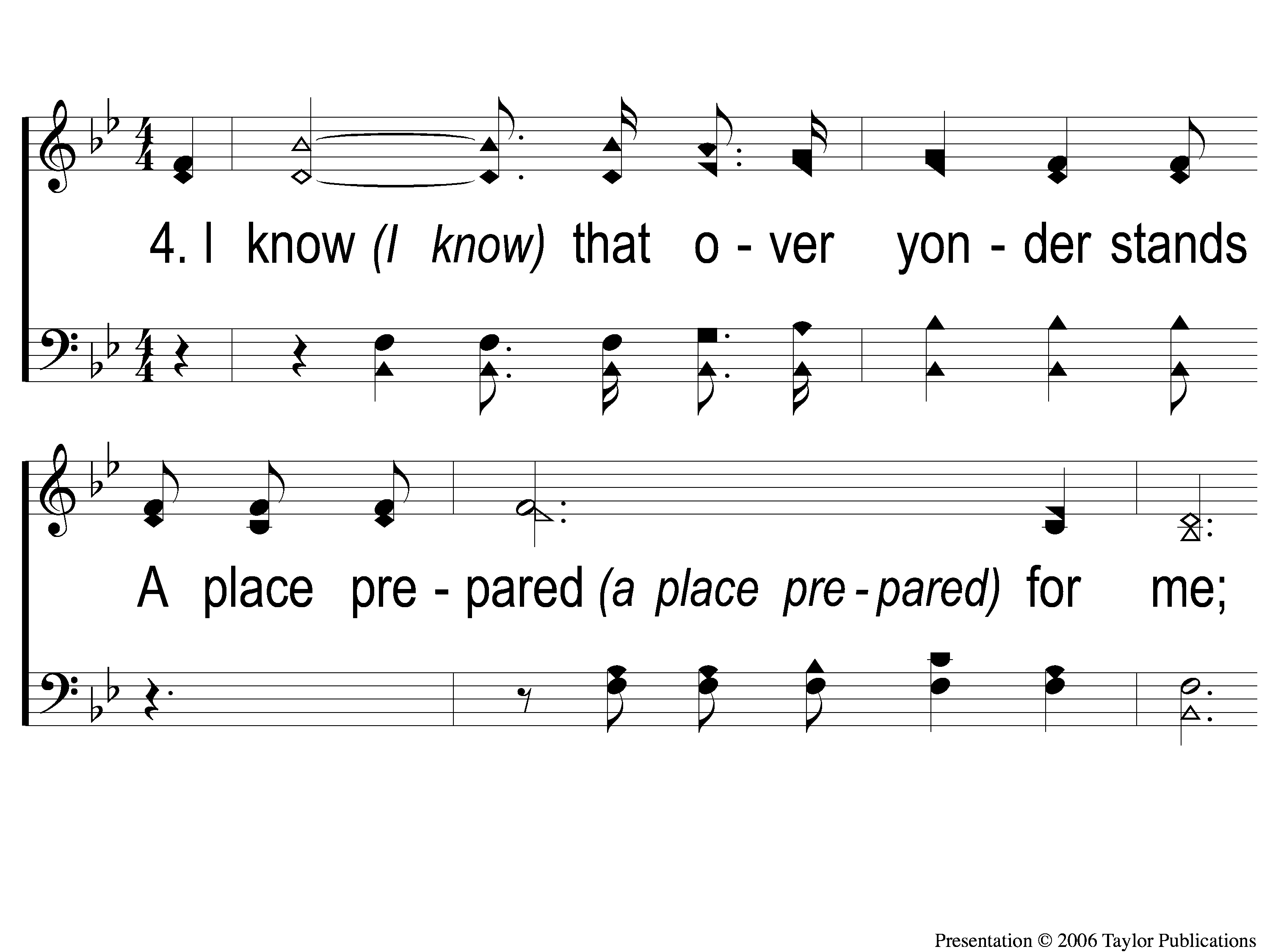 I Know That My Redeemer Lives
528
4-1 I Know That My Redeemer Lives
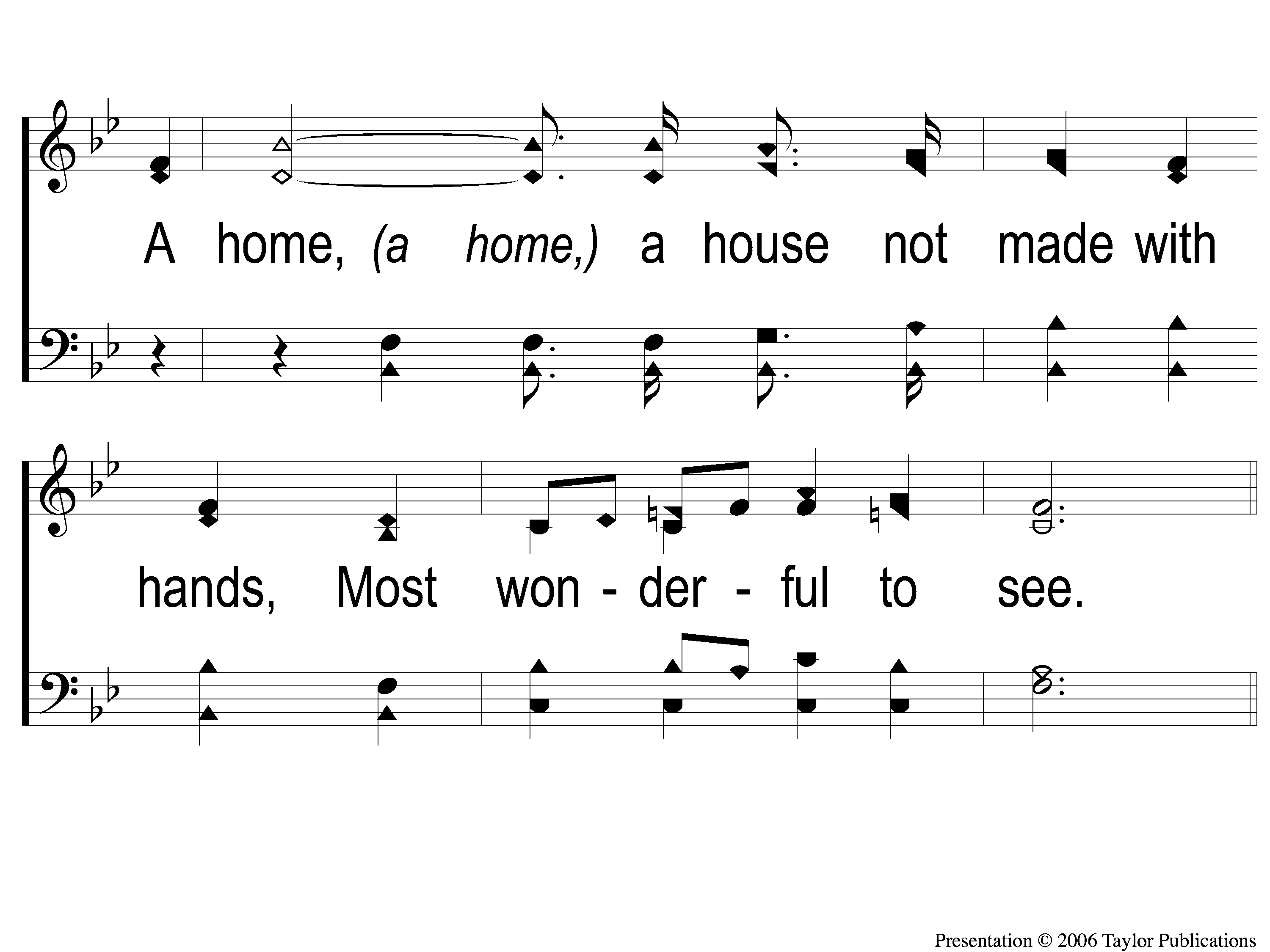 I Know That My Redeemer Lives
528
4-2 I Know That My Redeemer Lives
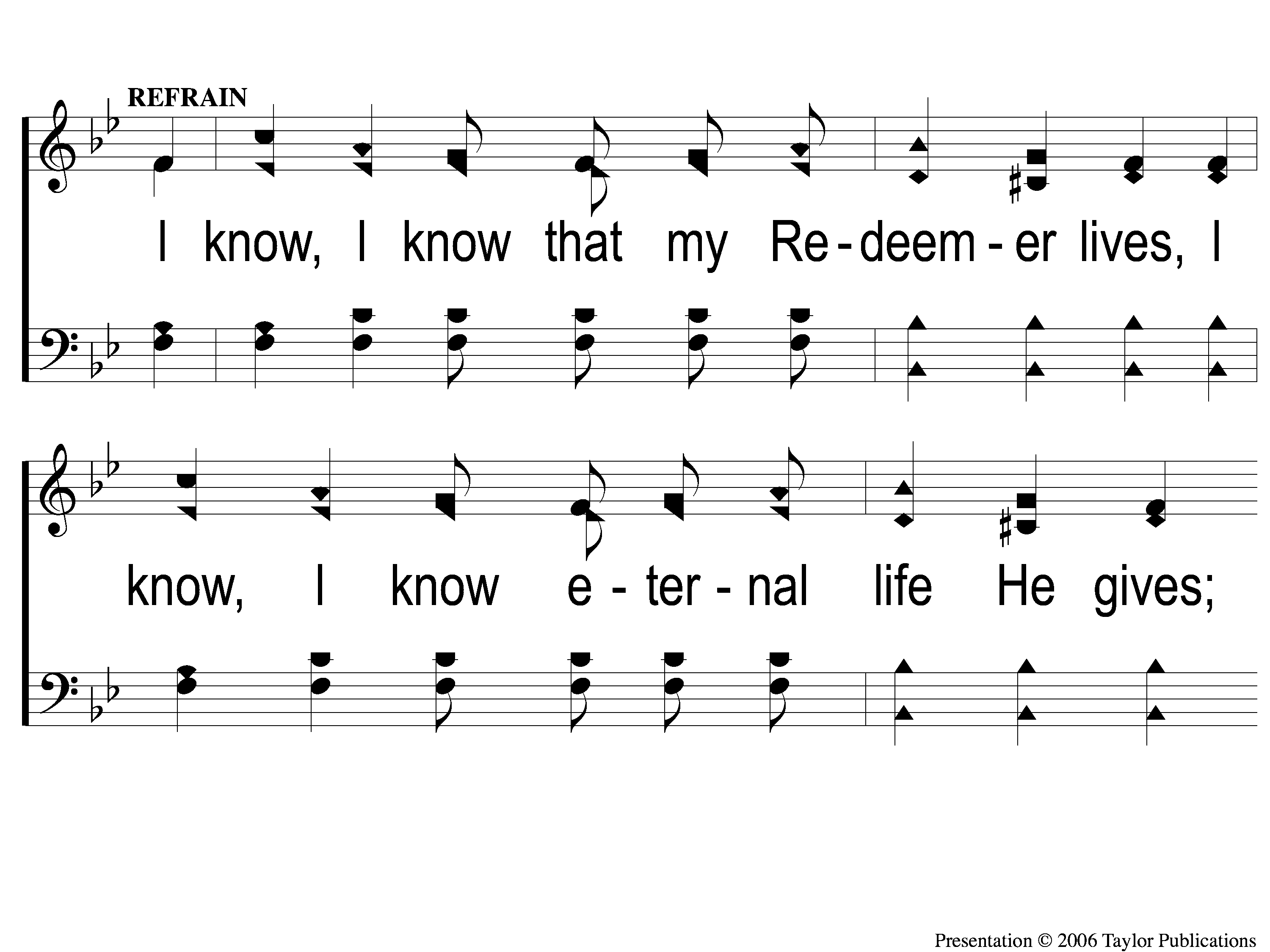 I Know That My Redeemer Lives
528
C-1 I Know That My Redeemer Lives
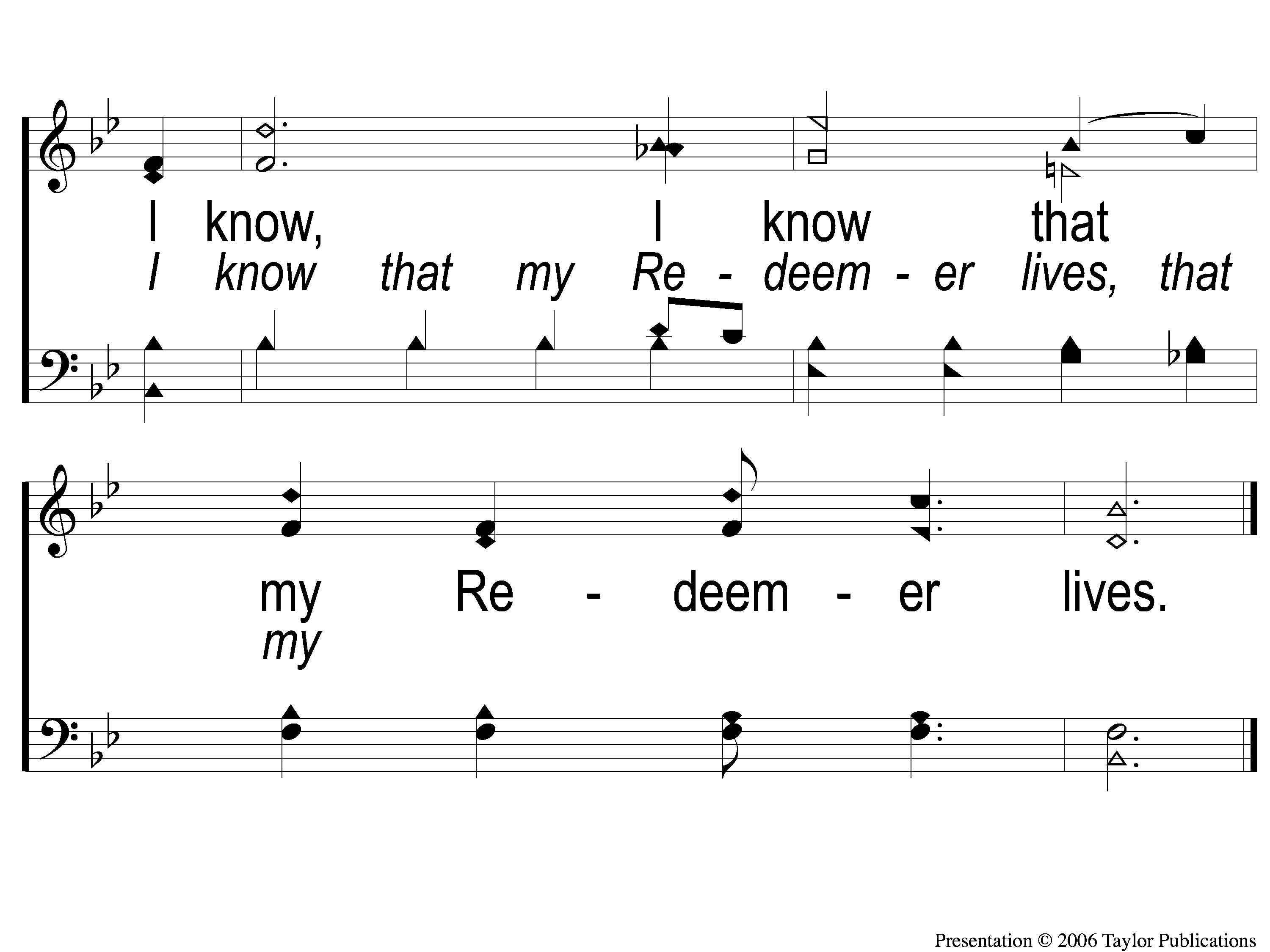 I Know That My Redeemer Lives
528
C-2 I Know That My Redeemer Lives
SONG:
Listen To Our Hearts
#810
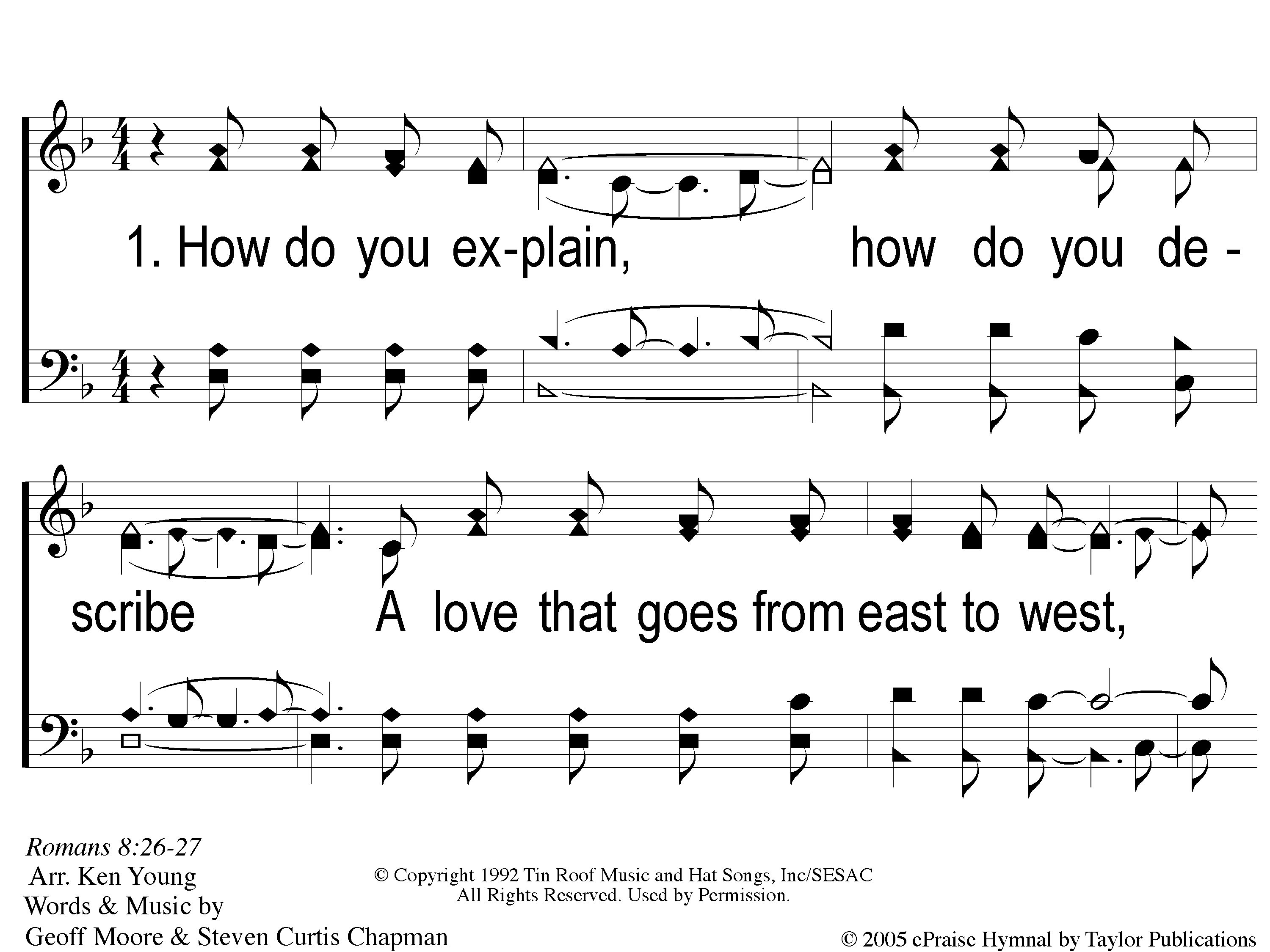 Listen To Our Hearts
810
1-1 Listen to our Hearts
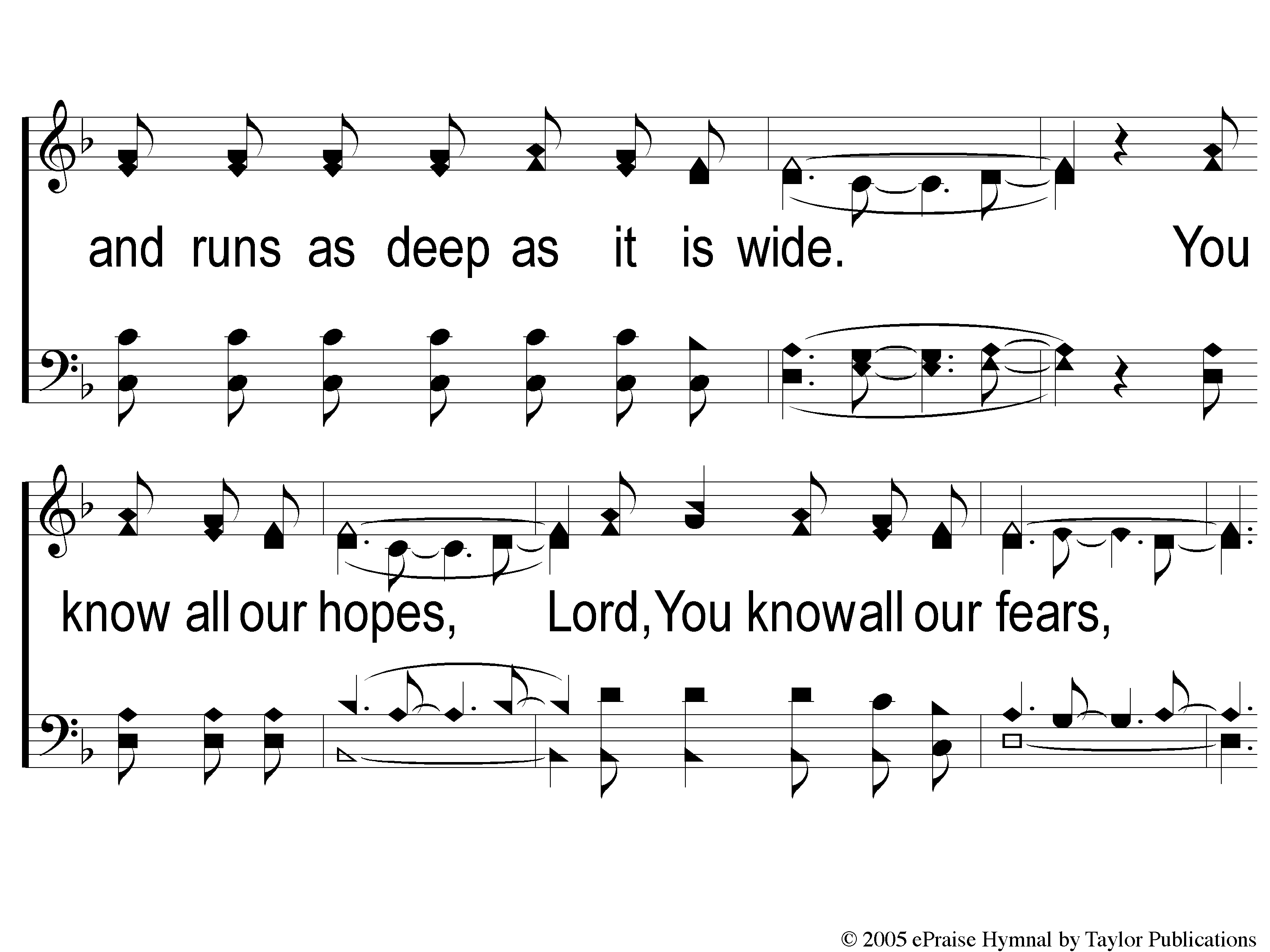 Listen To Our Hearts
810
1-2 Listen to our Hearts
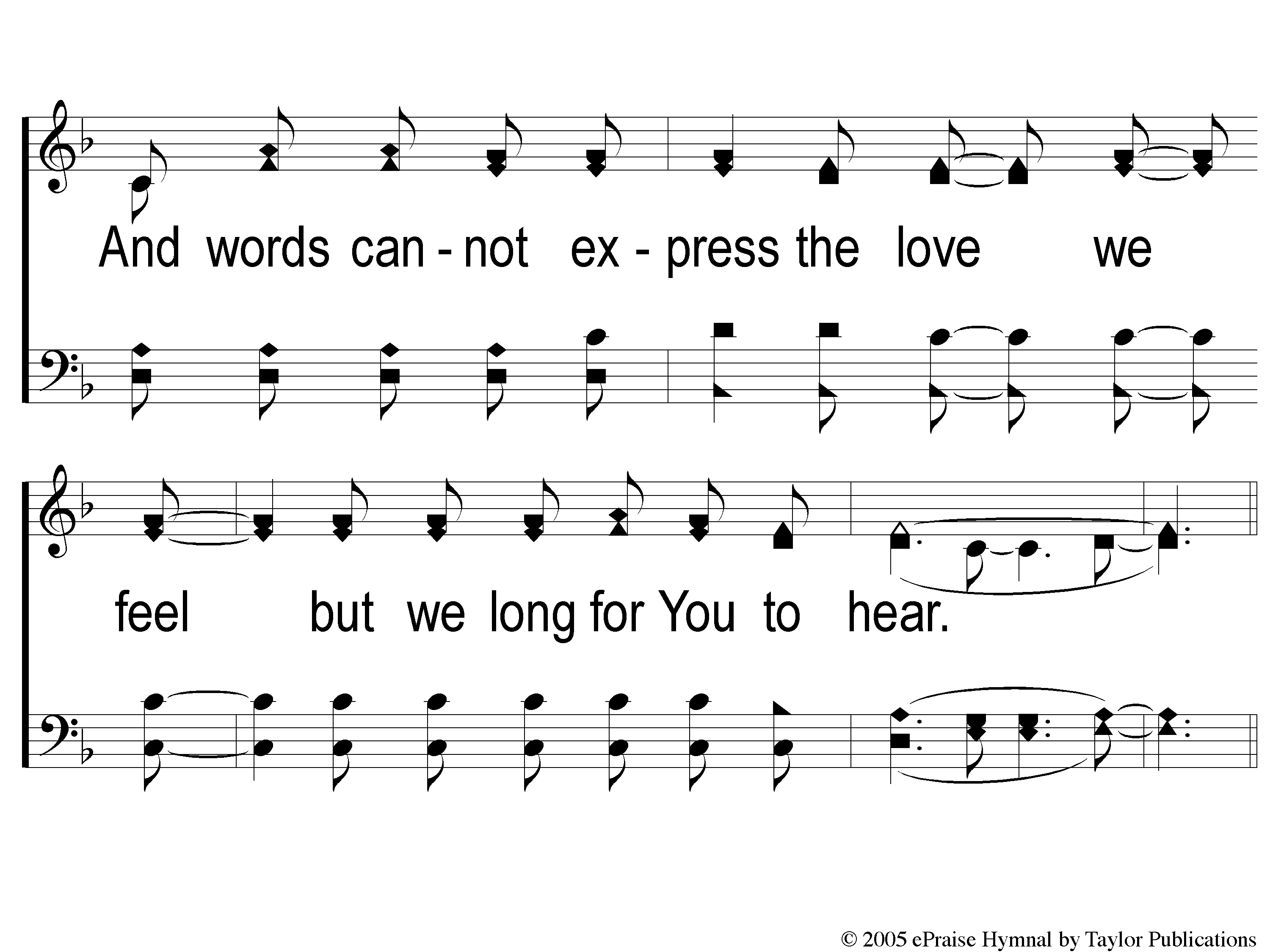 Listen To Our Hearts
810
1-3 Listen to our Hearts
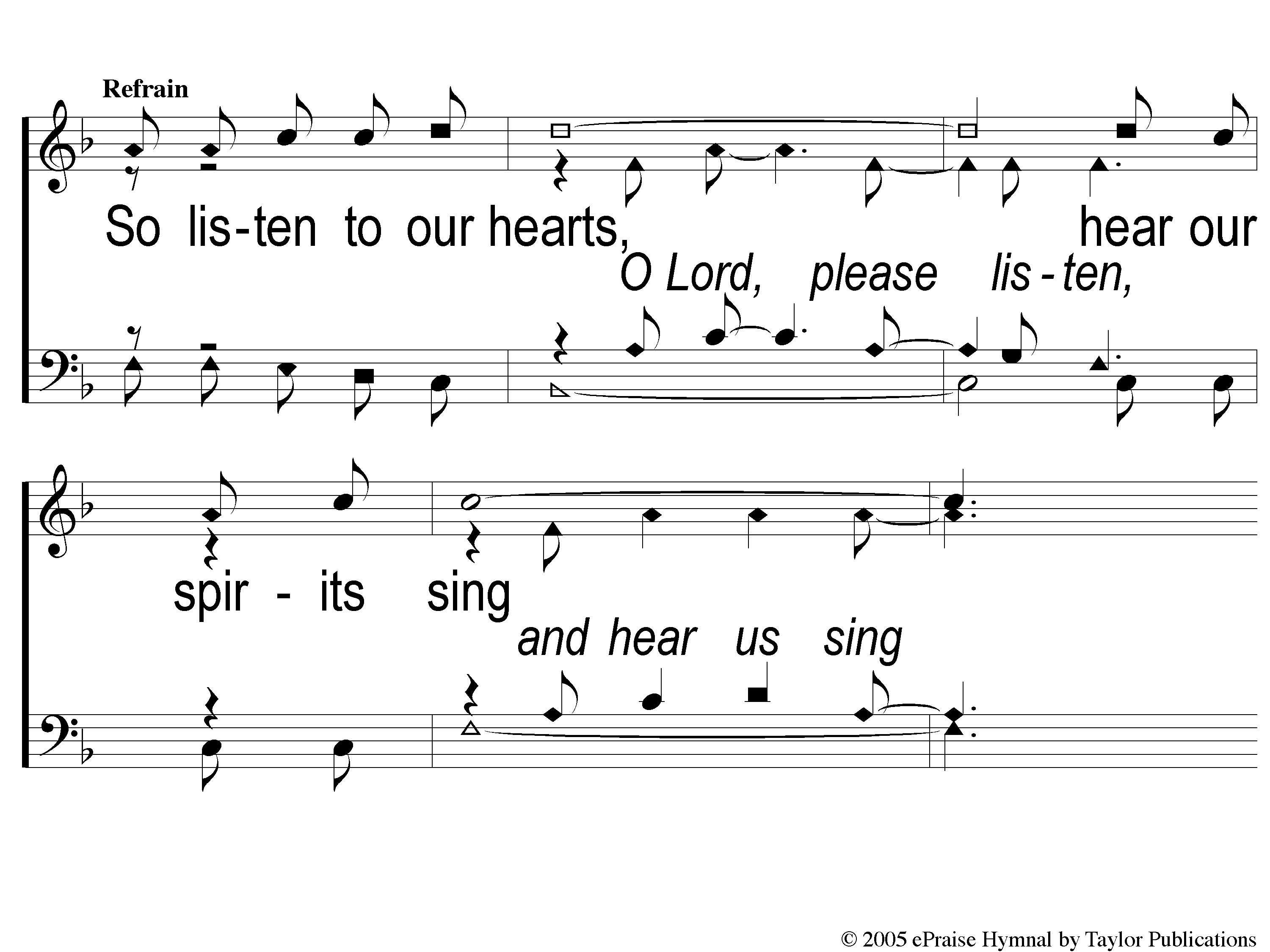 Listen To Our Hearts
810
C-1 Listen to our Hearts
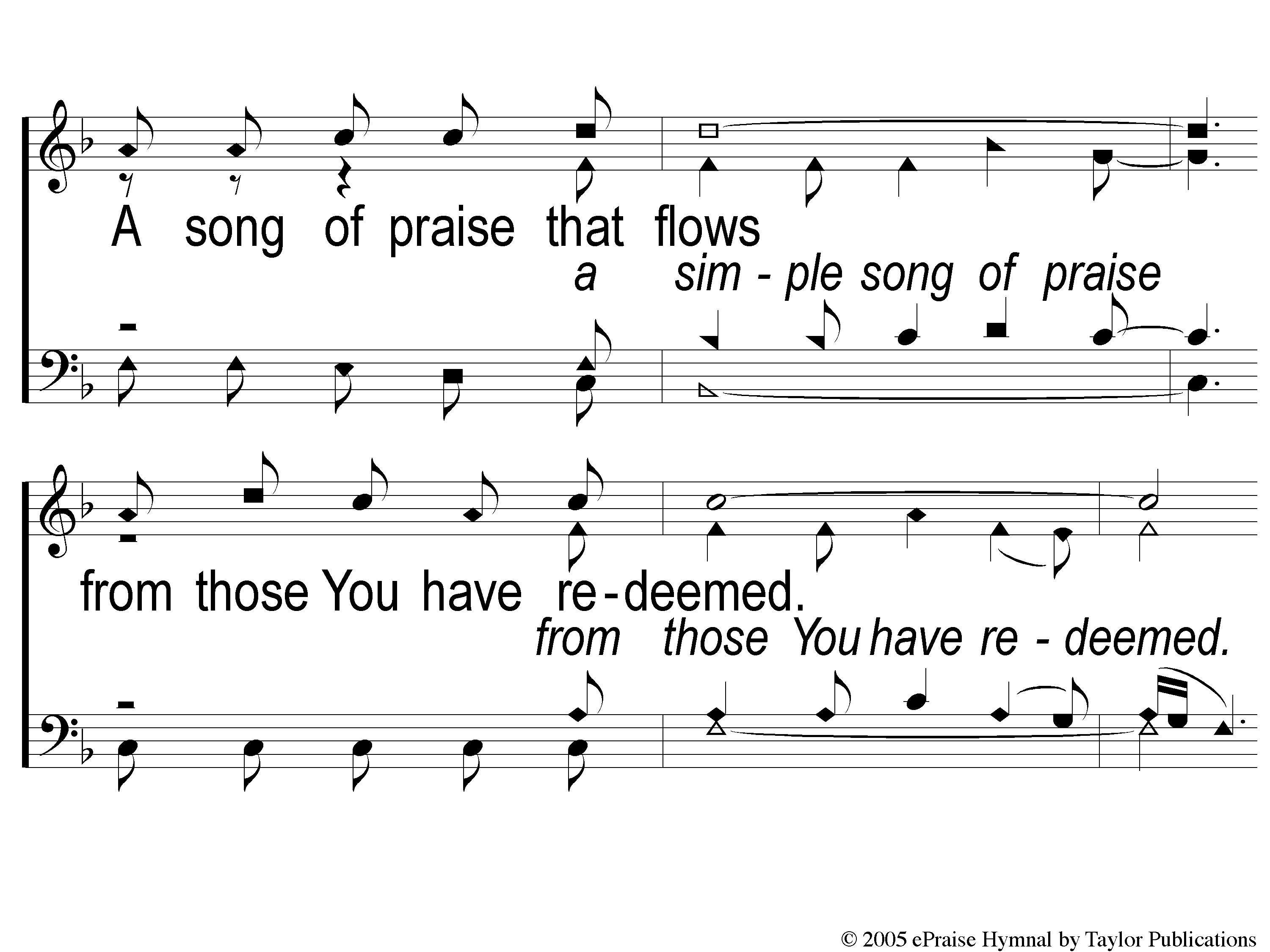 Listen To Our Hearts
810
C-2 Listen to our Hearts
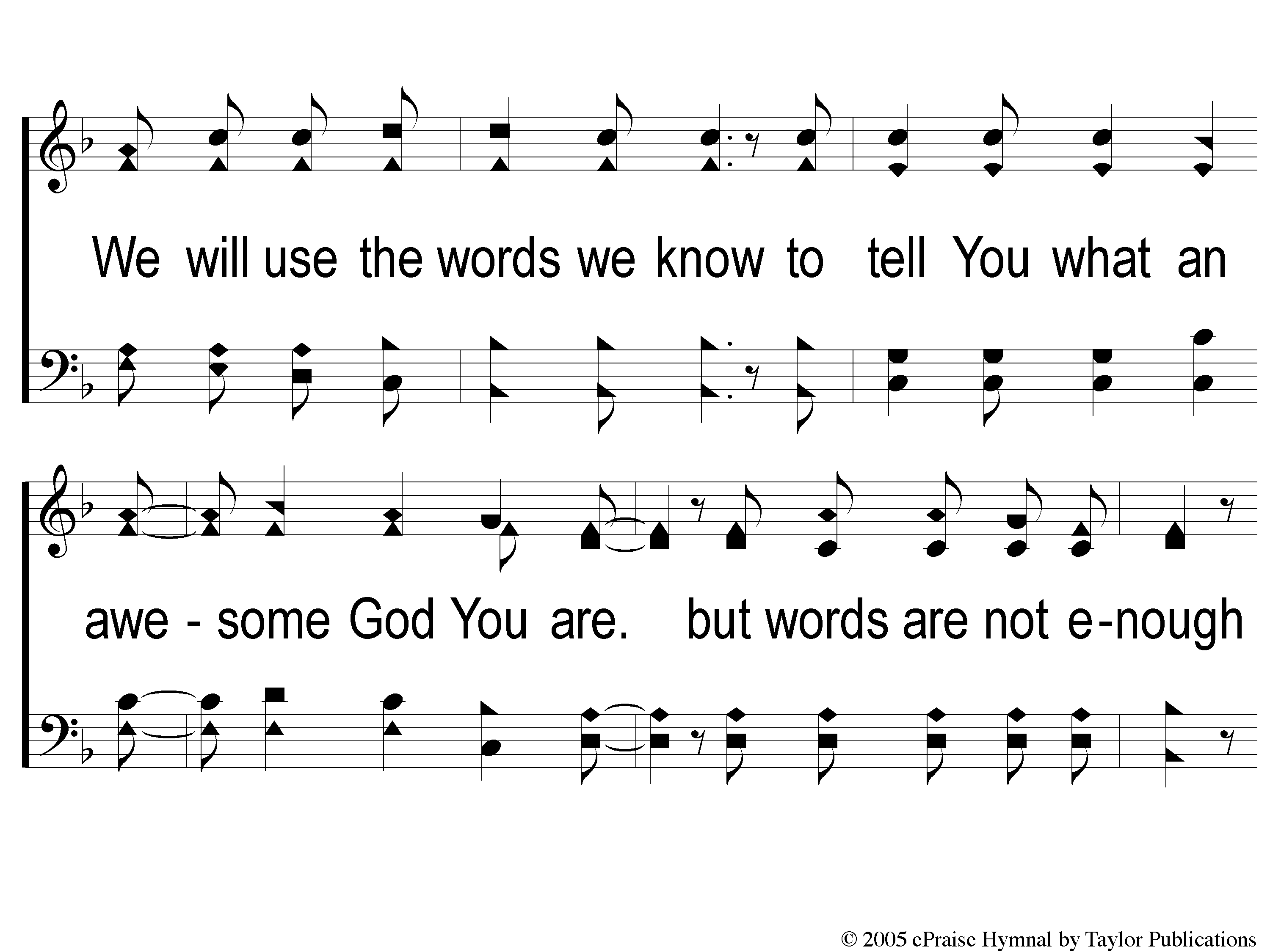 Listen To Our Hearts
810
C-3 Listen to our Hearts
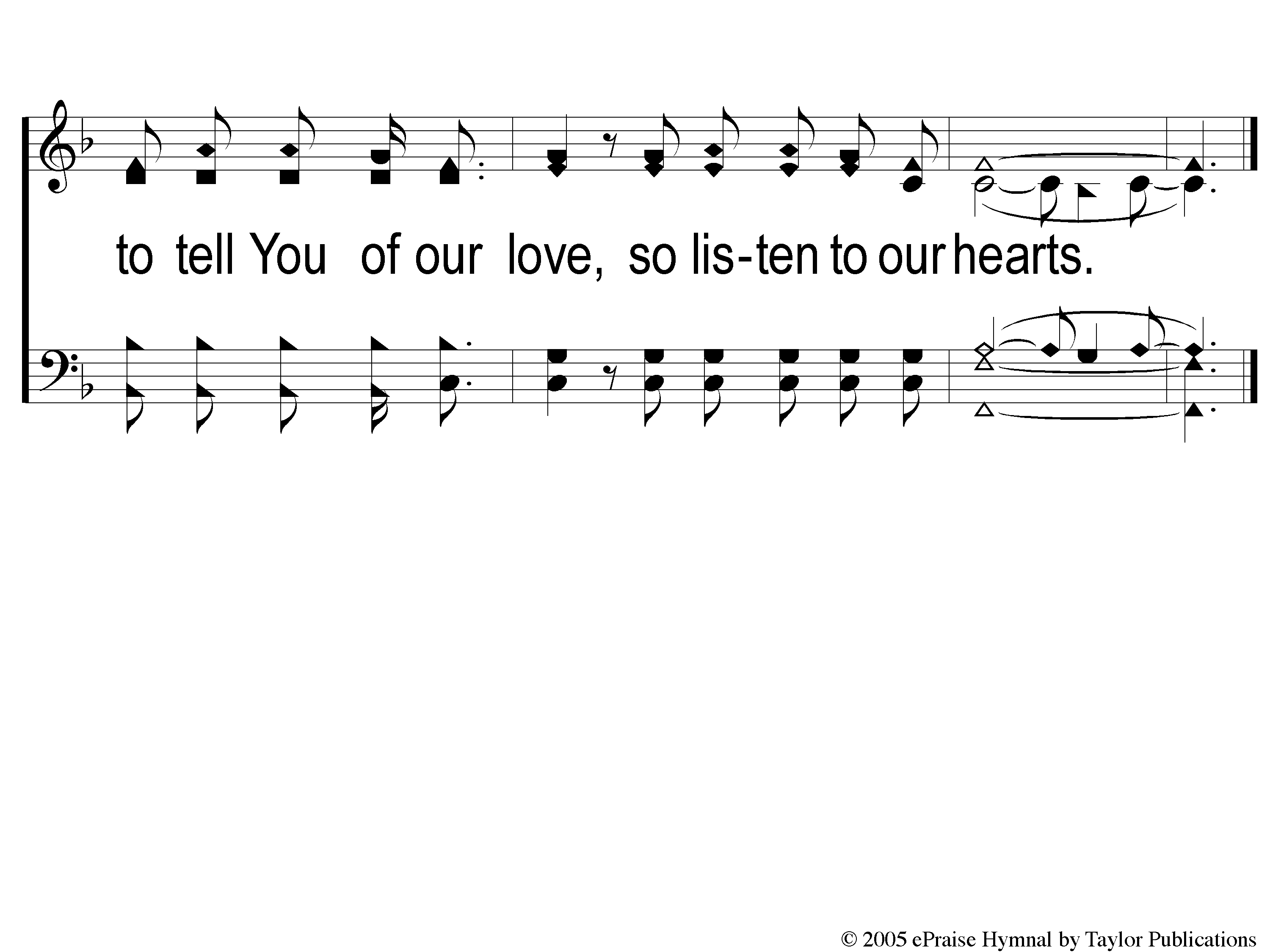 Listen To Our Hearts
810
C-4 Listen to our Hearts
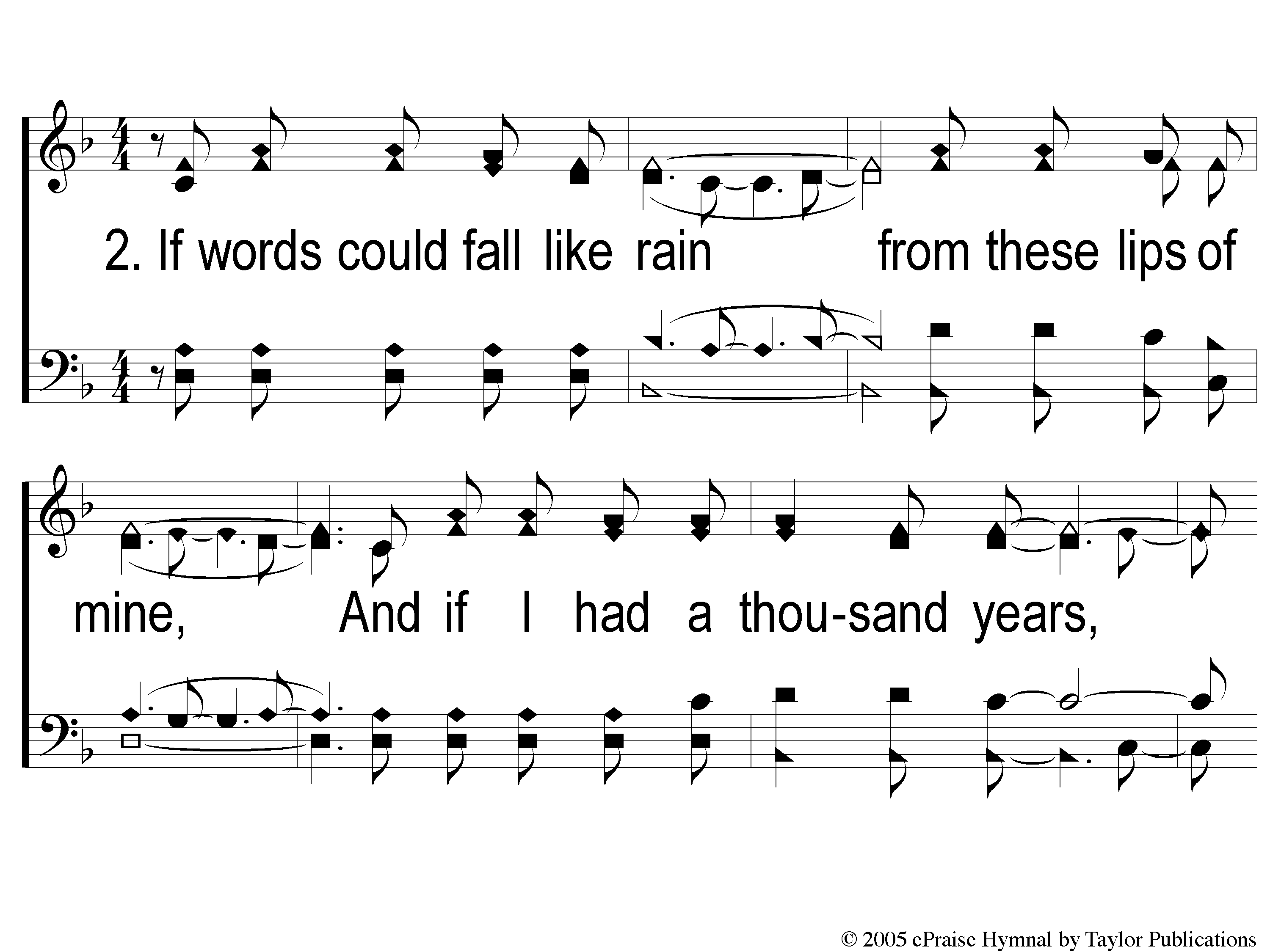 Listen To Our Hearts
810
2-1 Listen to our Hearts
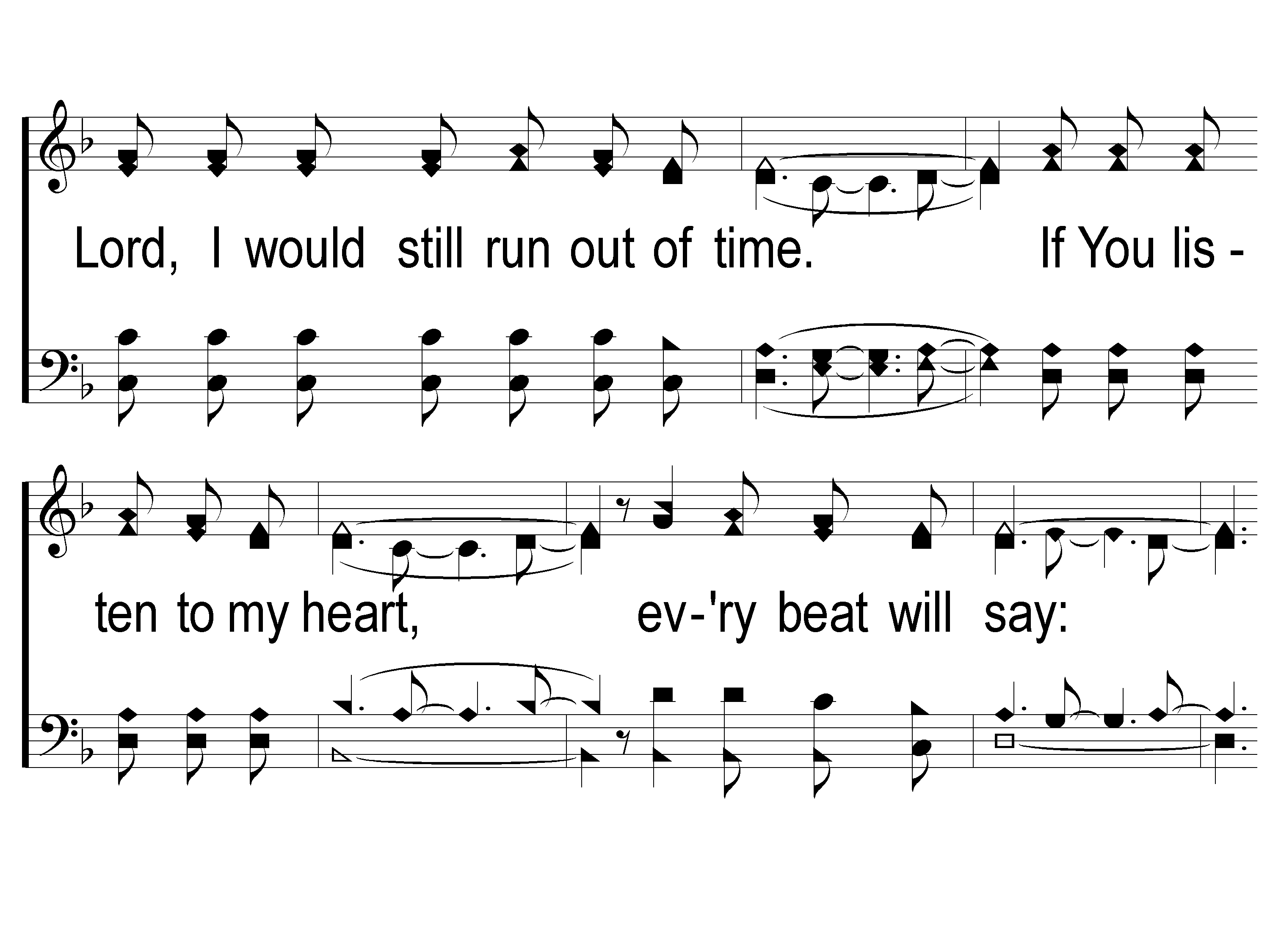 Listen To Our Hearts
810
2-2 Listen to our Hearts
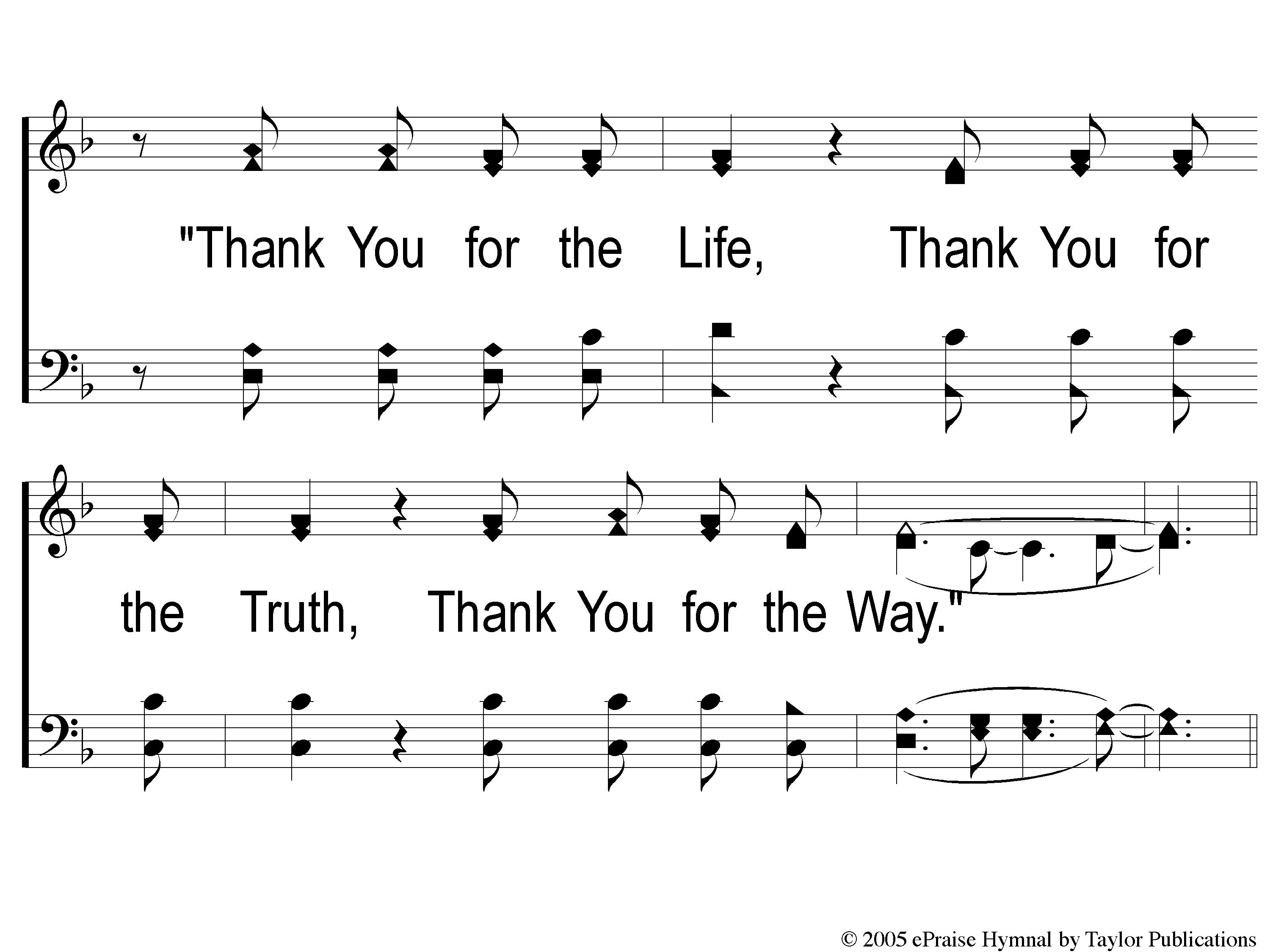 Listen To Our Hearts
810
2-3 Listen to our Hearts
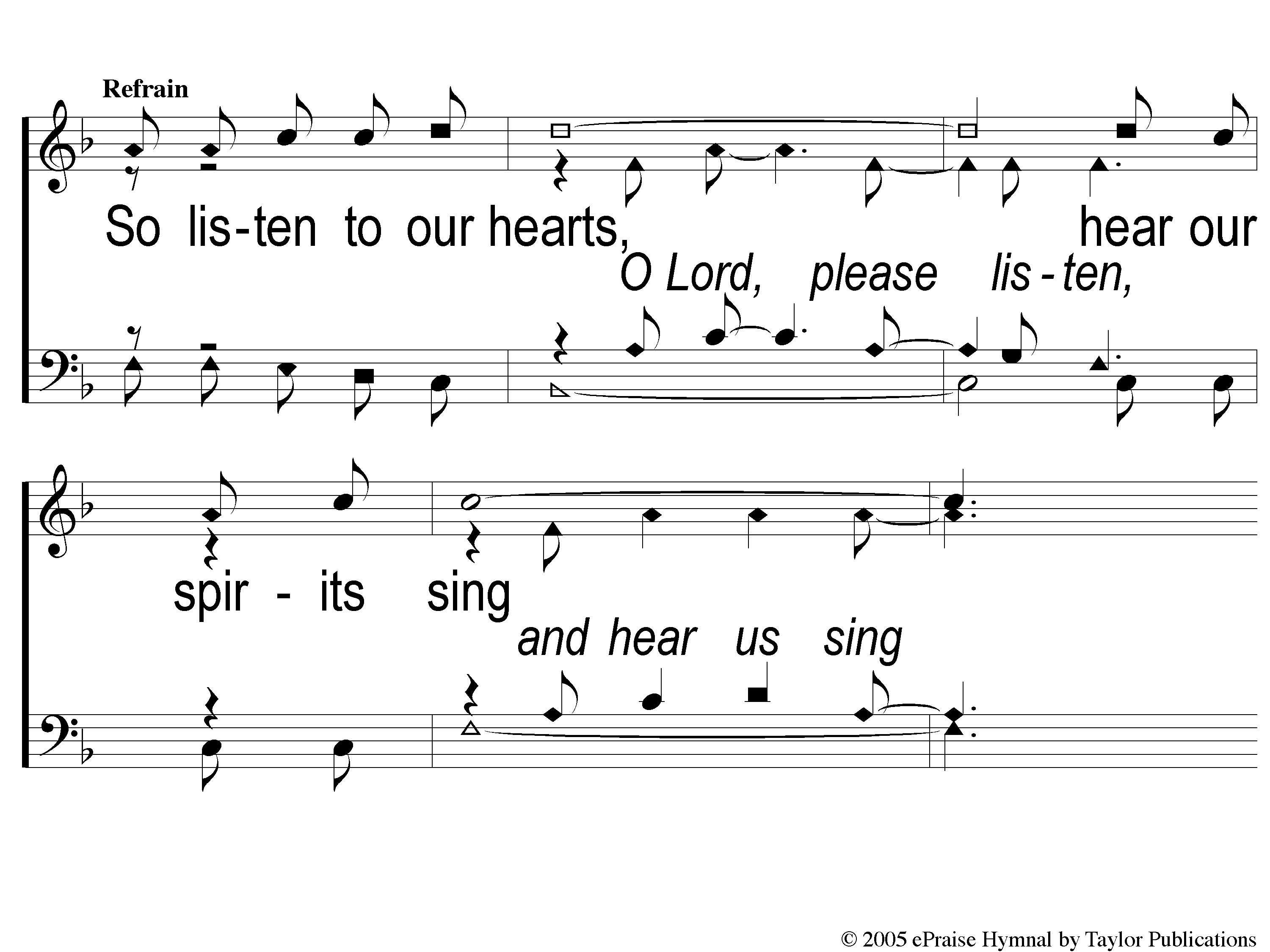 Listen To Our Hearts
810
C-1 Listen to our Hearts
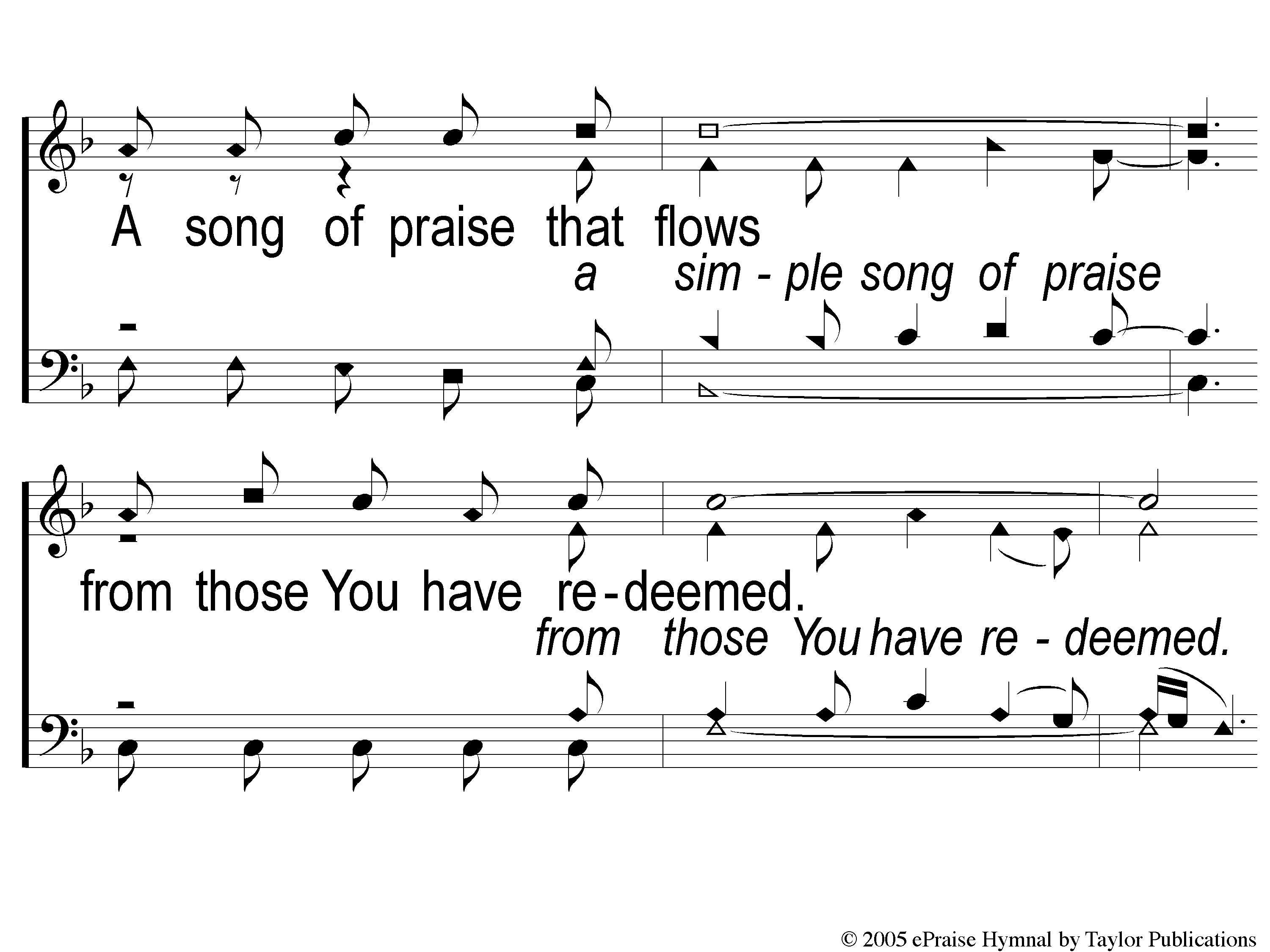 Listen To Our Hearts
810
C-2 Listen to our Hearts
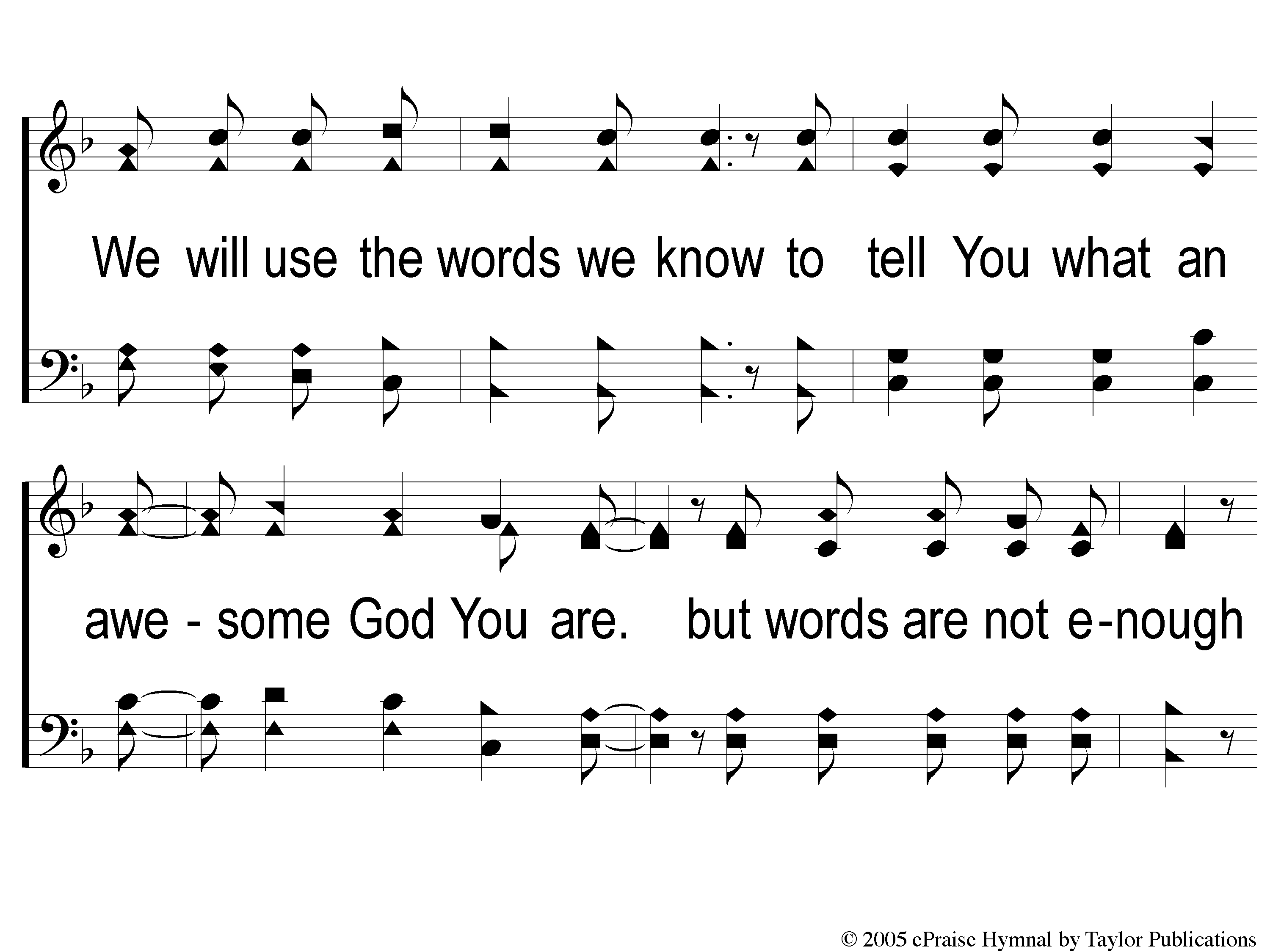 Listen To Our Hearts
810
C-3 Listen to our Hearts
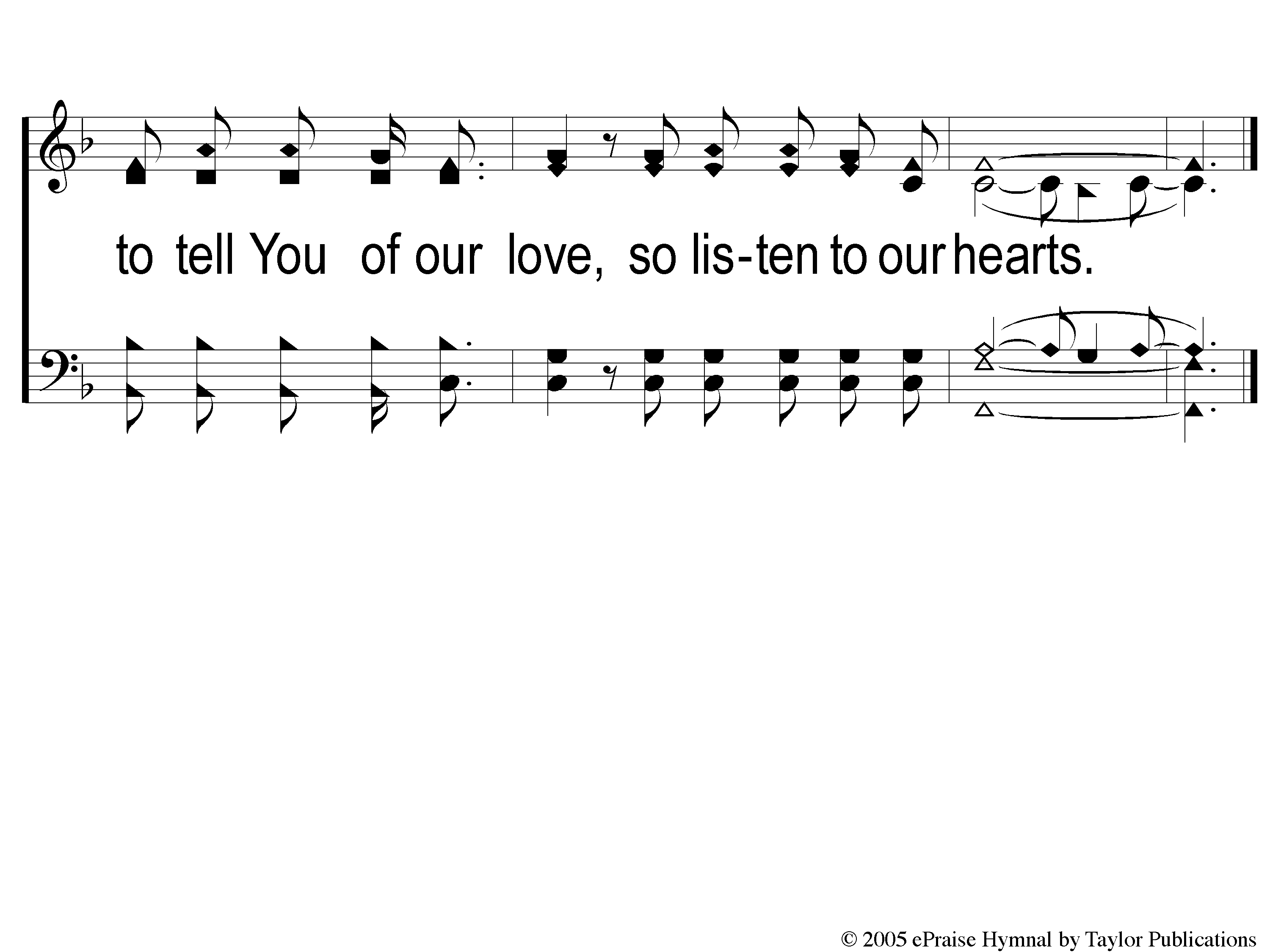 Listen To Our Hearts
810
C-4 Listen to our Hearts
OpeningPRAYER
SONG:
Firm Foundation
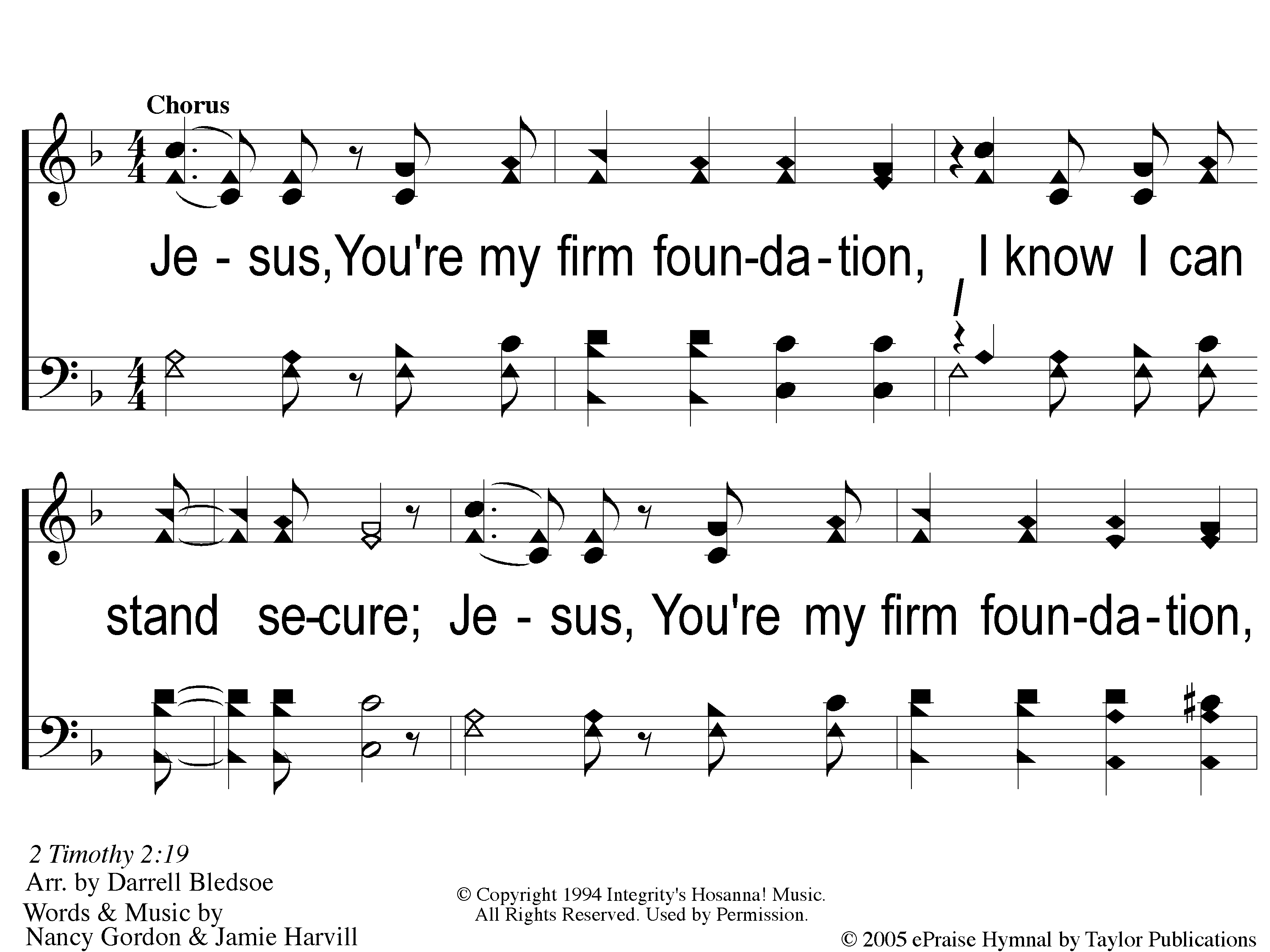 Firm Foundation
C-1 Firm Foundation
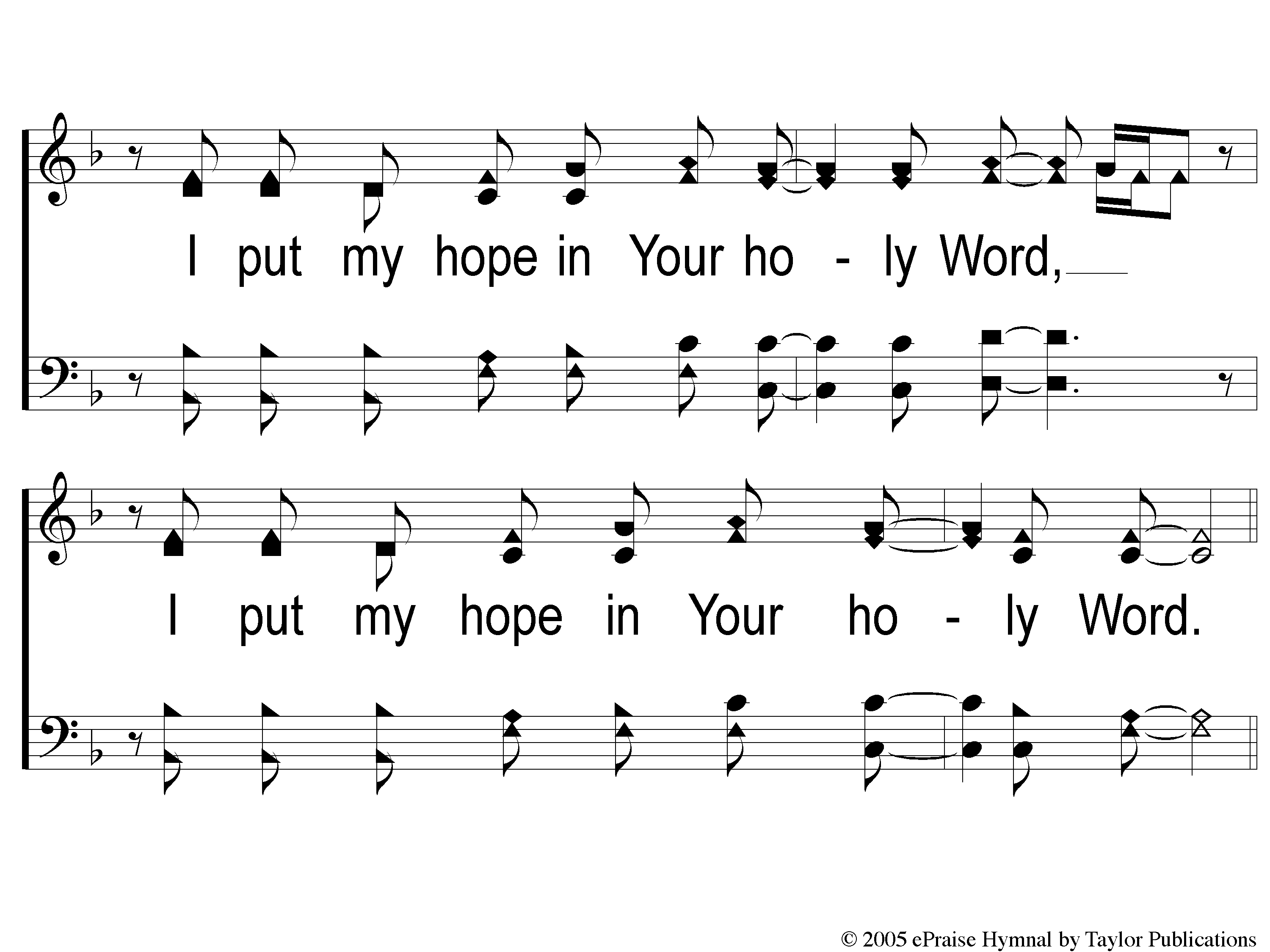 Firm Foundation
C-2 Firm Foundation
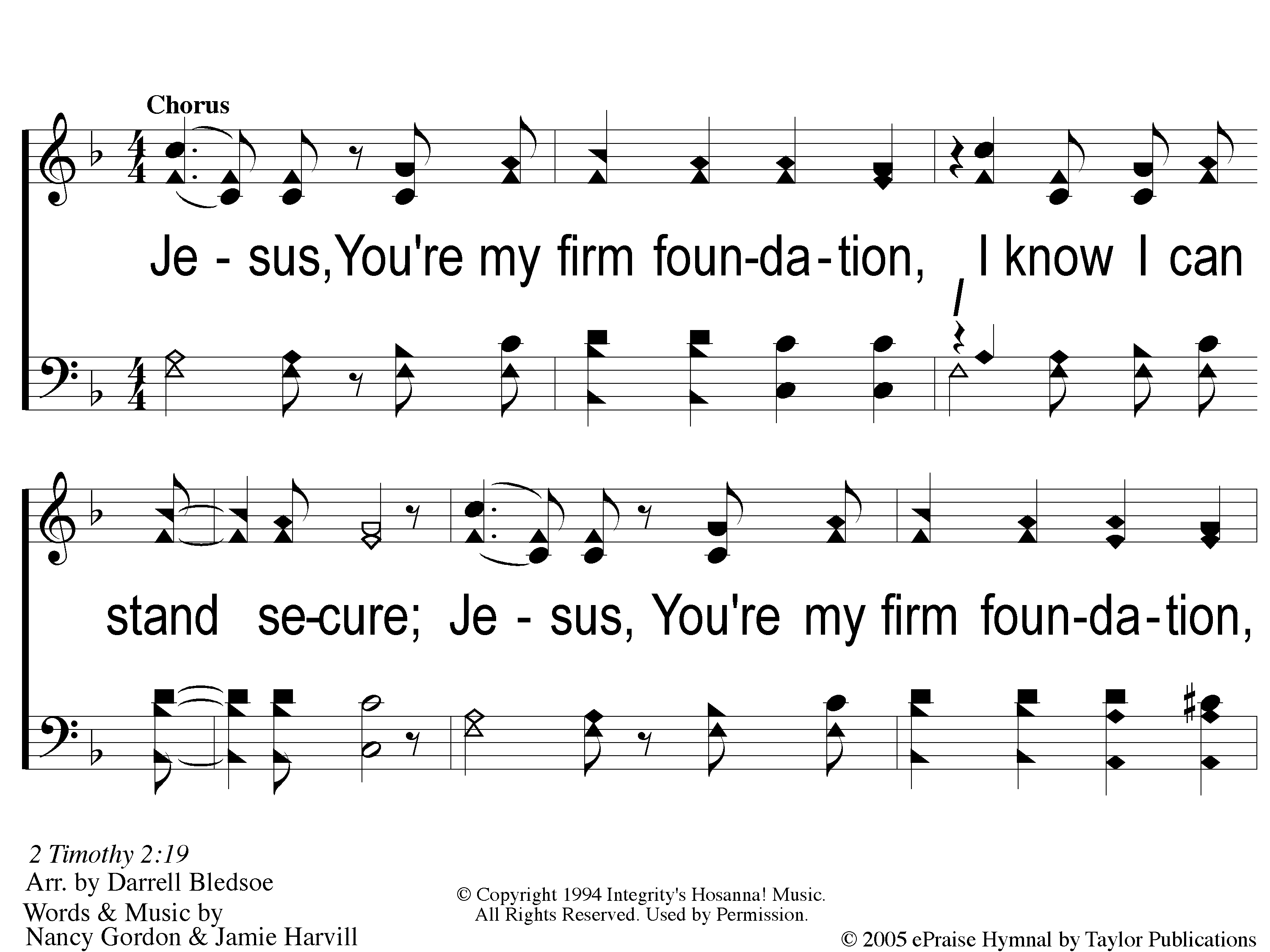 Firm Foundation
C-1 Firm Foundation
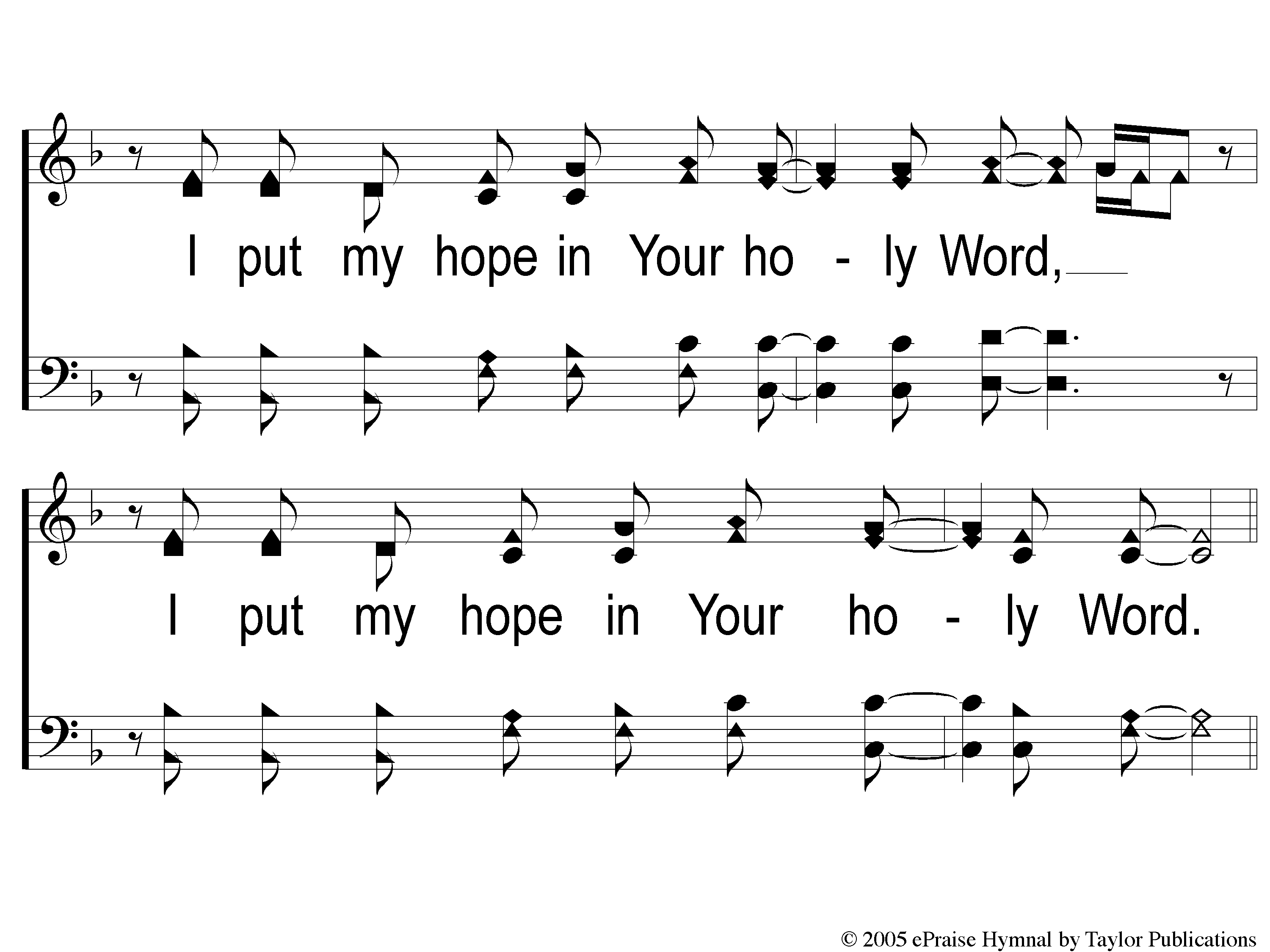 Firm Foundation
C-2 Firm Foundation
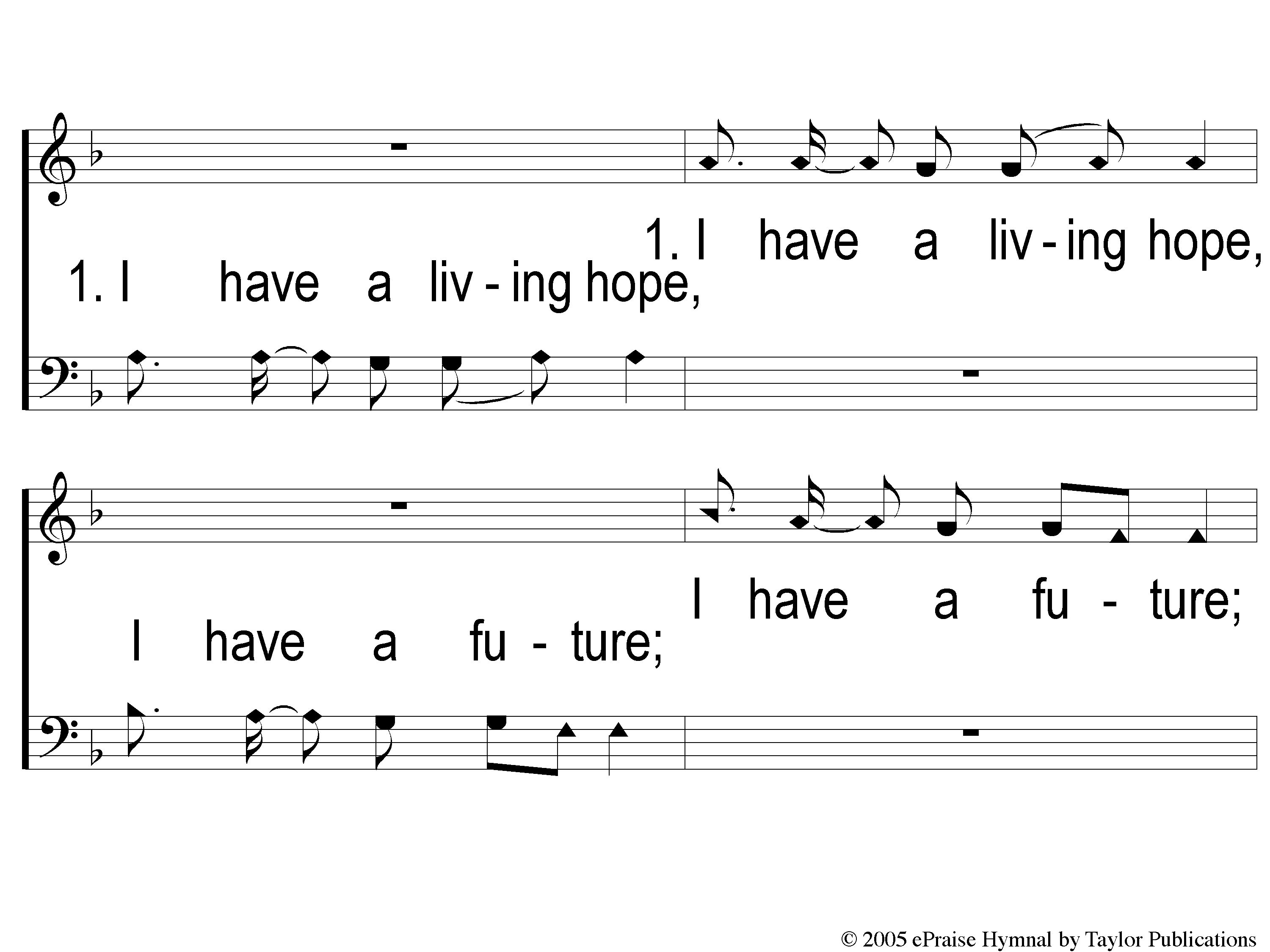 Firm Foundation
1-1 Firm Foundation
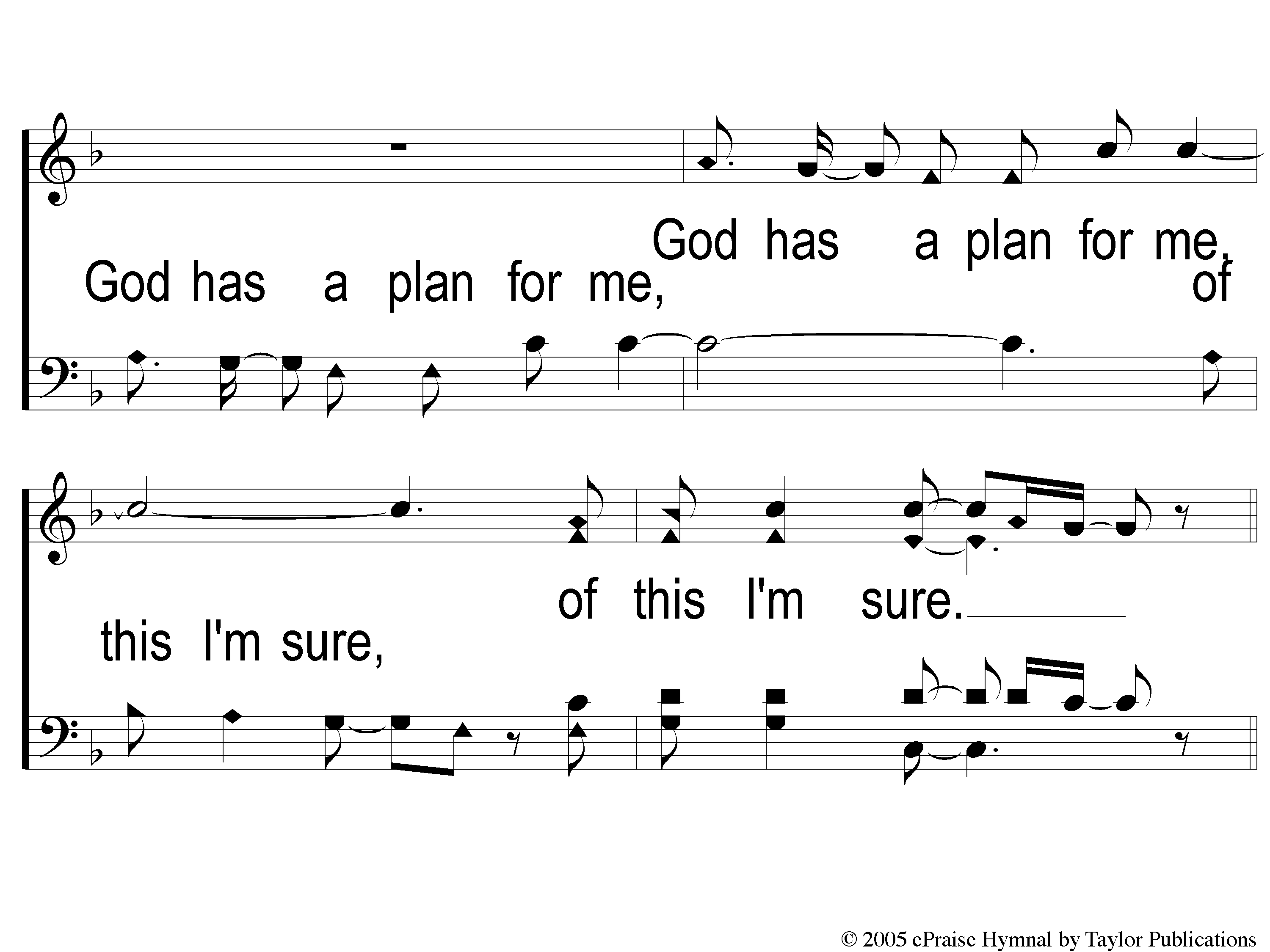 Firm Foundation
1-2 Firm Foundation
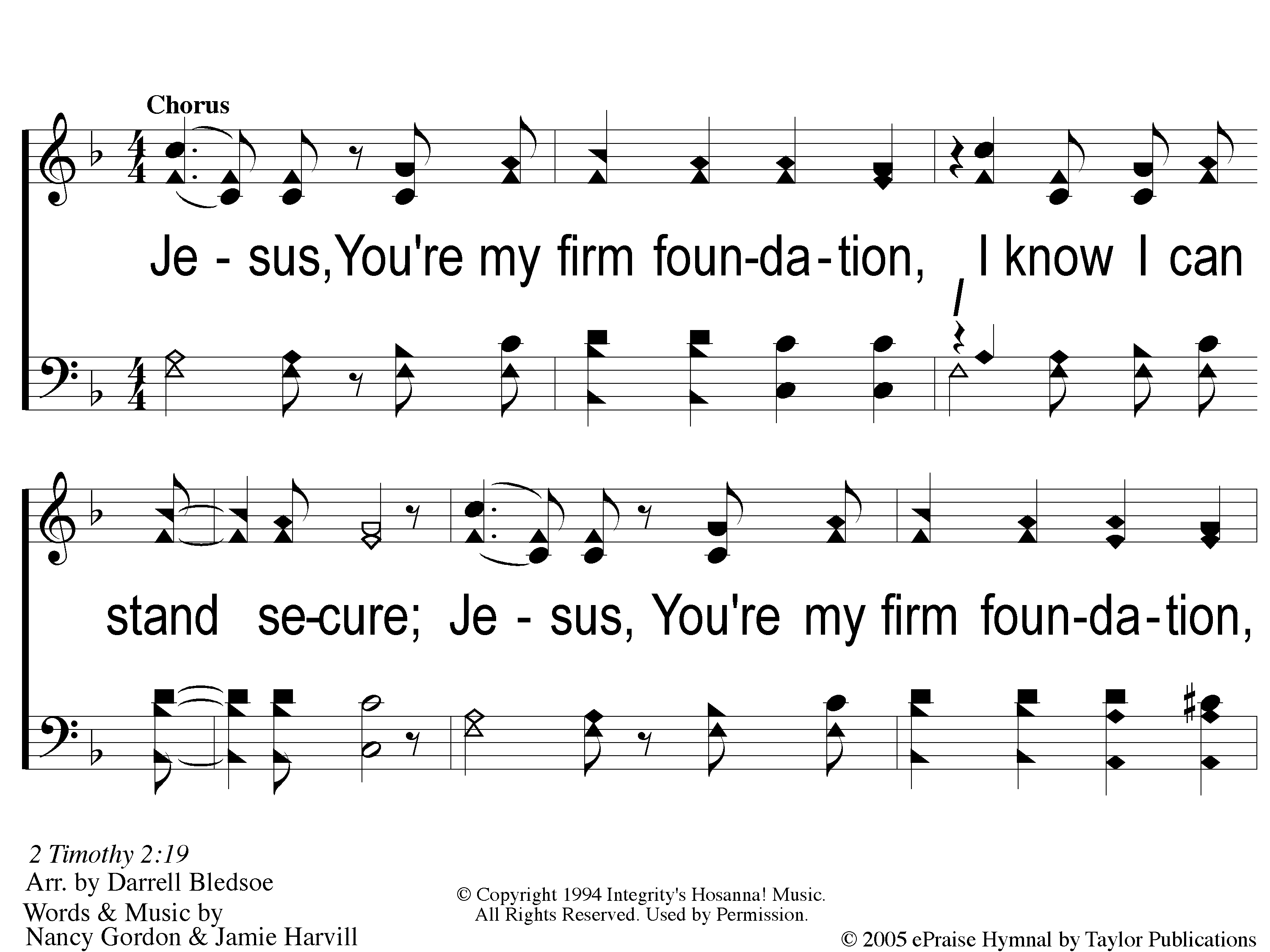 Firm Foundation
C-1 Firm Foundation
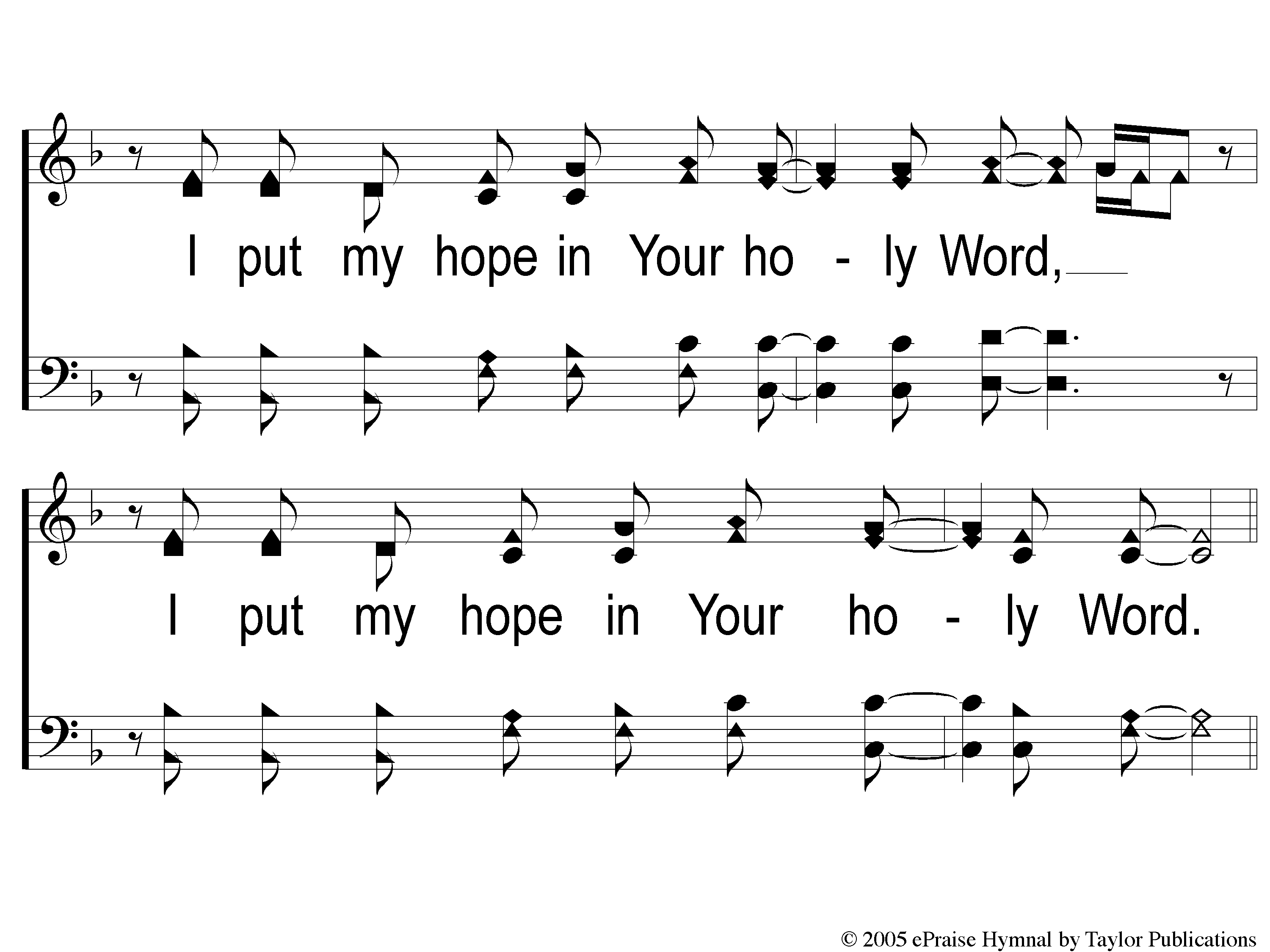 Firm Foundation
C-2 Firm Foundation
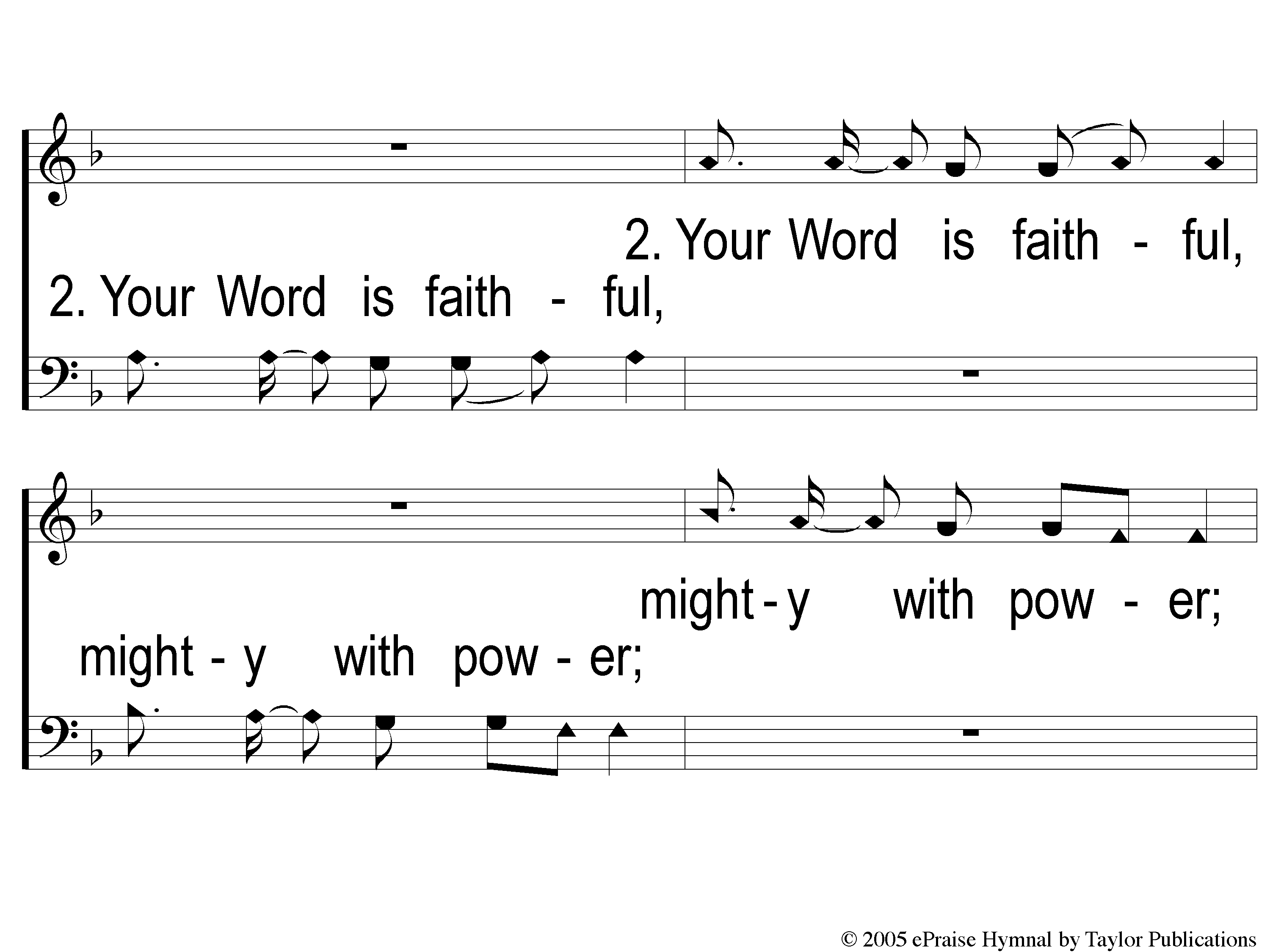 Firm Foundation
2-1 Firm Foundation
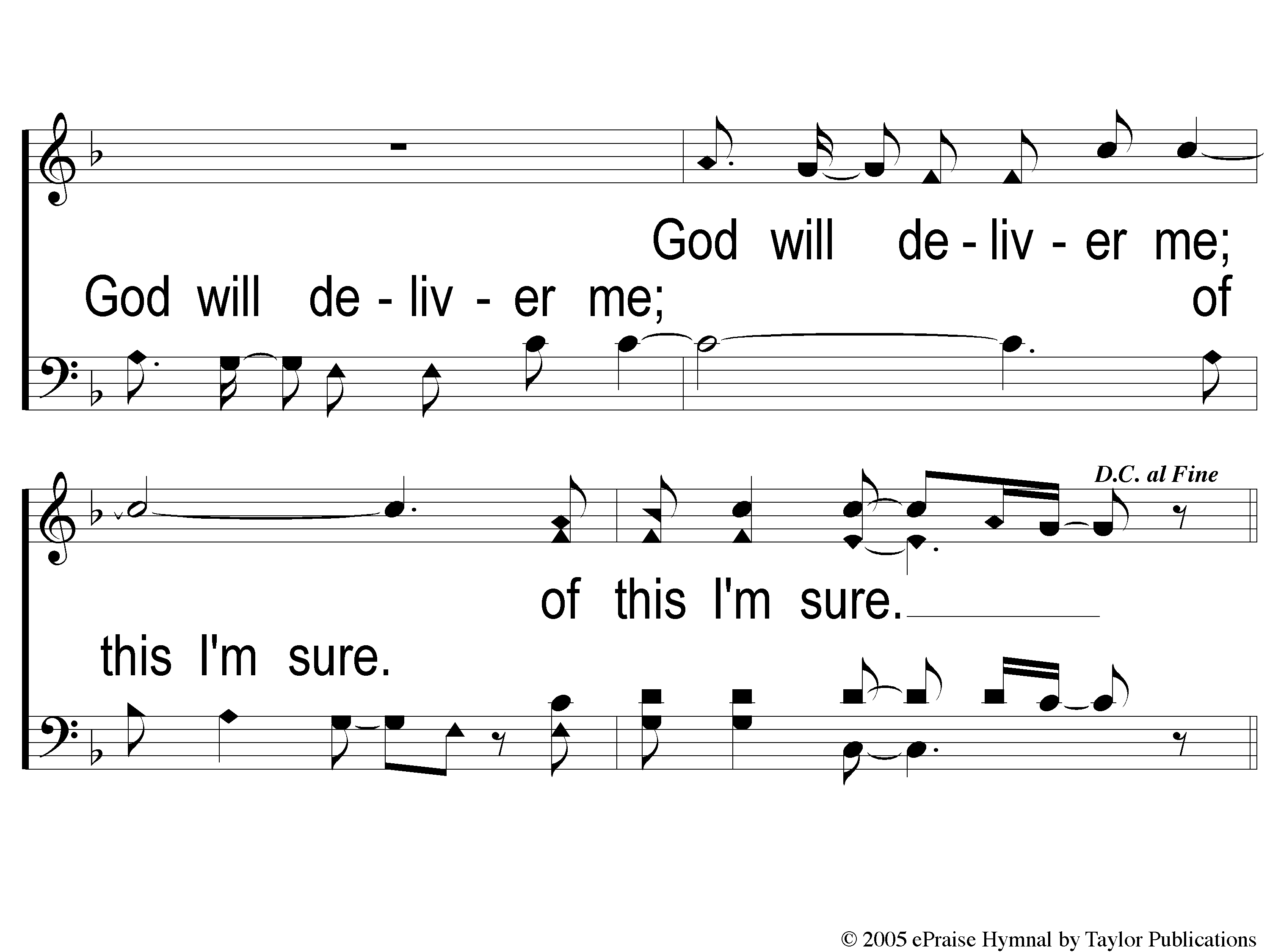 Firm Foundation
2-2 Firm Foundation
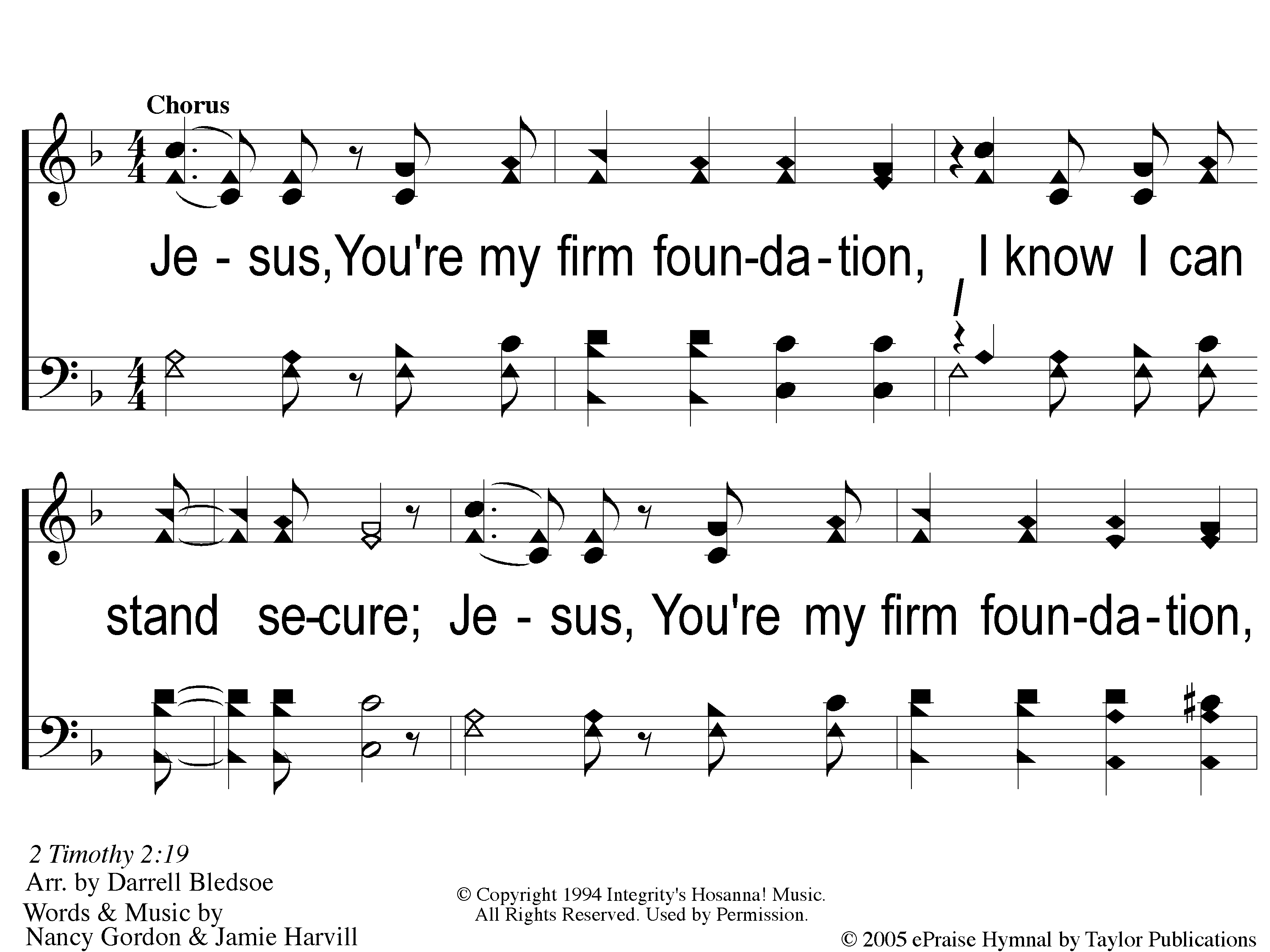 Firm Foundation
C-1 Firm Foundation
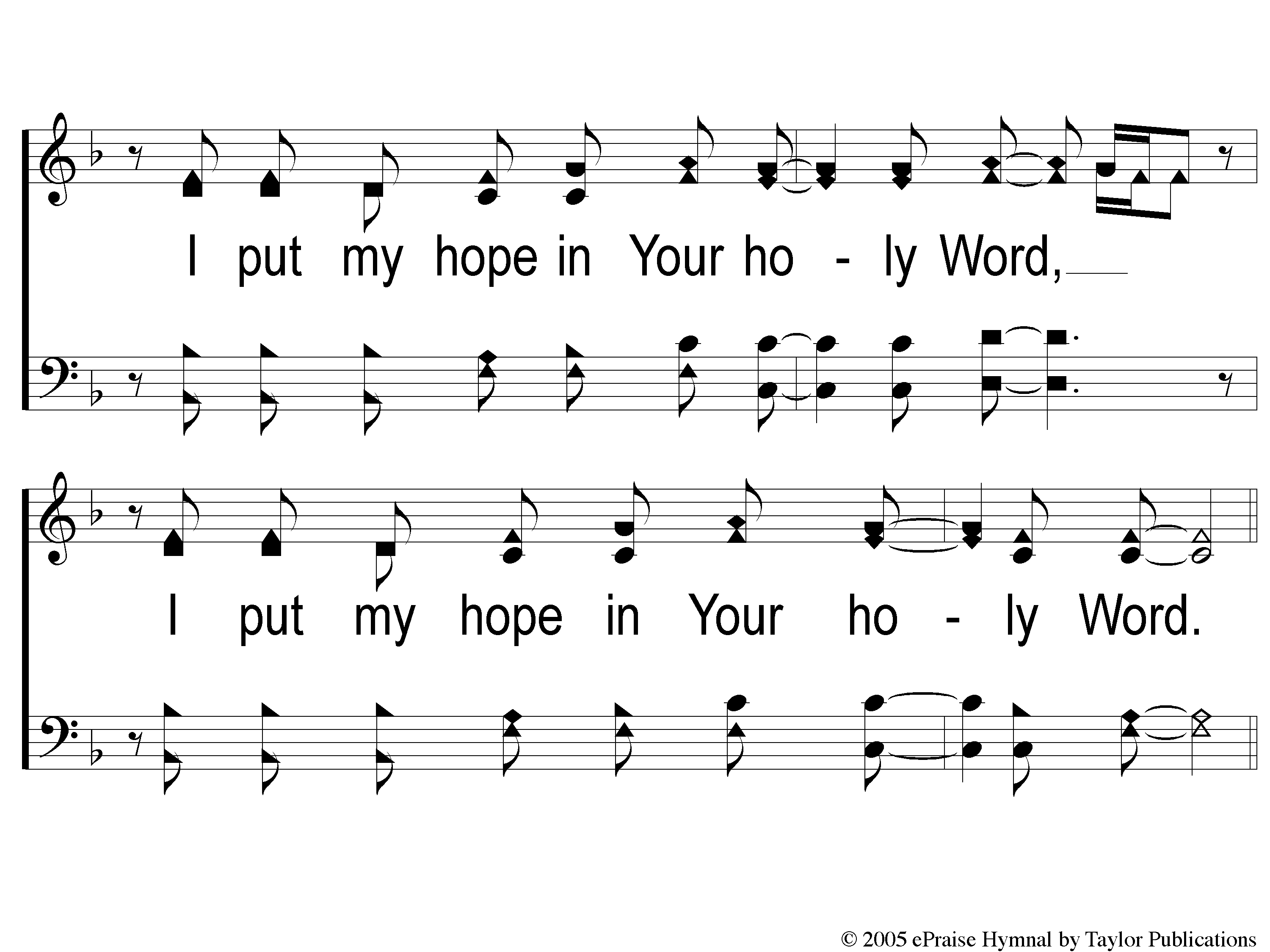 Firm Foundation
C-2 Firm Foundation
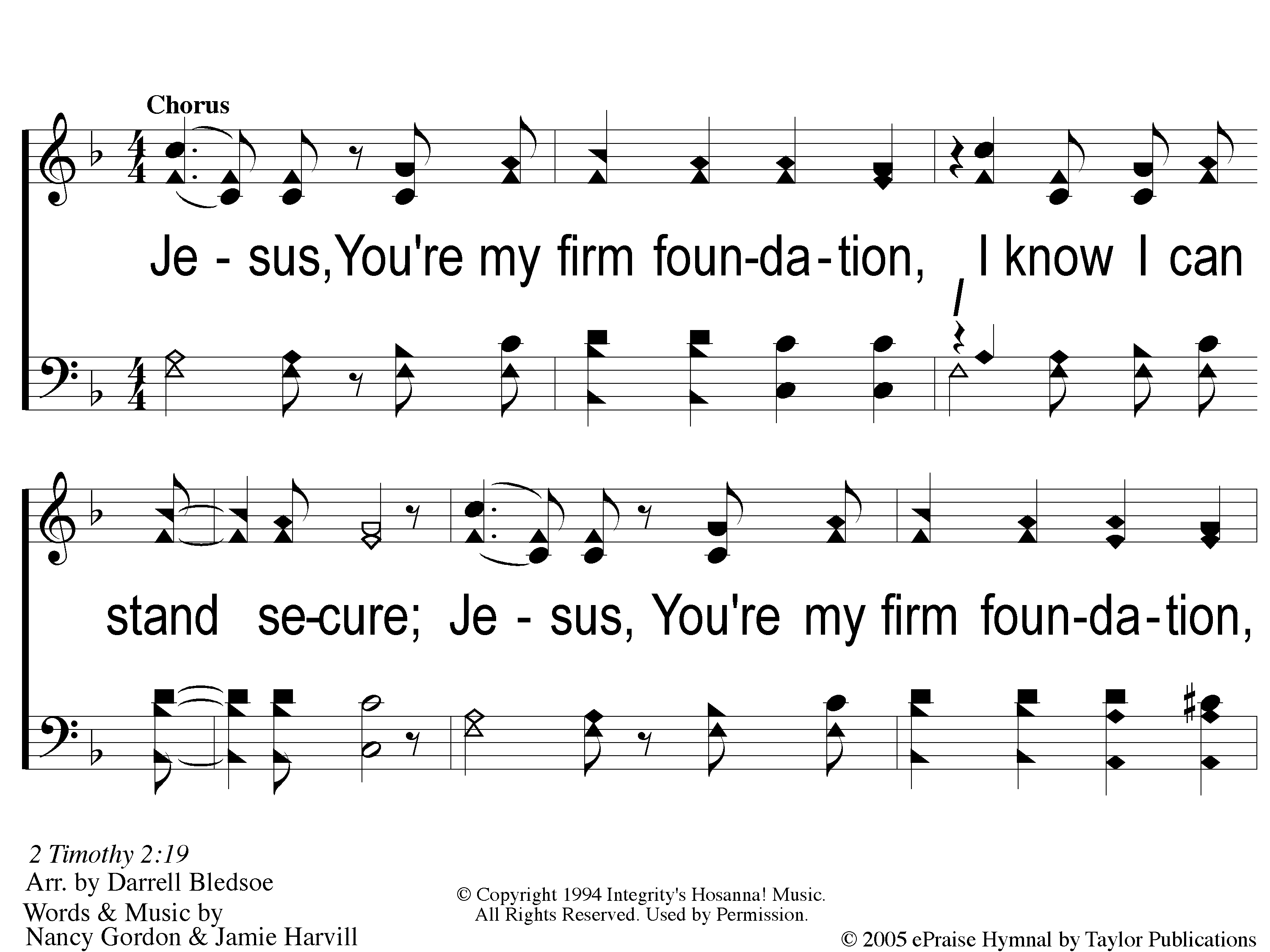 Firm Foundation
Ds-1 Firm Foundation
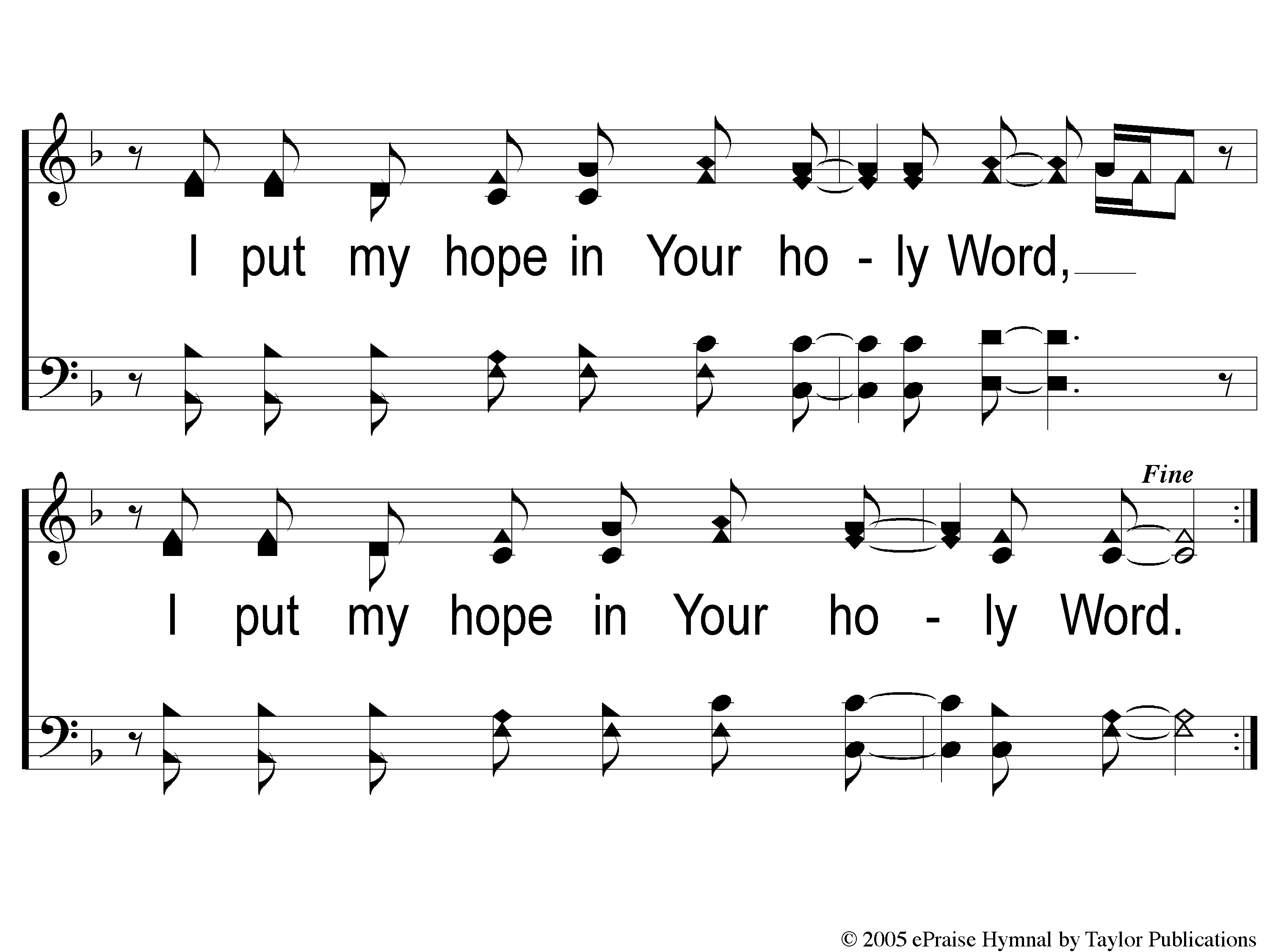 Firm Foundation
Ds-2 Firm Foundation
SONG:
Highest Place
#155
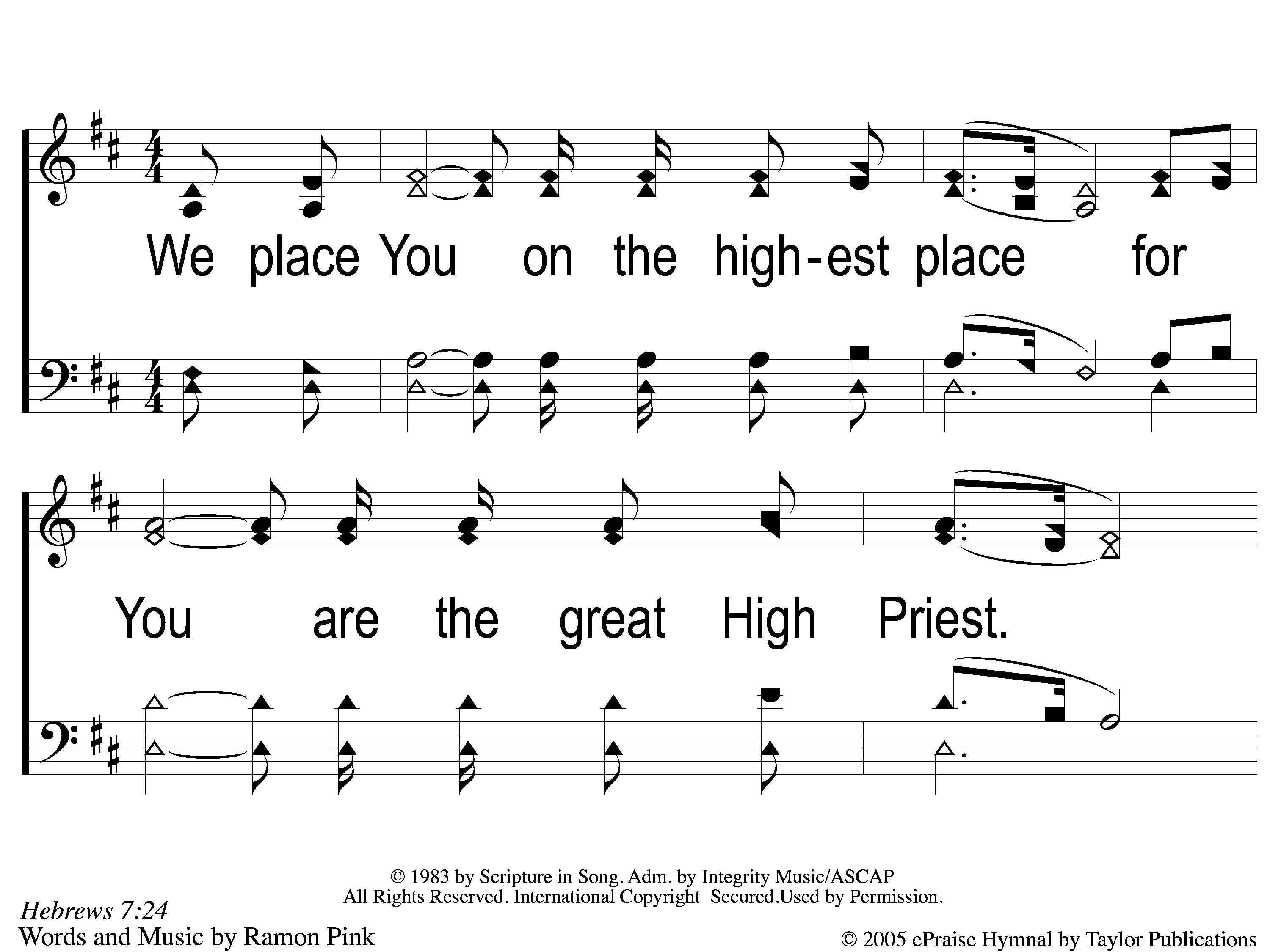 Highest Place
155
1 Highest Place
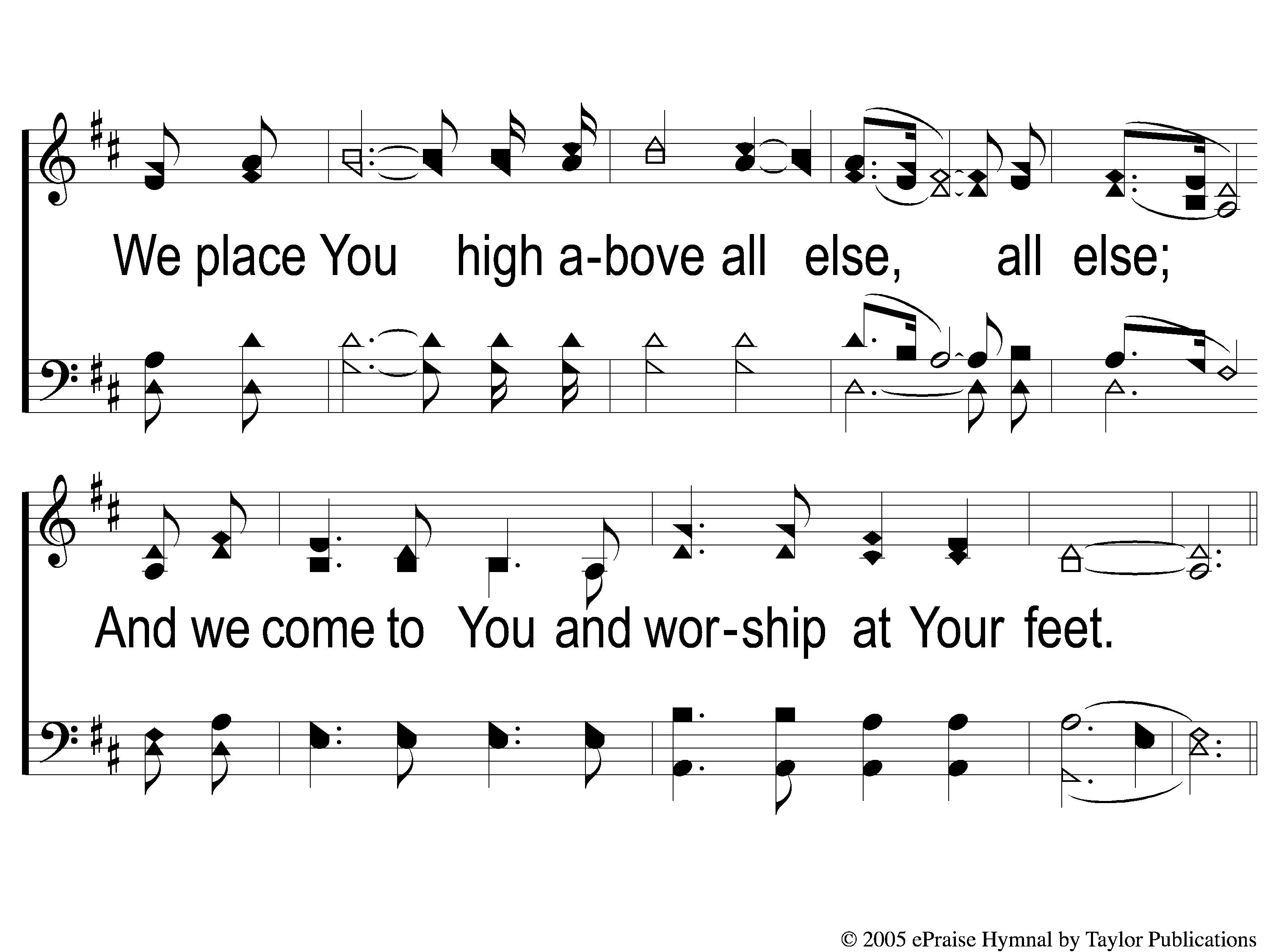 Highest Place
155
2 Highest Place
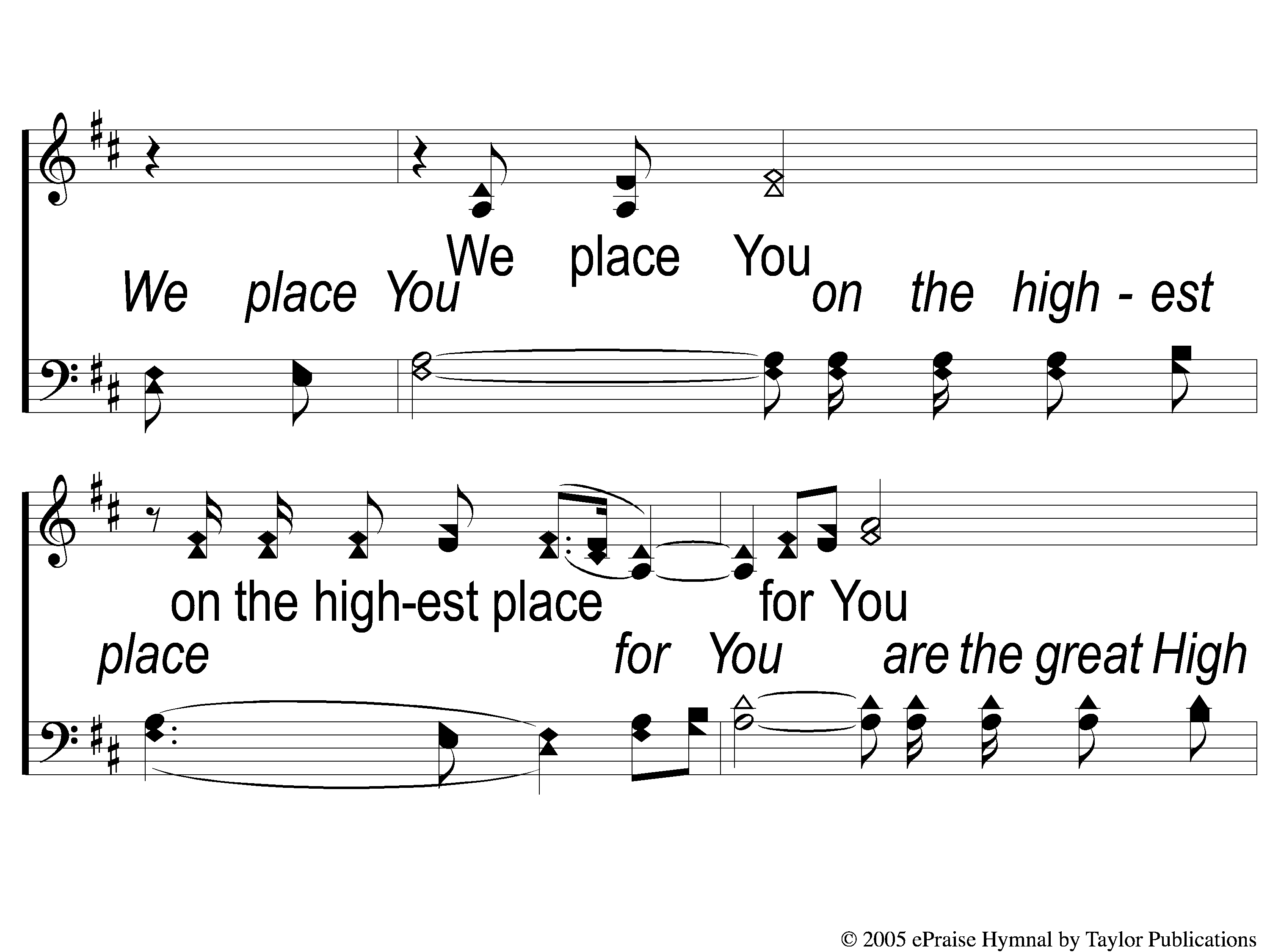 Highest Place
155
3 Highest Place
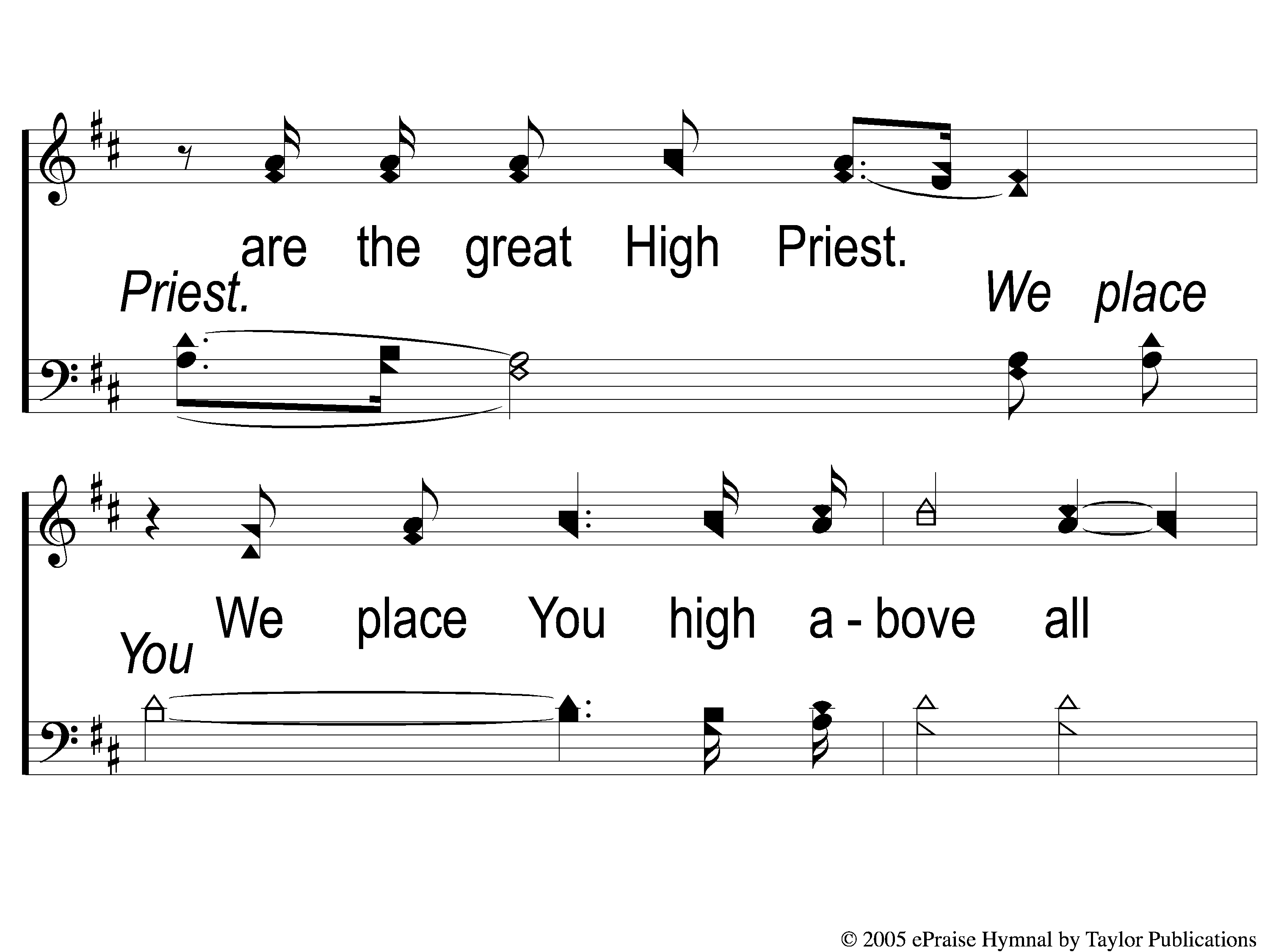 Highest Place
155
4 Highest Place
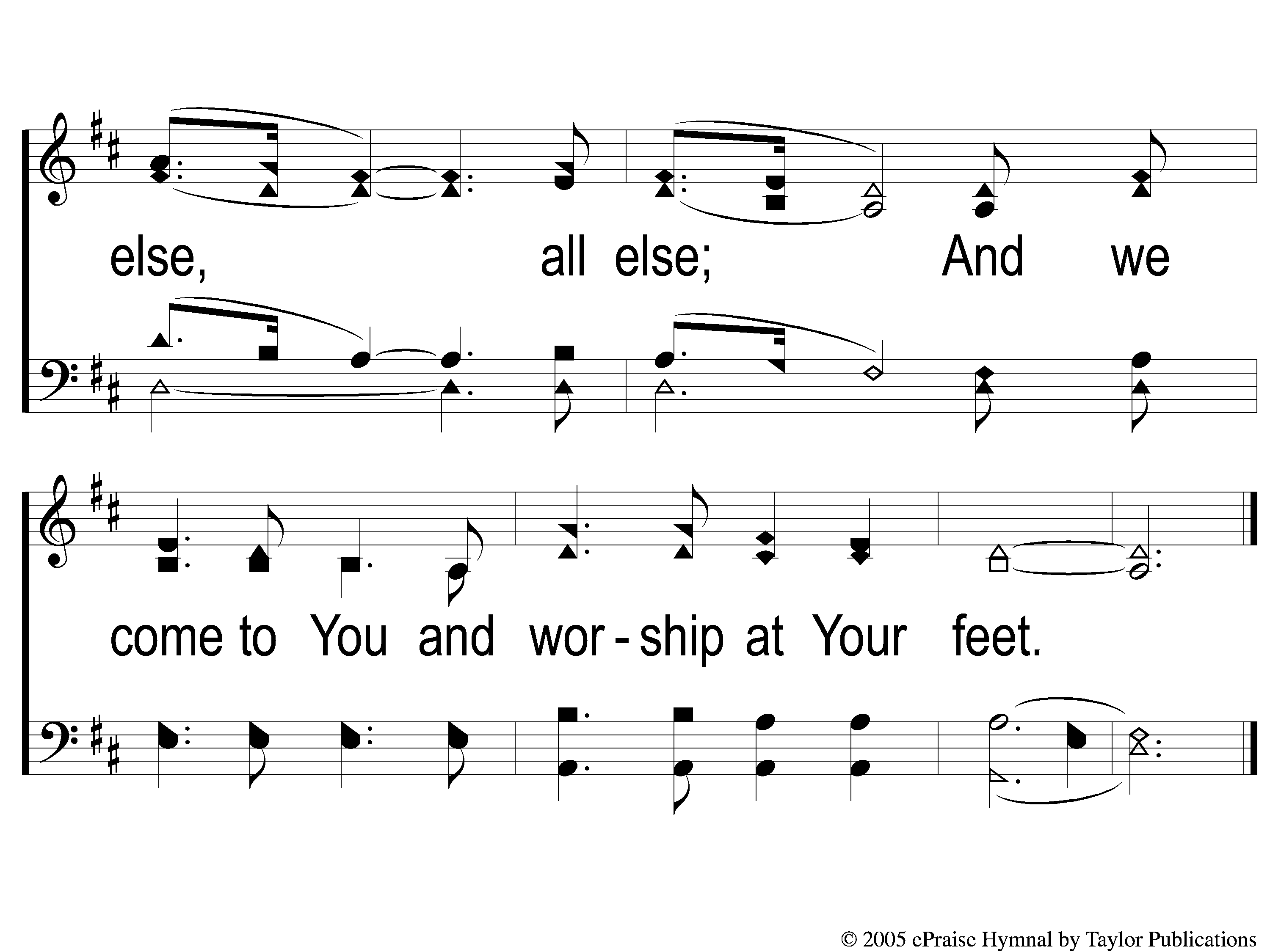 Highest Place
155
5 Highest Place
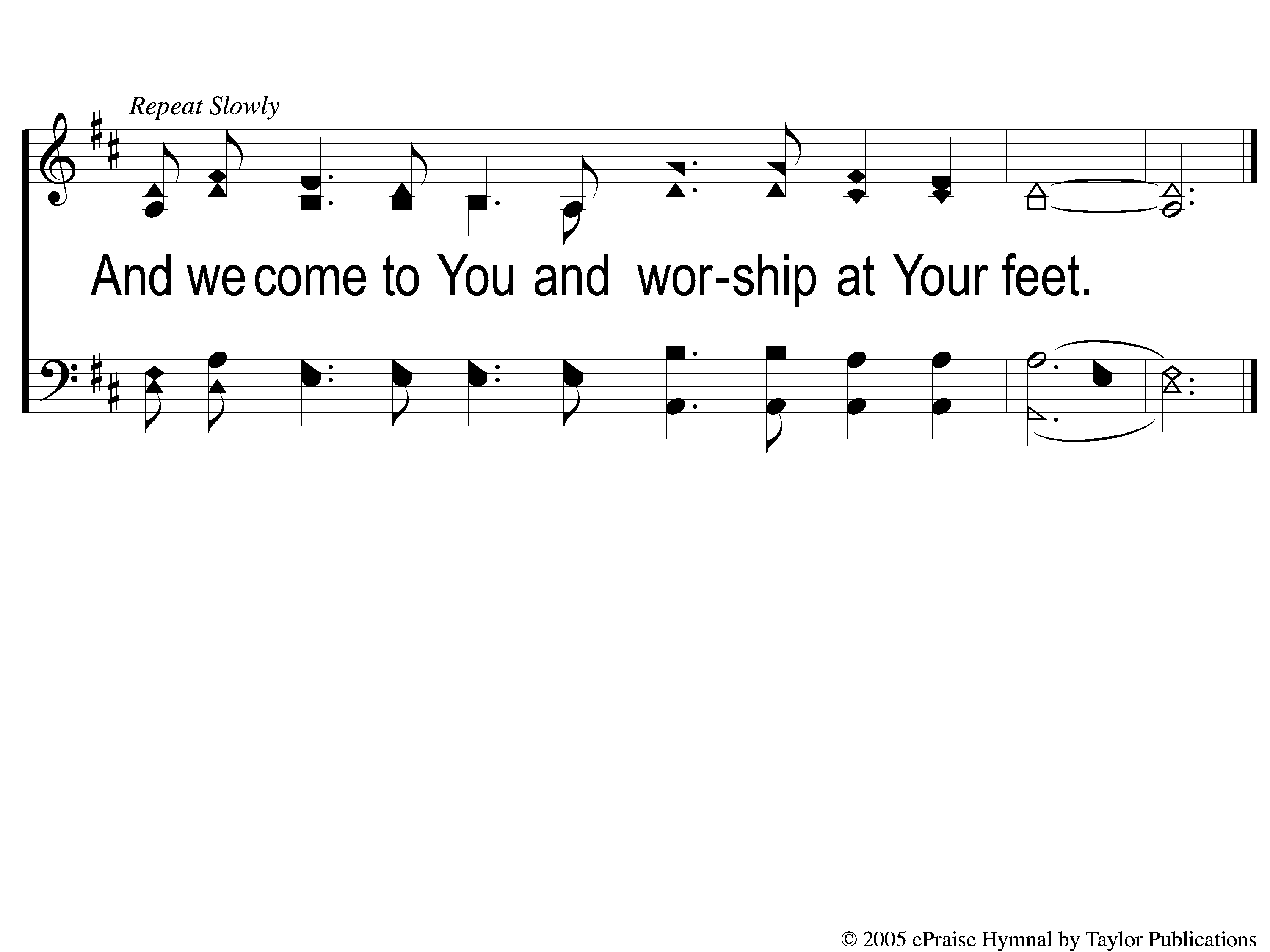 Highest Place
155
Tag Highest Place
SCRIPTURE:
Revelation 20:1-3
THE REVELATION OF JESUS CHRIST
“WHO IS ABLE TO STAND?”
REVELATION 6:17 (NKJV)
THE REVELATION OF JESUS CHRIST
“AND REIGNED WITH CHRIST FOR 1000 YEARS”
REVELATION 20:4 (NKJV)
THE REVELATION OF JESUS CHRIST
“THE HOLY CITY, THE NEW JERUSALEM”
REVELATION 21:2 (NKJV)
Two Challenges:
Read through all of the book
Write a one-sentence summary of the book
REVIEW
Ch. 1-3 – Jesus is among His Church
Ch. 4-7 – God is on His Throne
Ch. 8-11 – God’s People are being Persecuted
Ch. 12-14 – Rome is influenced by Satan
Ch. 15-19 – Rome will Fall
Chapter 20
The Binding of Satan (v. 1-3)
The Reigning of Christians (v. 4-6)
The End of Satan (v. 7-10)
The End of those who oppose God (v. 11-15)
The Binding of Satan (v. 1-3)
An angel with a key and a chain (v. 1)
Binds the dragon for 1000 years (v. 2)
The Binding of Satan (v. 1-3)
“Bound” = restricted, limited (Mt. 12:29)
How?
No longer able to “deceive the nations” (v. 3)
Decreased persecution?
The Binding of Satan (v. 1-3)
“Released” = unrestricted
“for a little while”
Rev. 6:10-11, 3:10
The Reigning of Christians (v. 4-6)
“I saw thrones” (v. 4a)
Judging the World – 1 Cor. 6:2
Reigning as Kings – Rev. 1:6
The Reigning of Christians (v. 4-6)
“I saw…souls” (v. 4b)
Beheaded for the cause of Christ
Did not worship the Beast
Did not have the mark of the Beast
The Reigning of Christians (v. 4-6)
“the first resurrection” (v. 5-6)
Included: Faithful of God’s people
Not Included:
Not Beheaded for the cause of Christ
Worshipped the Beast
Had the mark of the Beast
The End of Satan (v. 7-10)
“The Devil” (v. 9-10)
Cast into the Lake of Fire and Brimstone
Tormented forever
The End of Satan (v. 7-10)
Parallels with Ezekiel:
Resurrection of God’s People (Ch. 37)
Rise of an opposing army (38:9-12, 15-17)
Defeat of that army (38:18-23, 39:4-7)
The End of Those Who Oppose God (v. 11-15)
Recapitulation of:
19:11-21 – End of the Beast(s)
20:1-10 – End of Satan / Dragon
The End of Those Who Oppose God (v. 11-15)
“The Sea” (v. 13)
Those who follow the beasts and the Dragon
Dead because of God’s wrath on Rome (Ch. 16)
The End of Those Who Oppose God (v. 11-15)
“Anyone not found written in the Book of Life” (v. 15)
Vision of Complete defeat of those who oppose God & His cause
The Application
1. All is Past
The “1000-year” binding of Satan
The “1000-year” reign of Christ/Christians
Satan Released to Deceive Nations
The Application
Satan Has Been Defeated
When Jesus overcame Death
Any attempt to overthrow God is useless
The Application
Victory belongs to the Christian
Because Jesus overcame Death
We can have assurance when it all seems unsure
Have I Gained The Victory?
SONG:
There’s A Fountain Free
#909
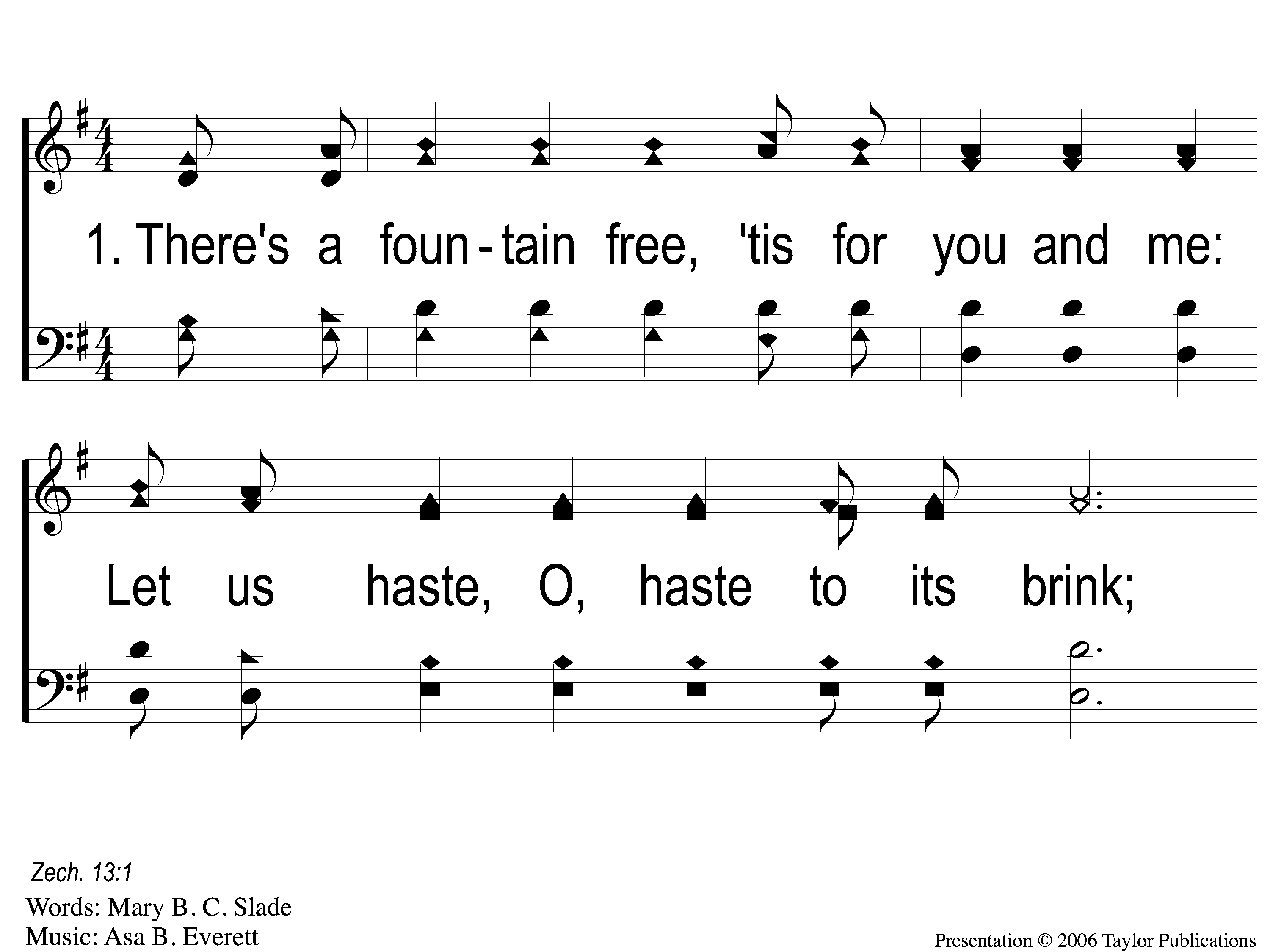 There’s A Fountain Free
909
1-1 There’s A Fountain free
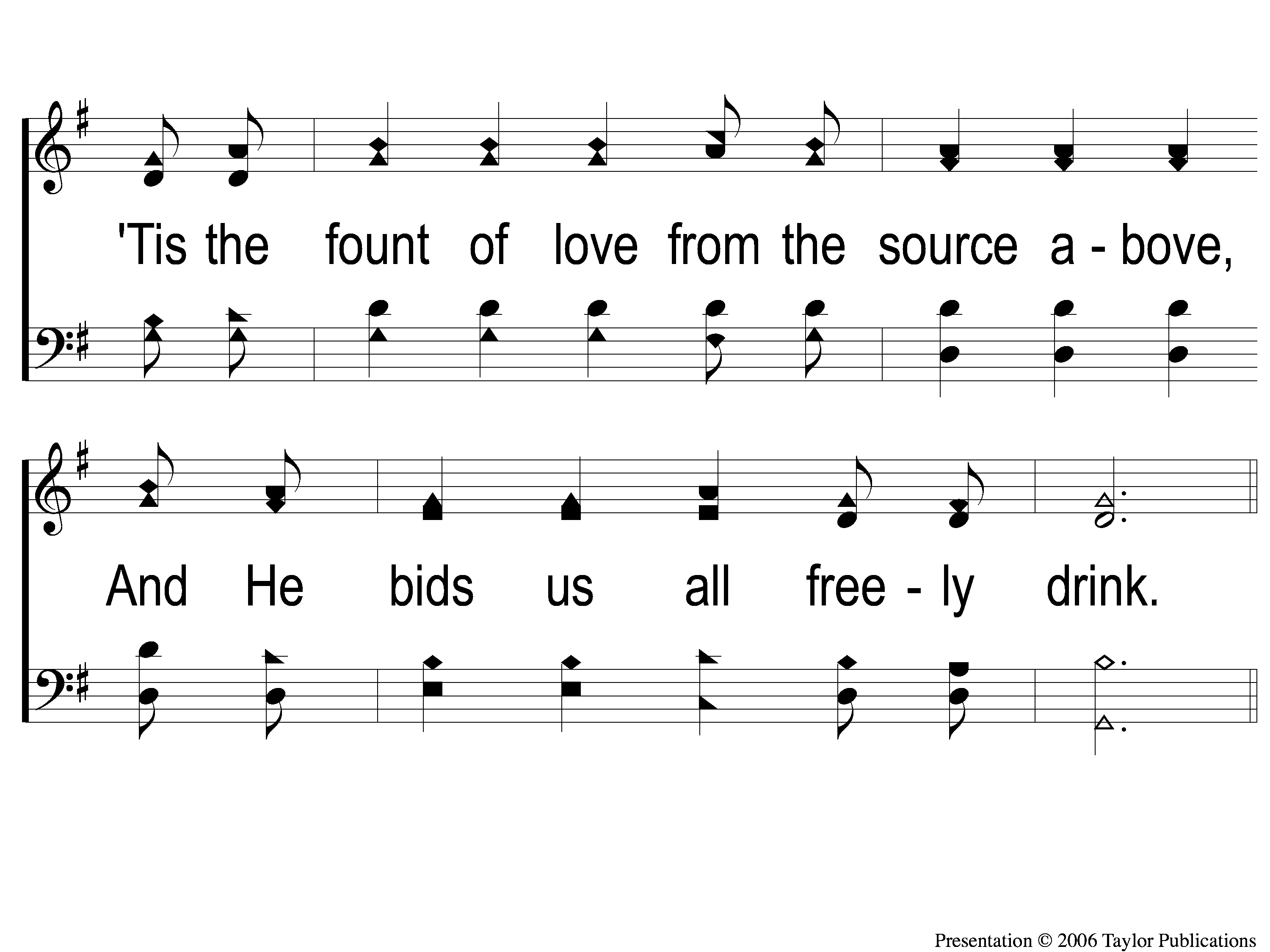 There’s A Fountain Free
909
1-2 There’s A Fountain free
There’s A Fountain Free
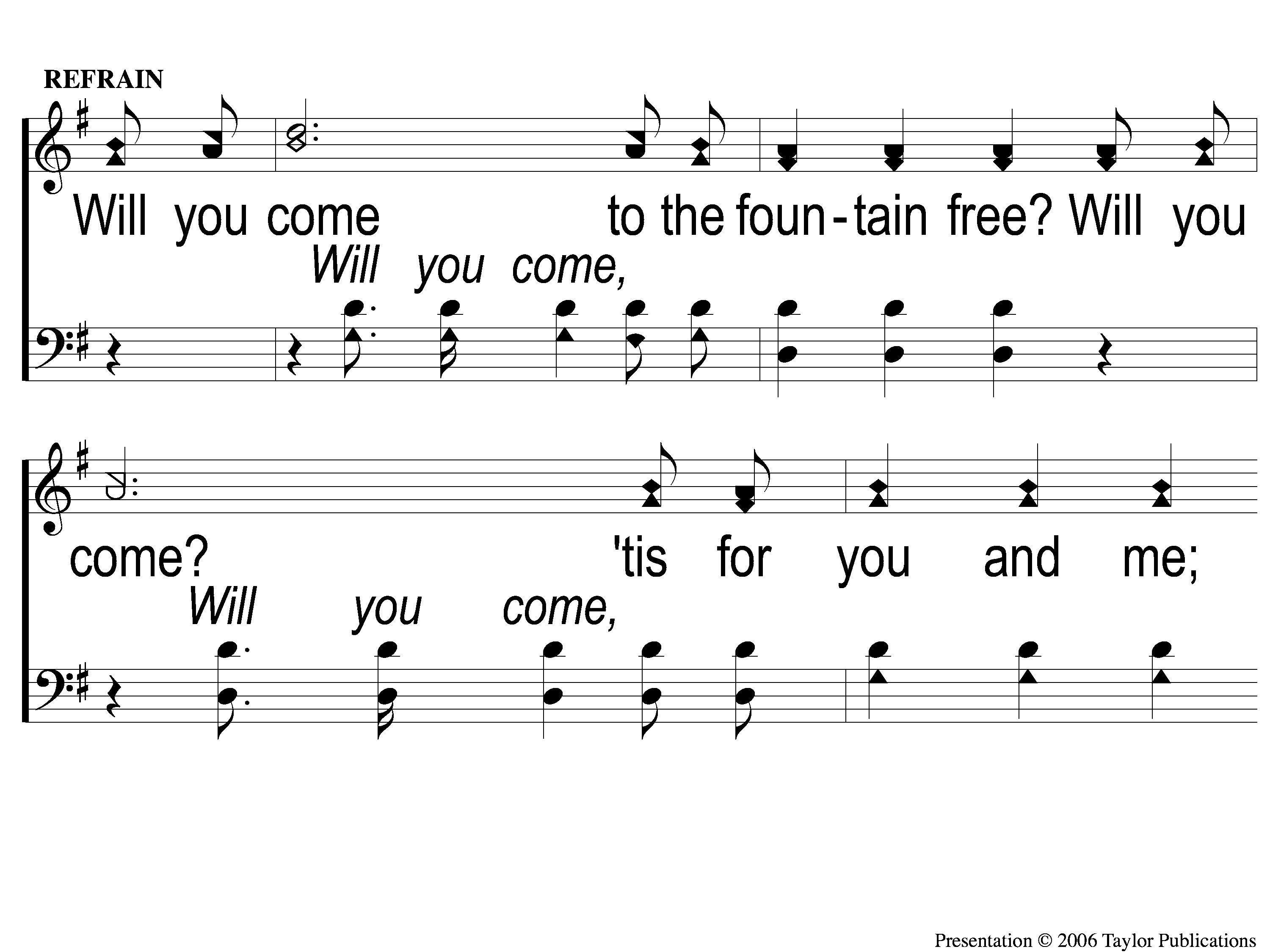 909
C-1 There’s A Fountain free
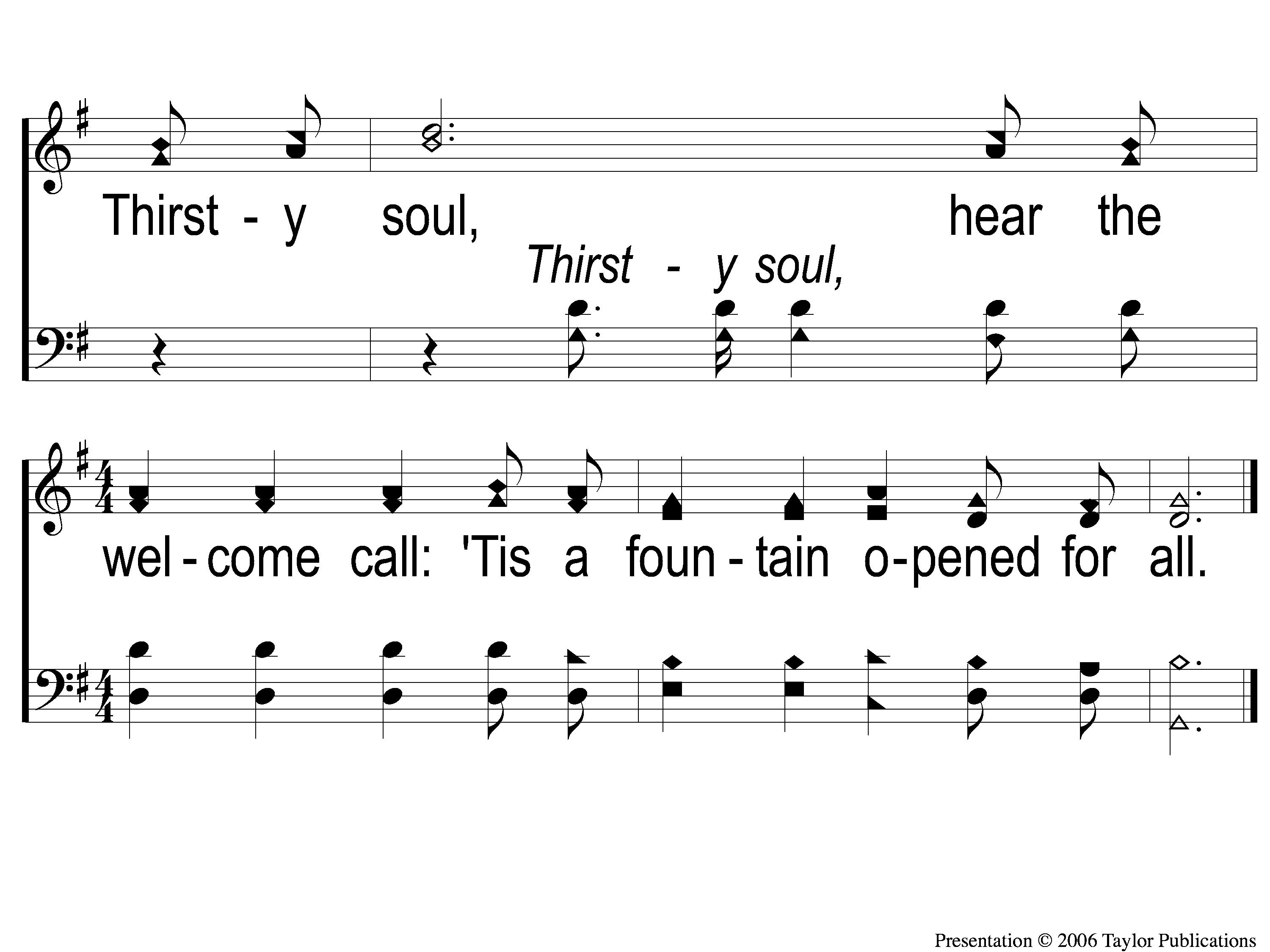 There’s A Fountain Free
909
C-2 There’s A Fountain free
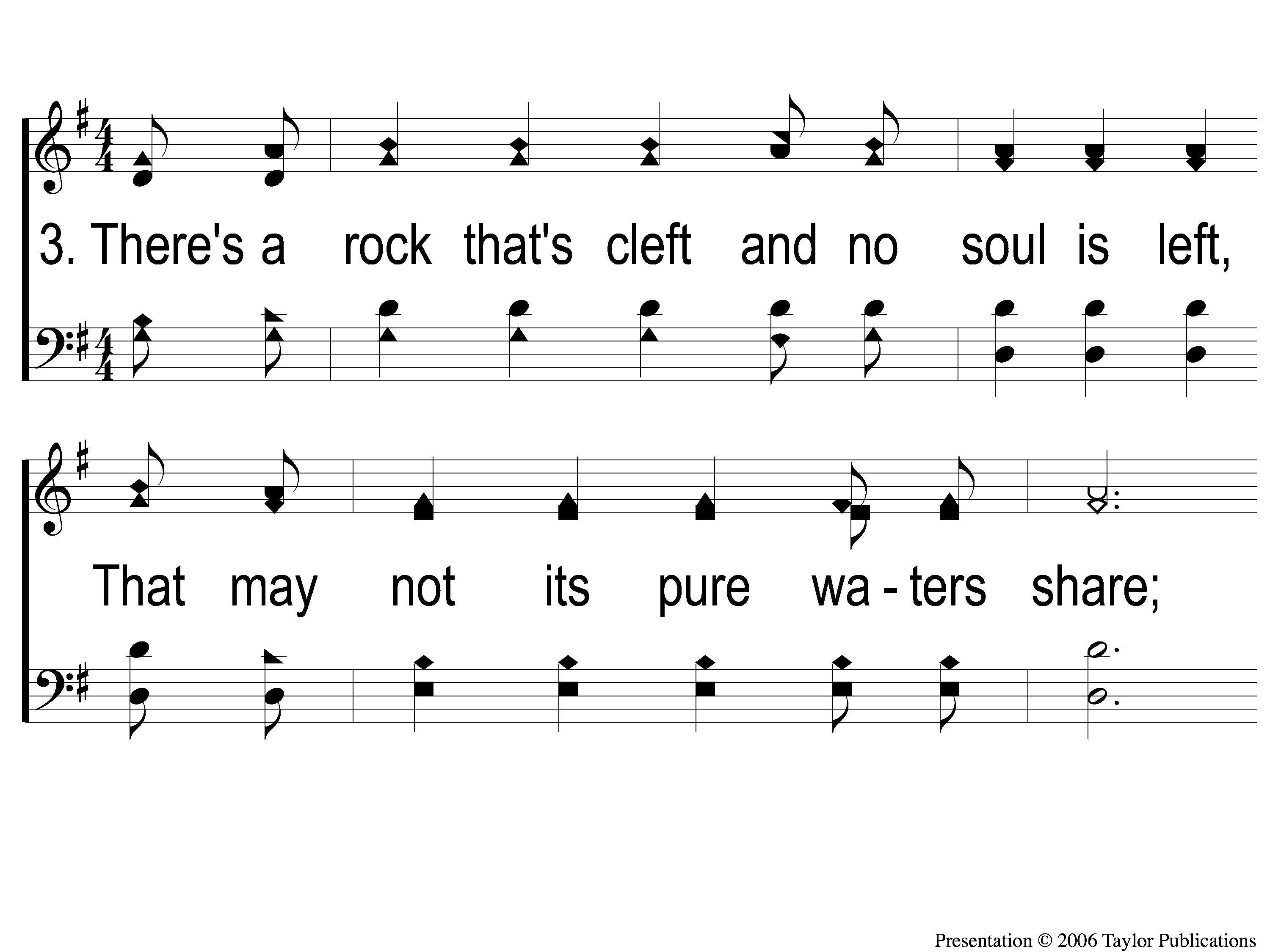 There’s A Fountain Free
909
3-1 There’s A Fountain free
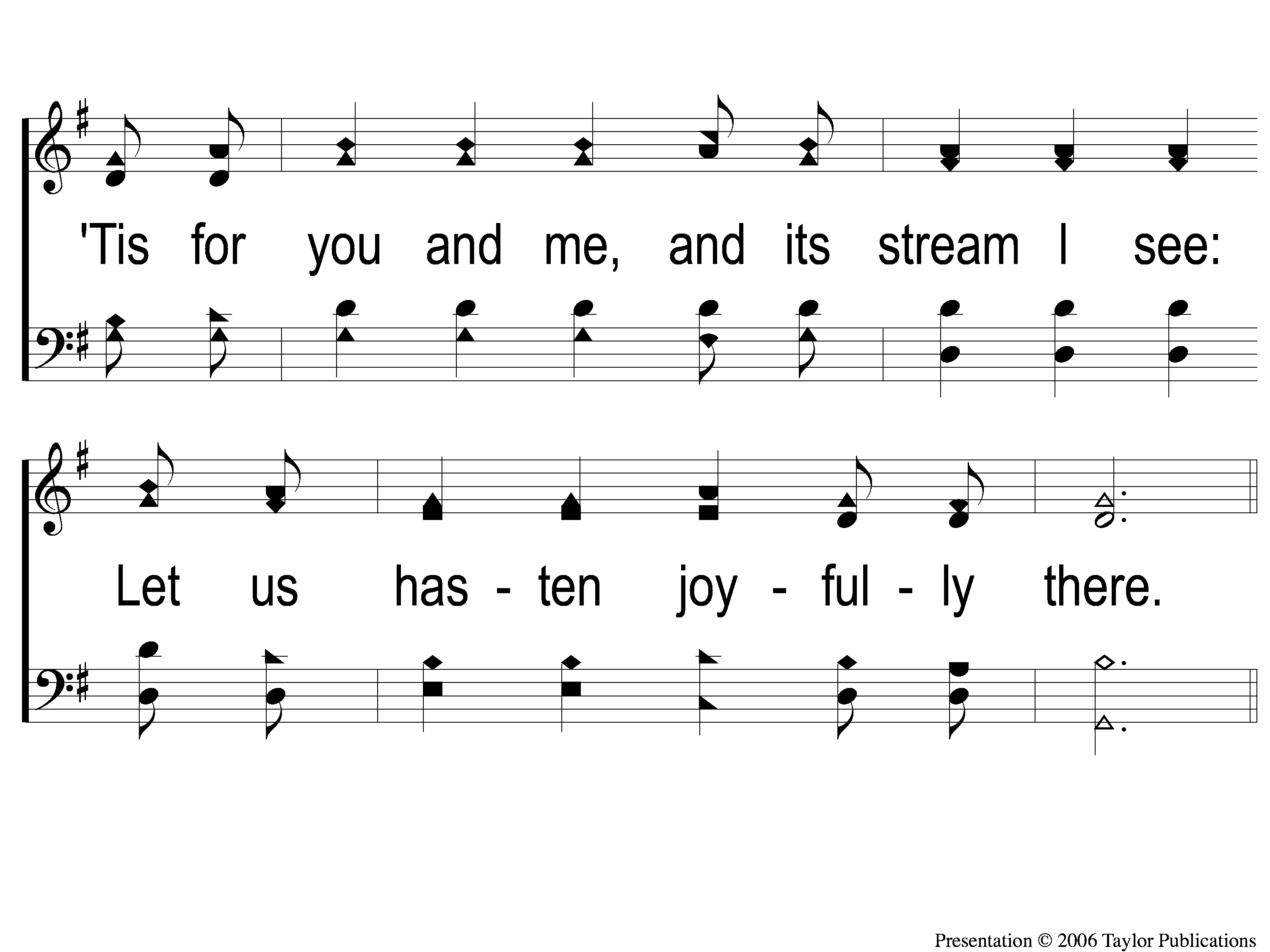 There’s A Fountain Free
909
3-2 There’s A Fountain free
There’s A Fountain Free
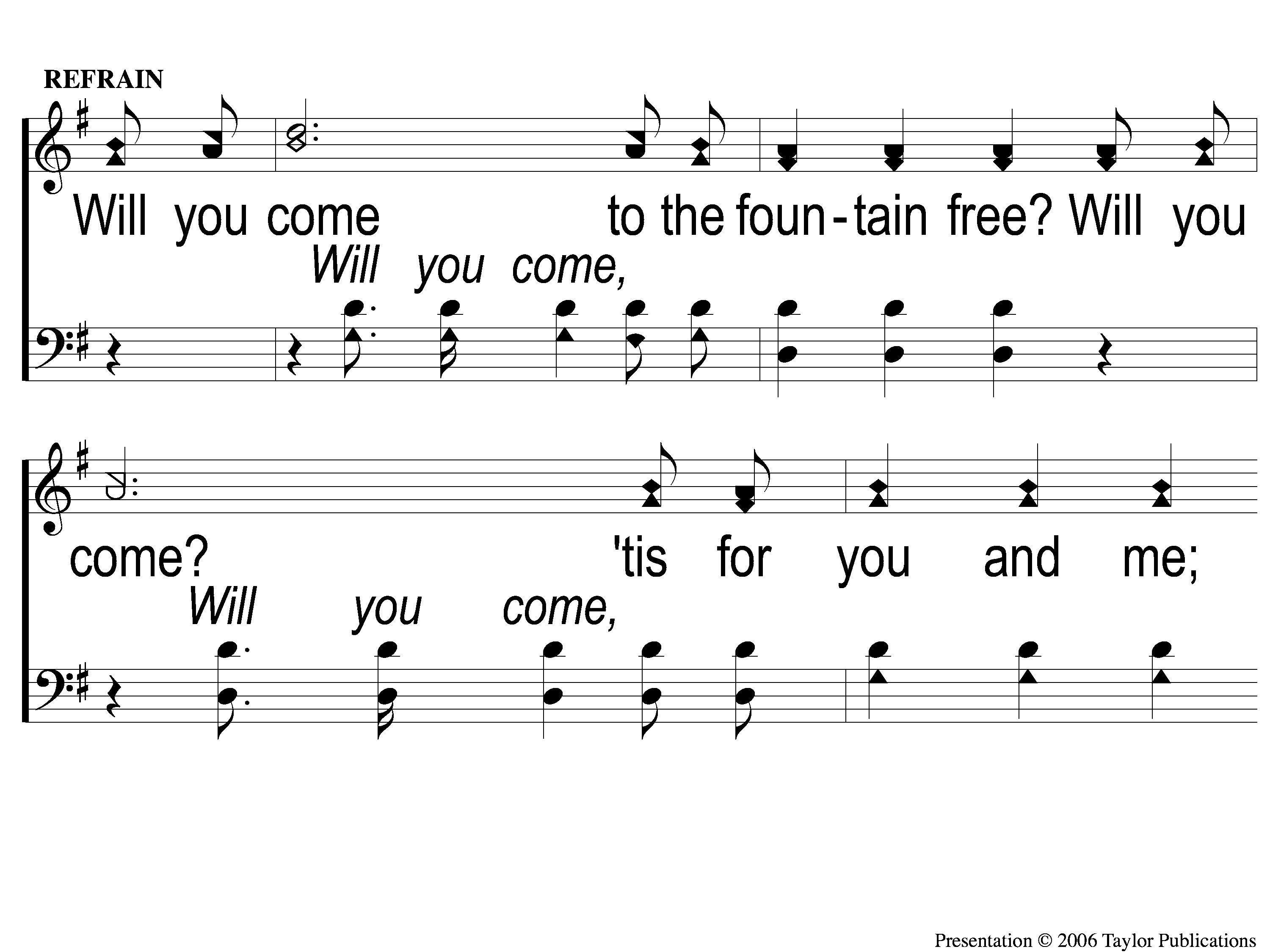 909
C-1 There’s A Fountain free
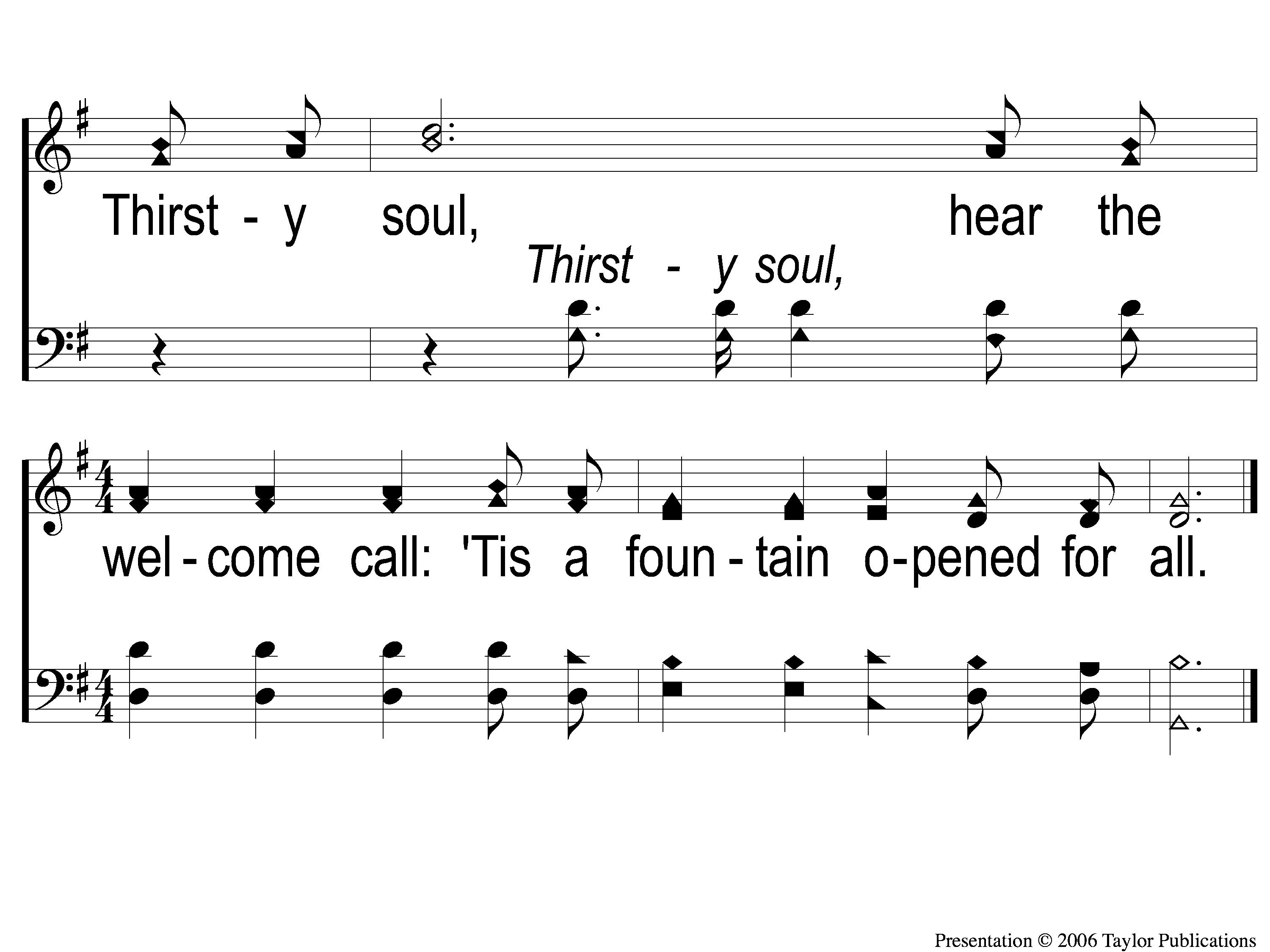 There’s A Fountain Free
909
C-2 There’s A Fountain free
SONG:
My Eyes Are Dry
#792
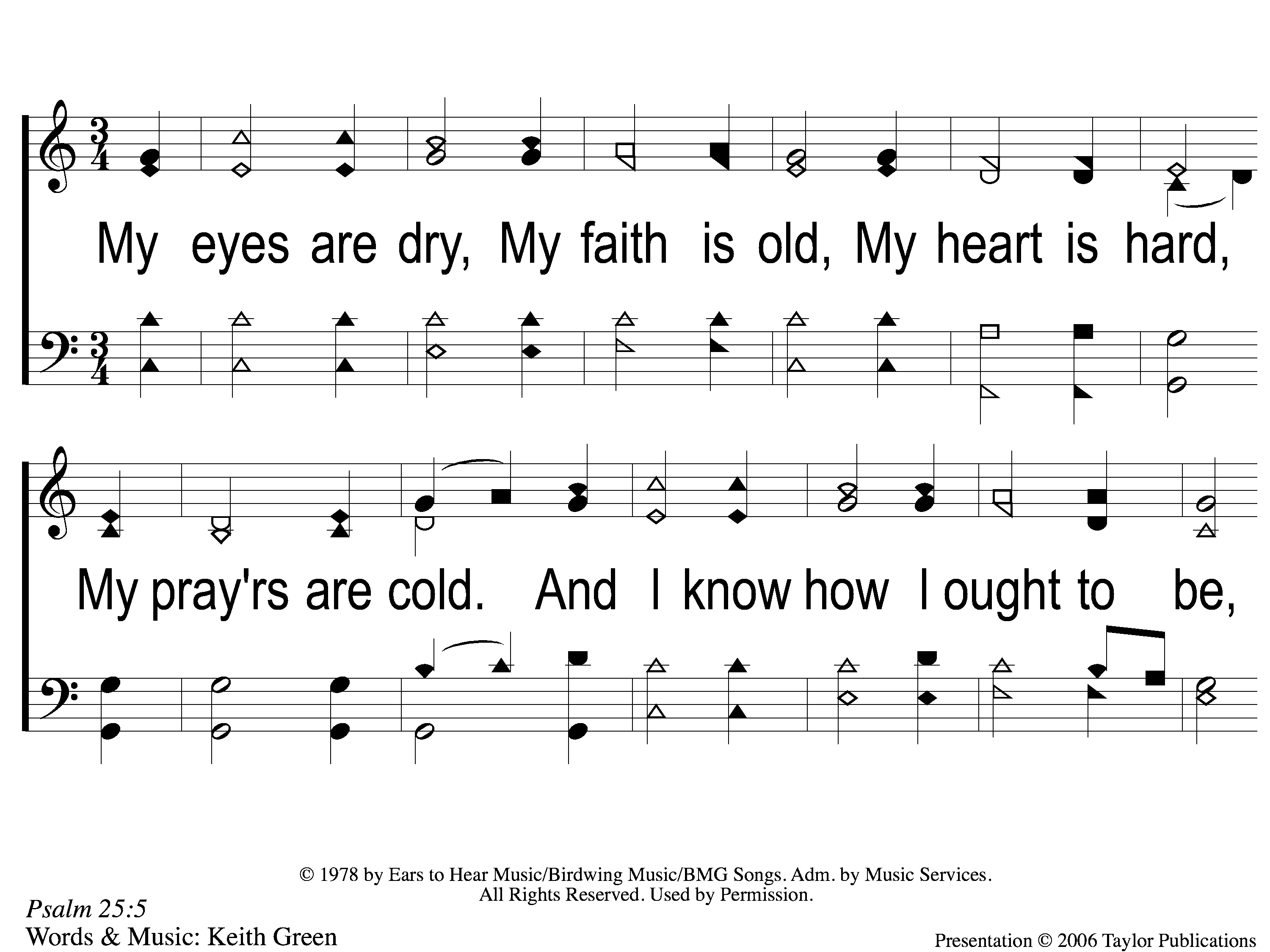 My Eyes Are Dry
792
1 My Eyes are Dry
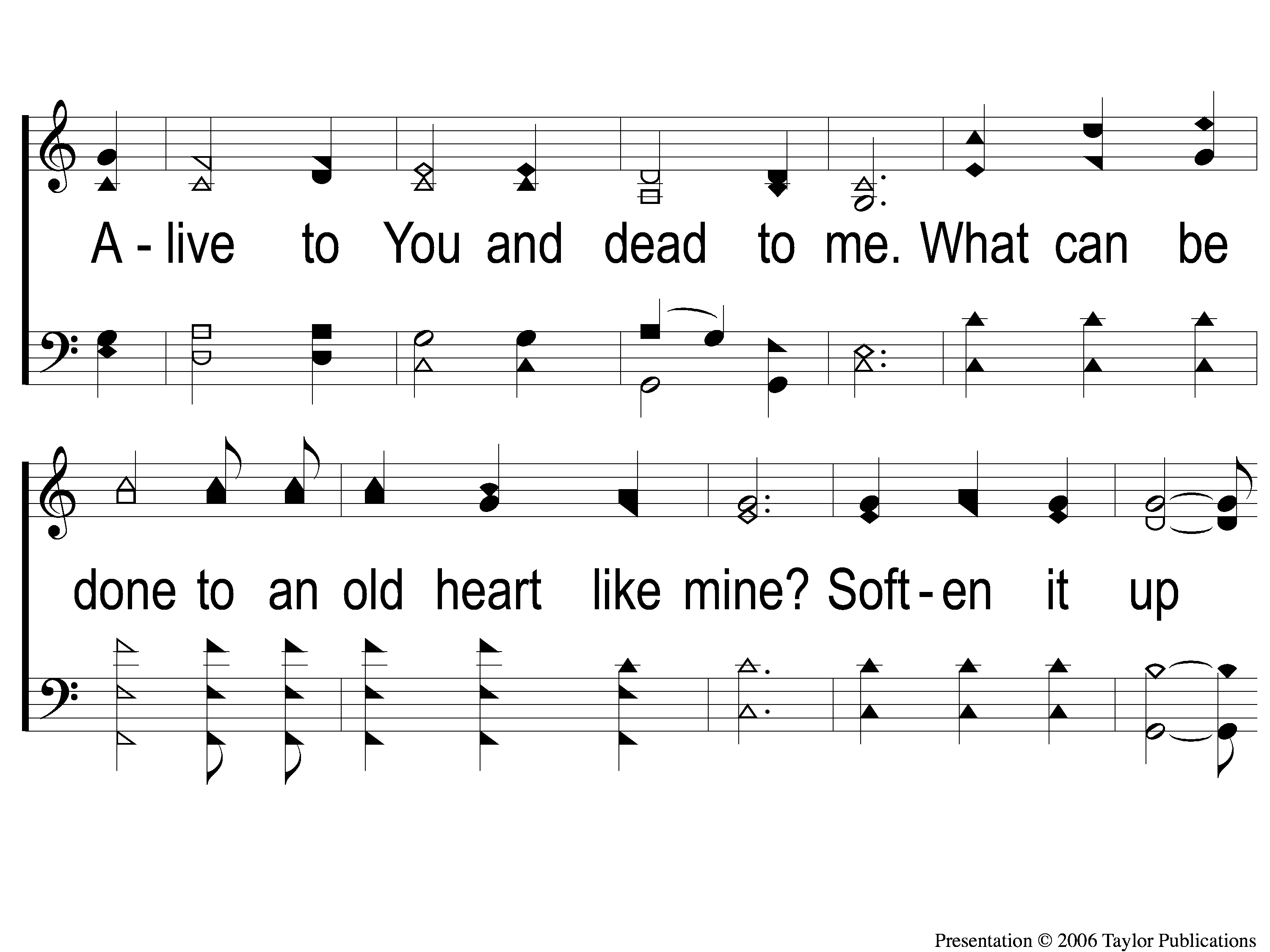 My Eyes Are Dry
792
2 My Eyes are Dry
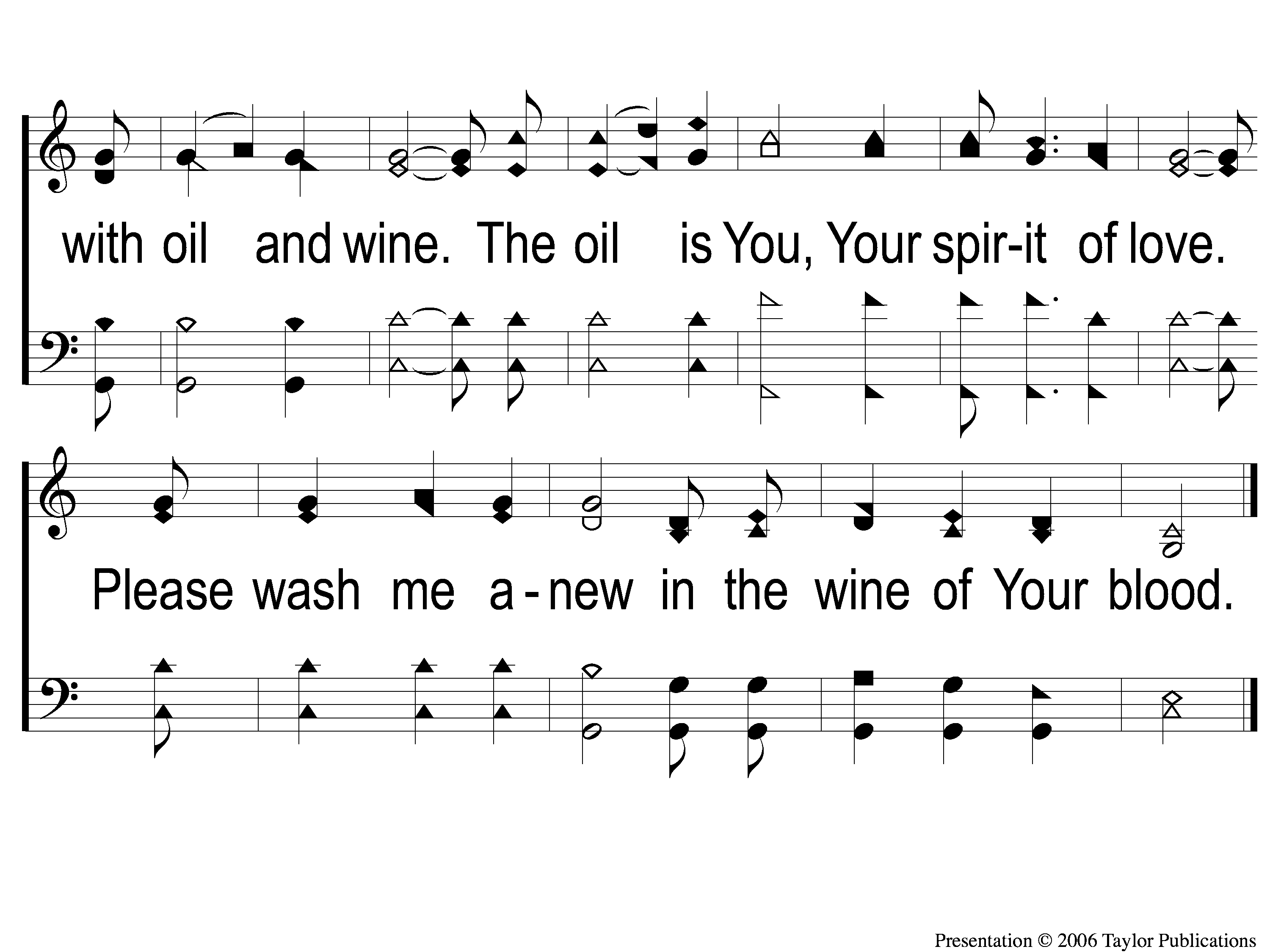 My Eyes Are Dry
792
3 My Eyes are Dry
The
LORD’SSUPPER
1 Cor. 11:23-26
Unleavened Bread
LORD’S SUPPER
There is therefore now no condemnation to those who are in Christ Jesus, who do not walk according to the flesh, but according to the Spirit. 2 For the law of the Spirit of life in Christ Jesus has made me free from the law of sin and death.
.
Romans 8:1-2
Fruit of the Vine
LORD’S SUPPER
31 What then shall we say to these things? If God is for us, who can be against us? 32 He who did not spare His own Son, but delivered Him up for us all, how shall He not with Him also freely give us all things?
Romans 8:31-32
OFFERING
Acts 20:35
35 I have shown you in every way, rby laboring like this, that you must support the weak. And remember the words of the Lord Jesus, that He said, ‘It is more blessed to give than to receive.’ ”
ClosingPRAYER
SONG:
To Canaan’s Land
I’m On My Way
867
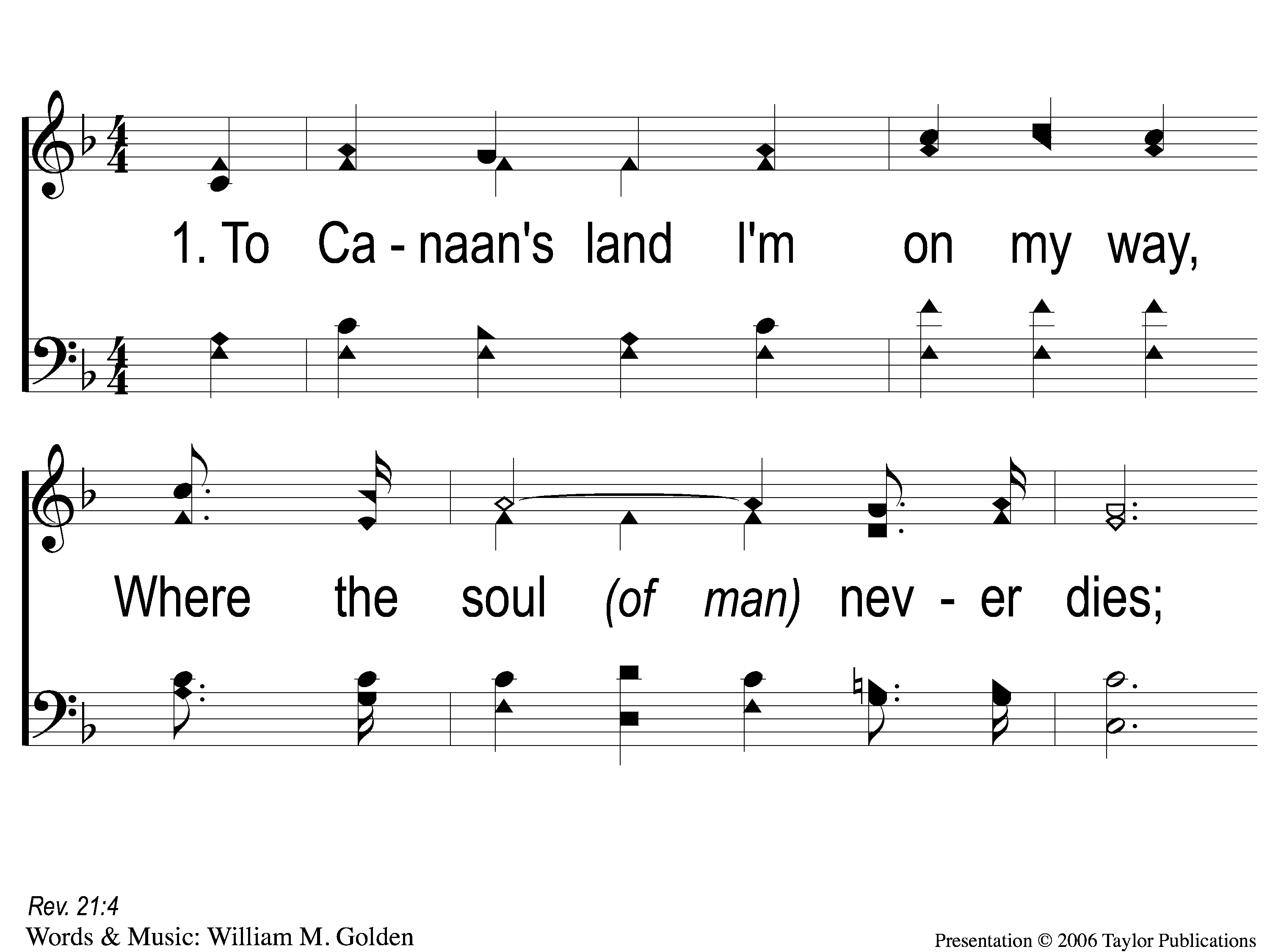 To Canaan’s Land I’m On My Way
867
1-1 To Canaan’s Land
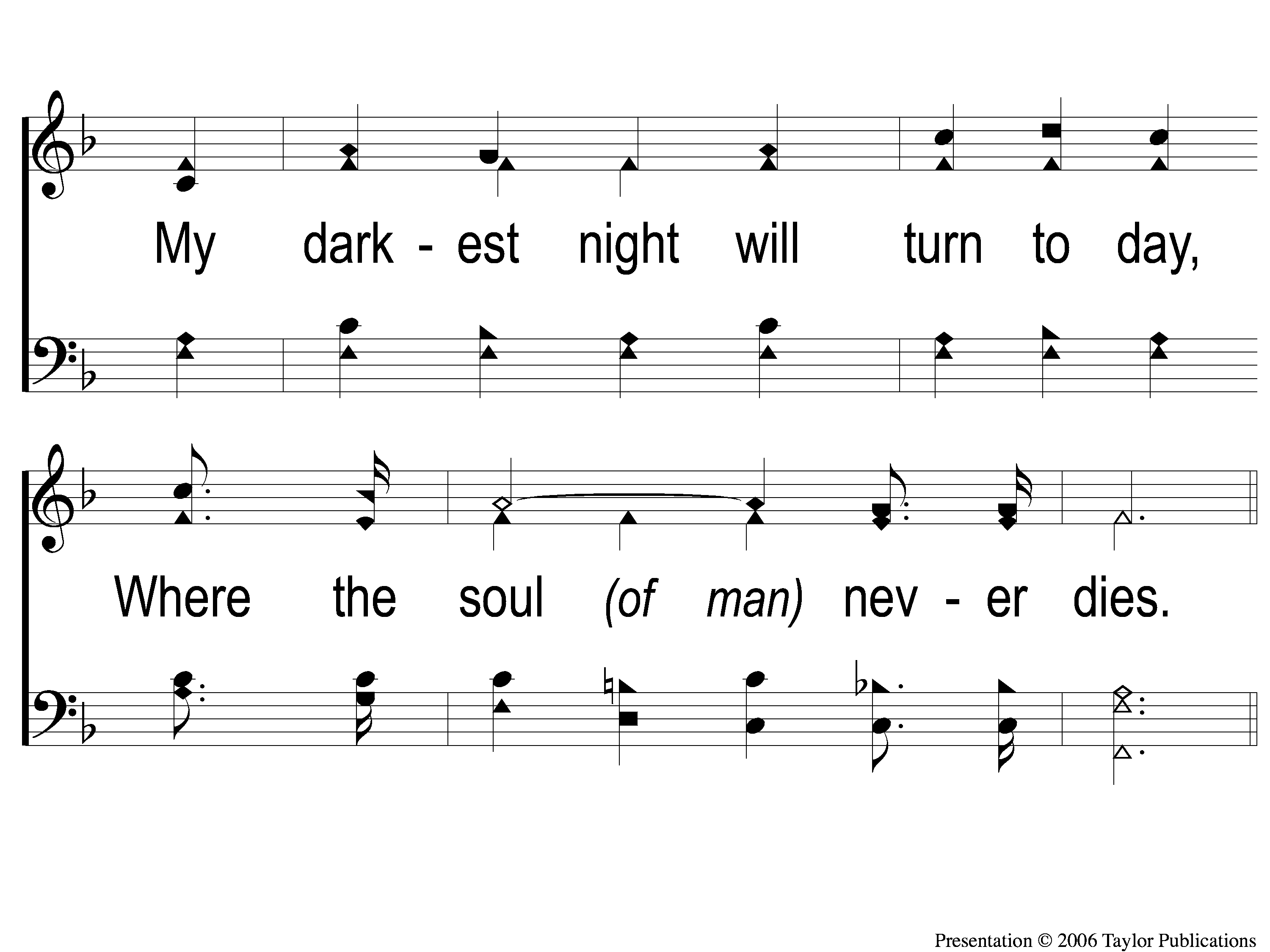 To Canaan’s Land I’m On My Way
867
1-2 To Canaan’s Land
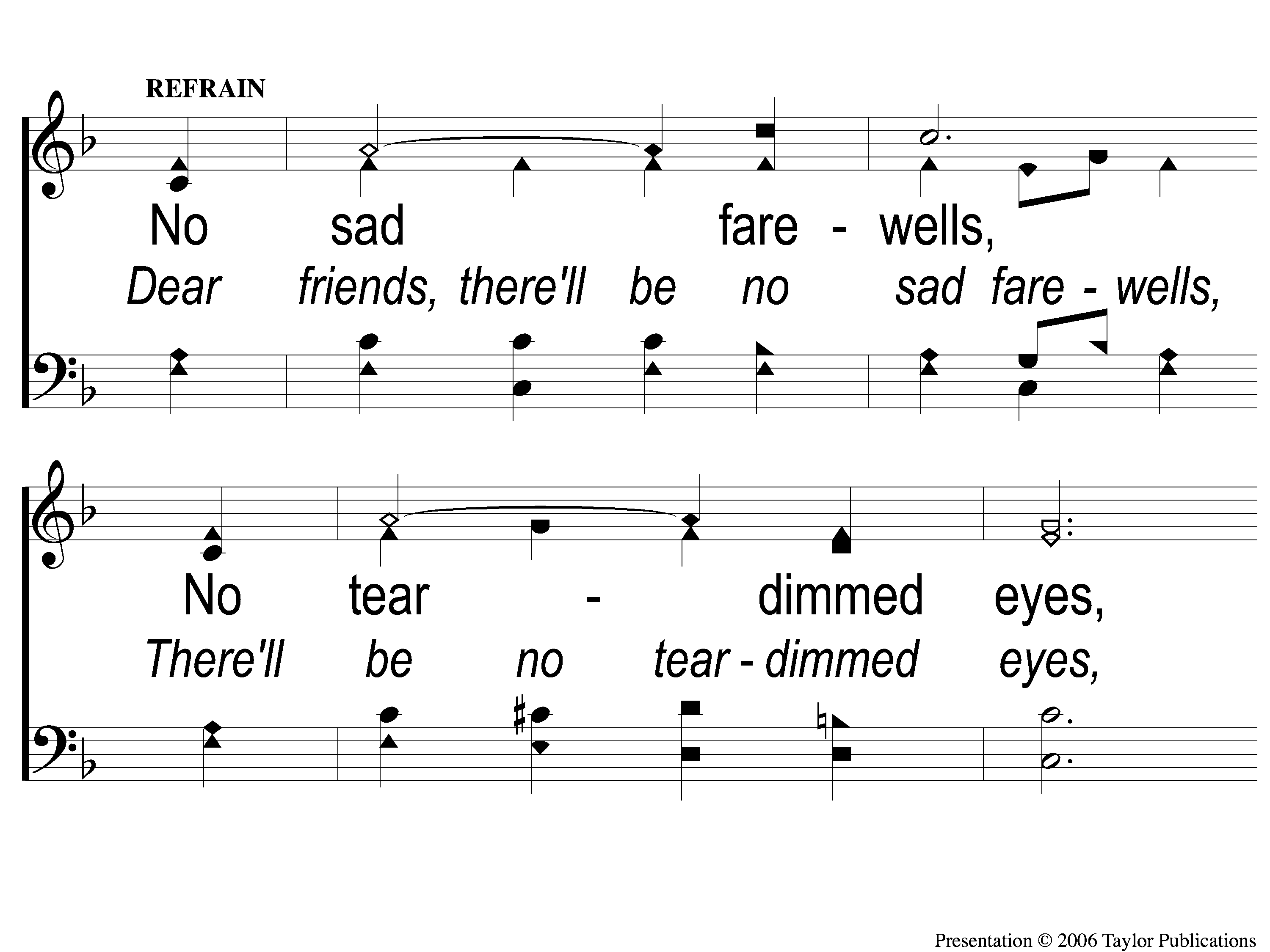 To Canaan’s Land I’m On My Way
867
C-1 To Canaan’s Land
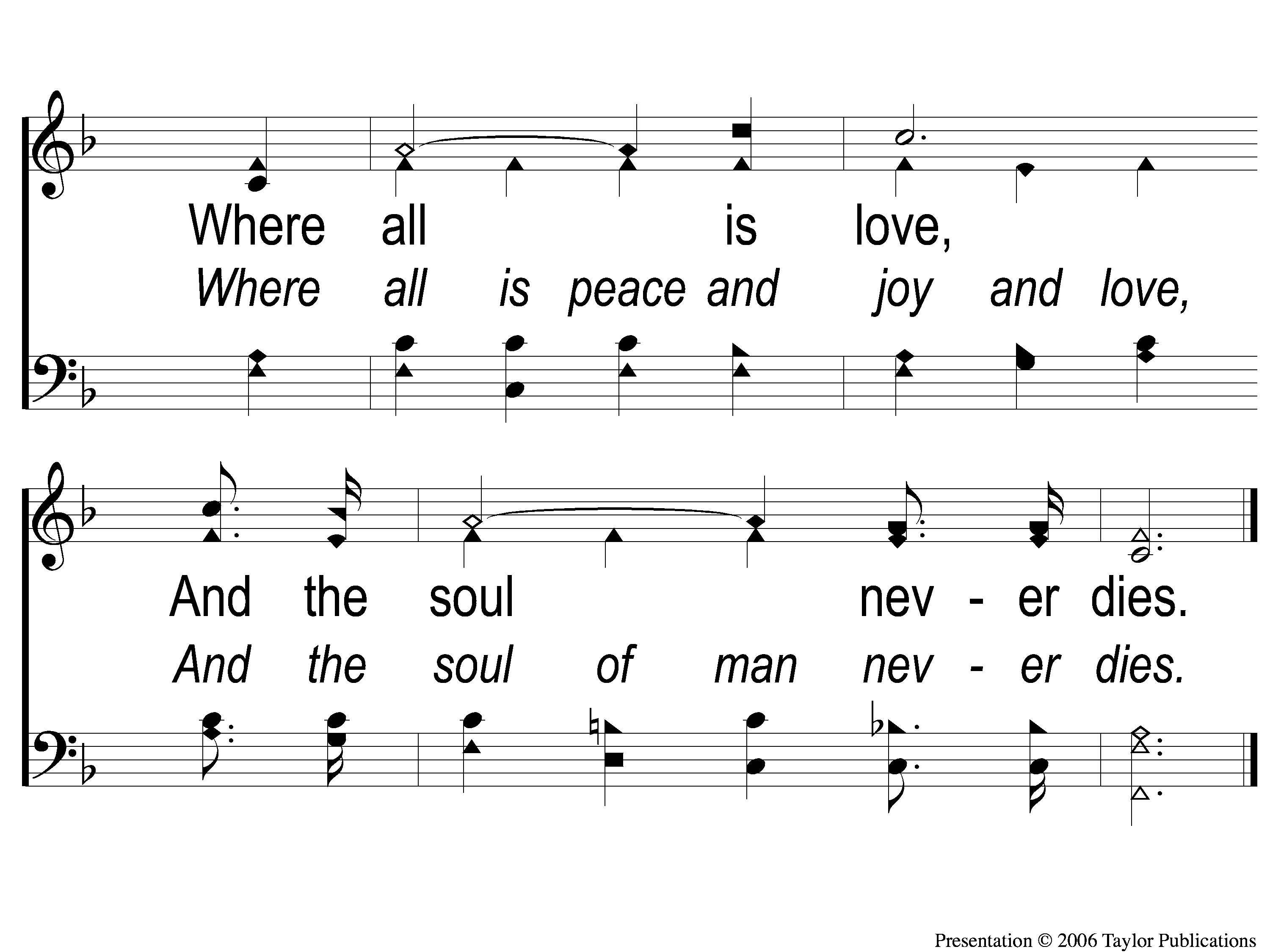 To Canaan’s Land I’m On My Way
867
C-2 To Canaan’s Land
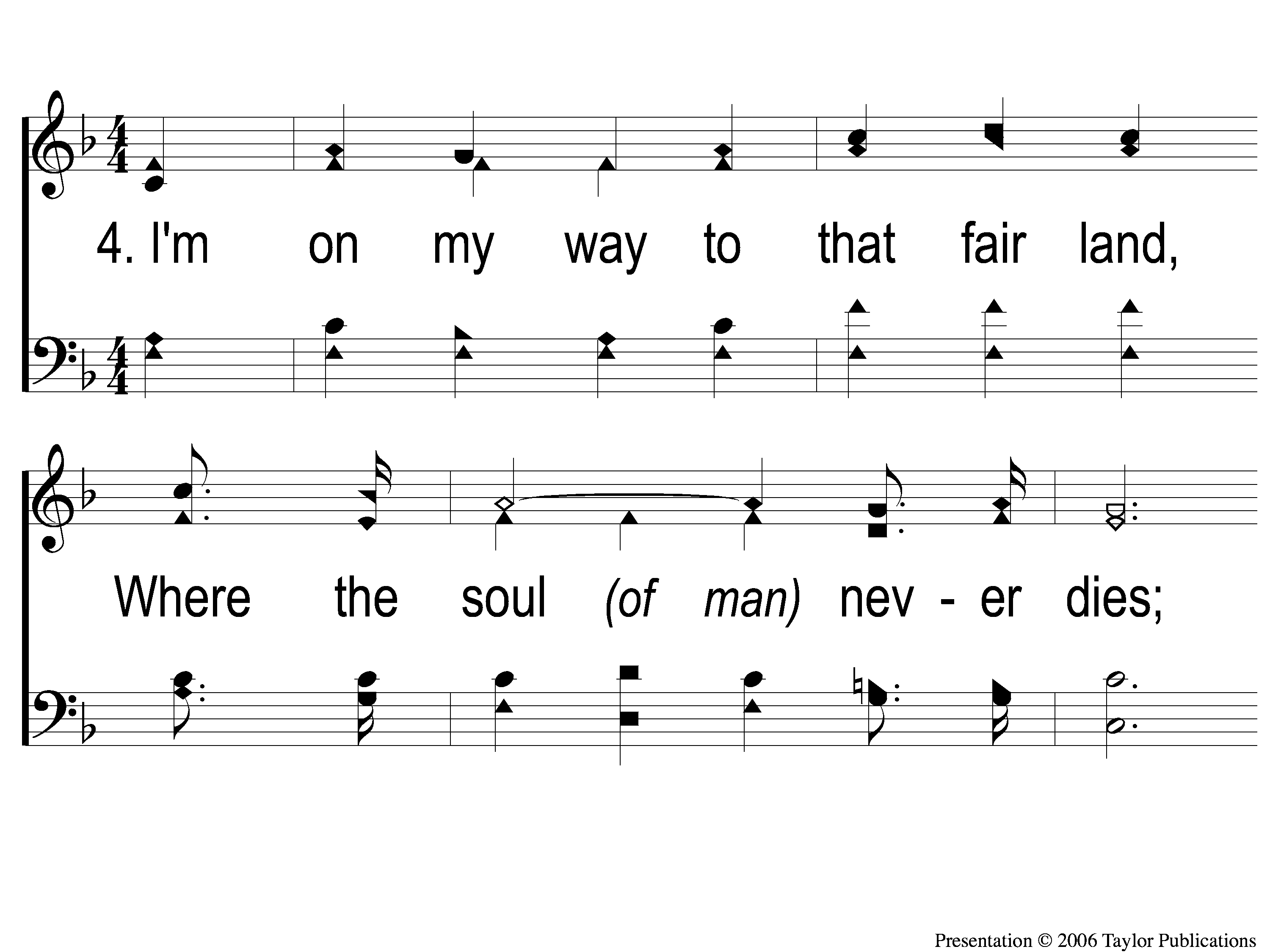 To Canaan’s Land I’m On My Way
867
4-1 To Canaan’s Land
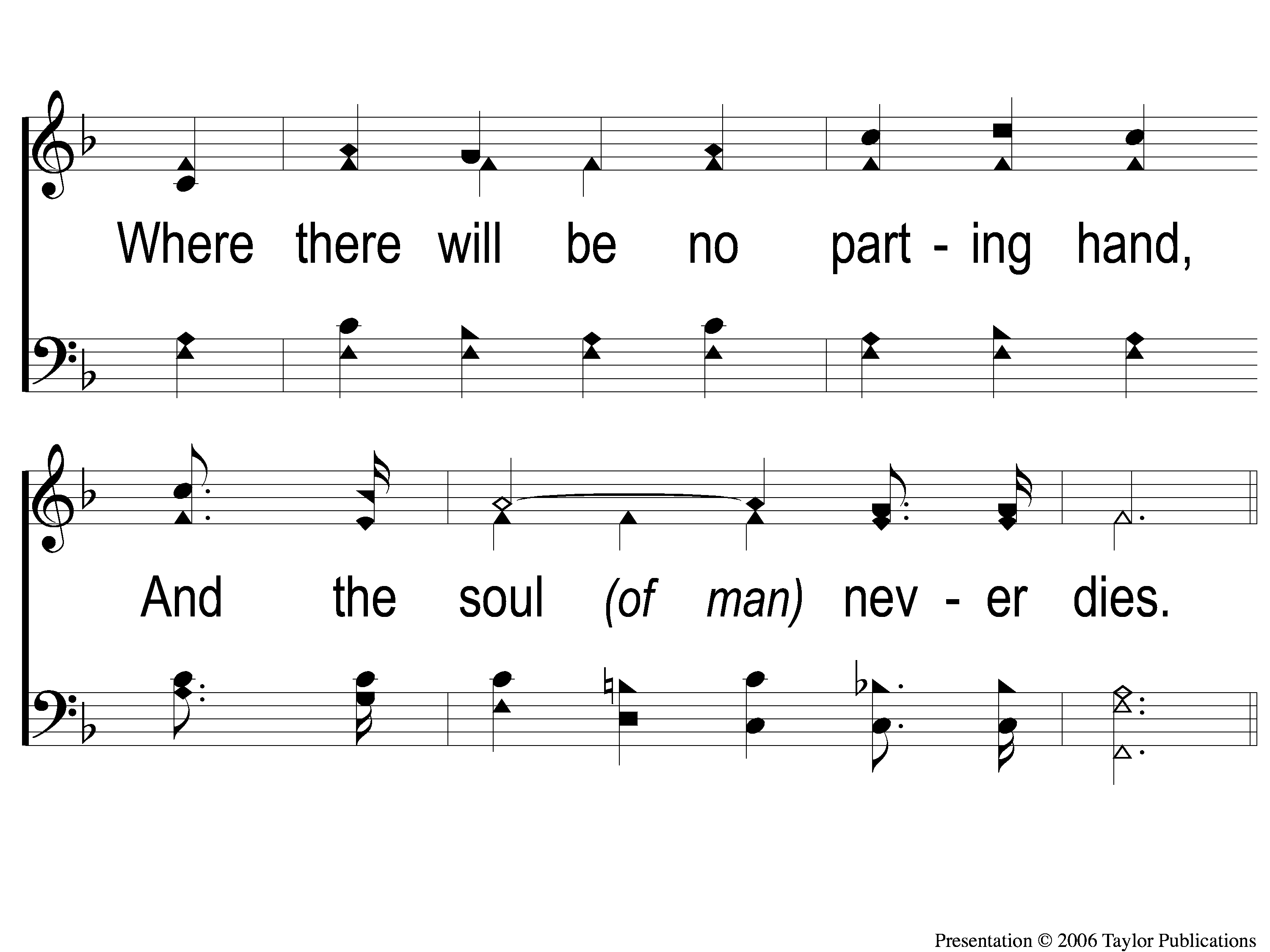 To Canaan’s Land I’m On My Way
867
4-2 To Canaan’s Land
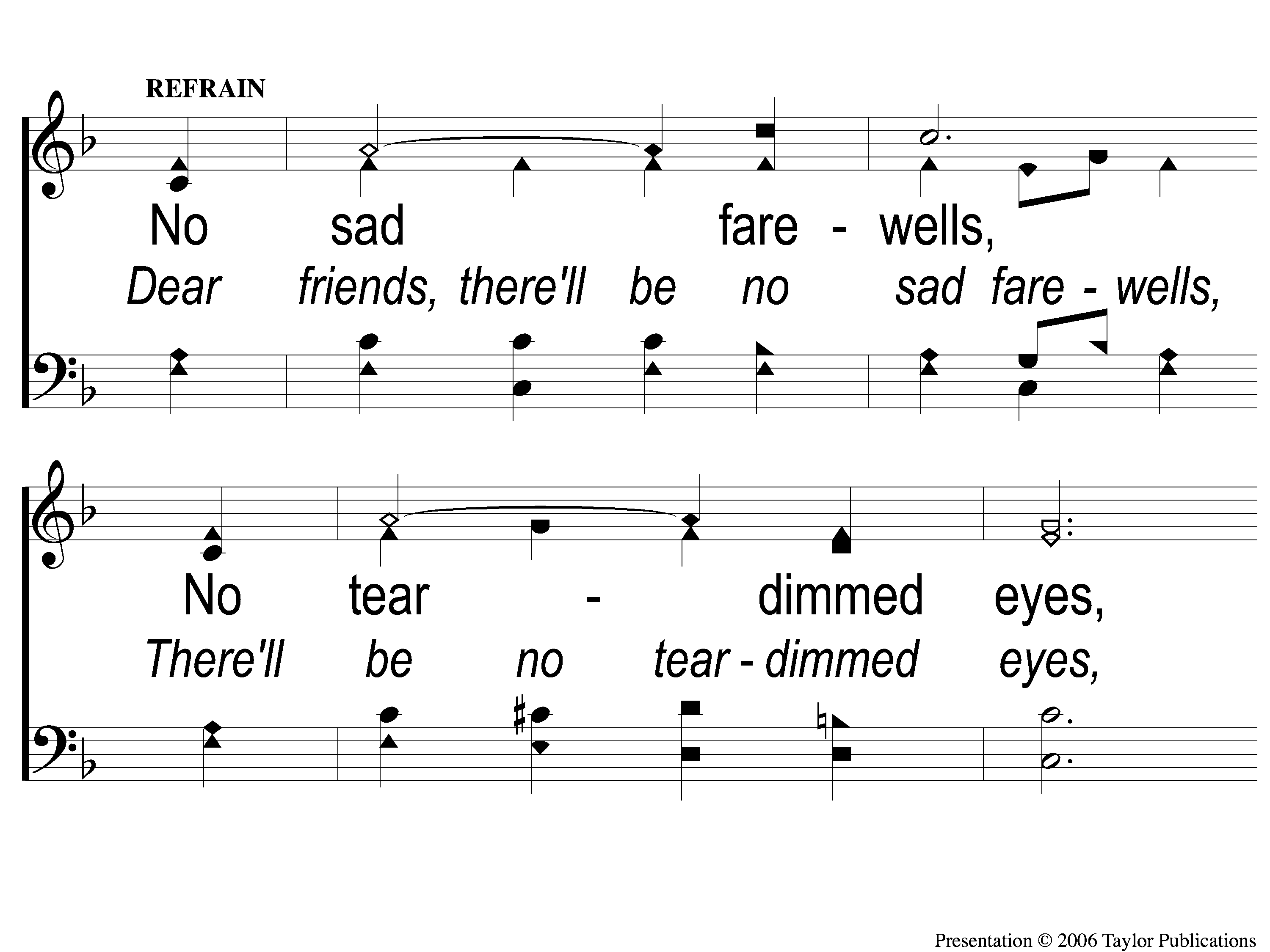 To Canaan’s Land I’m On My Way
867
C-1 To Canaan’s Land
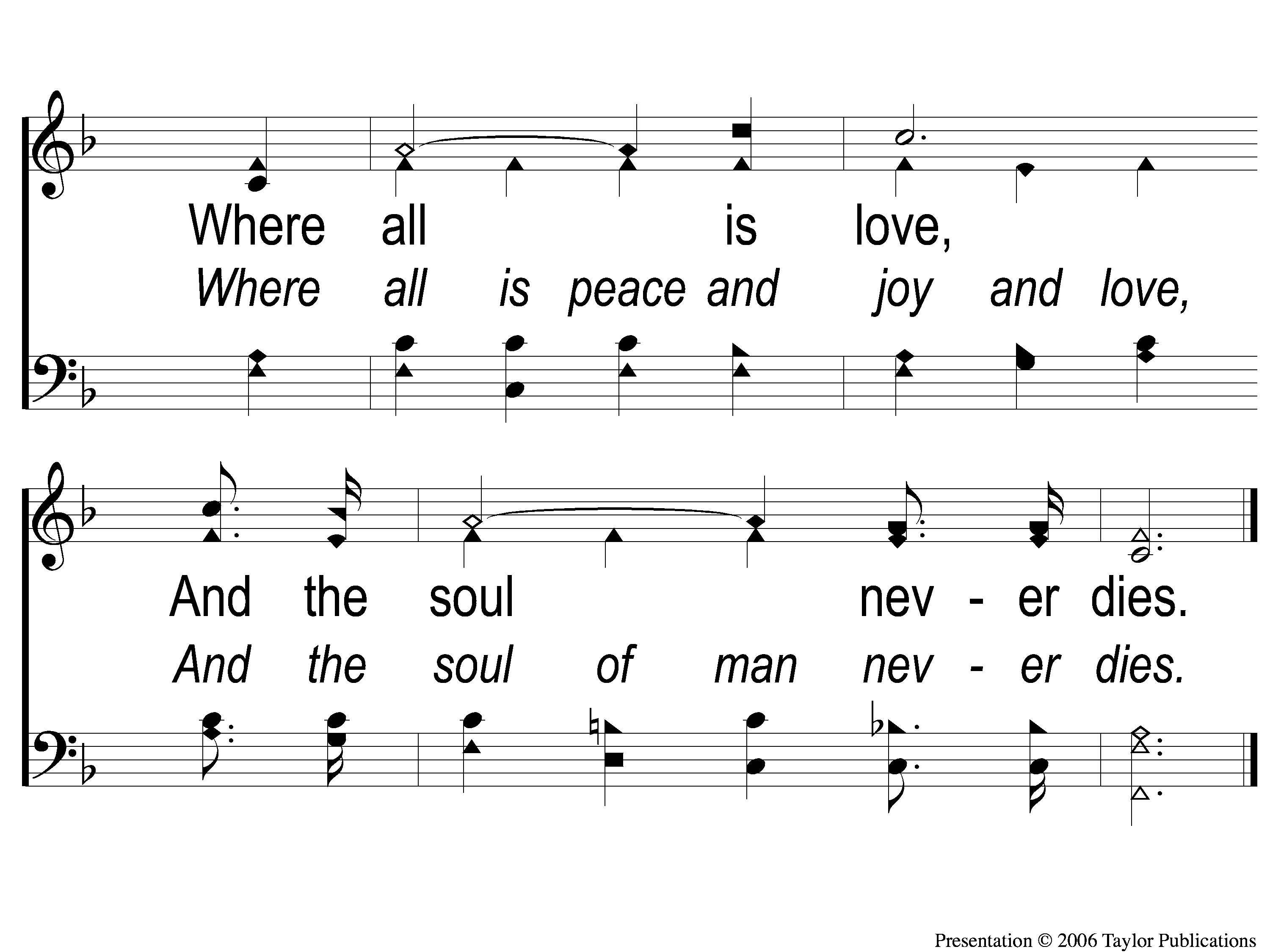 To Canaan’s Land I’m On My Way
867
C-2 To Canaan’s Land
EVENING WORSHIP
TONIGHT@ 6:00 pm
HOPE TO SEE YOU THERE!